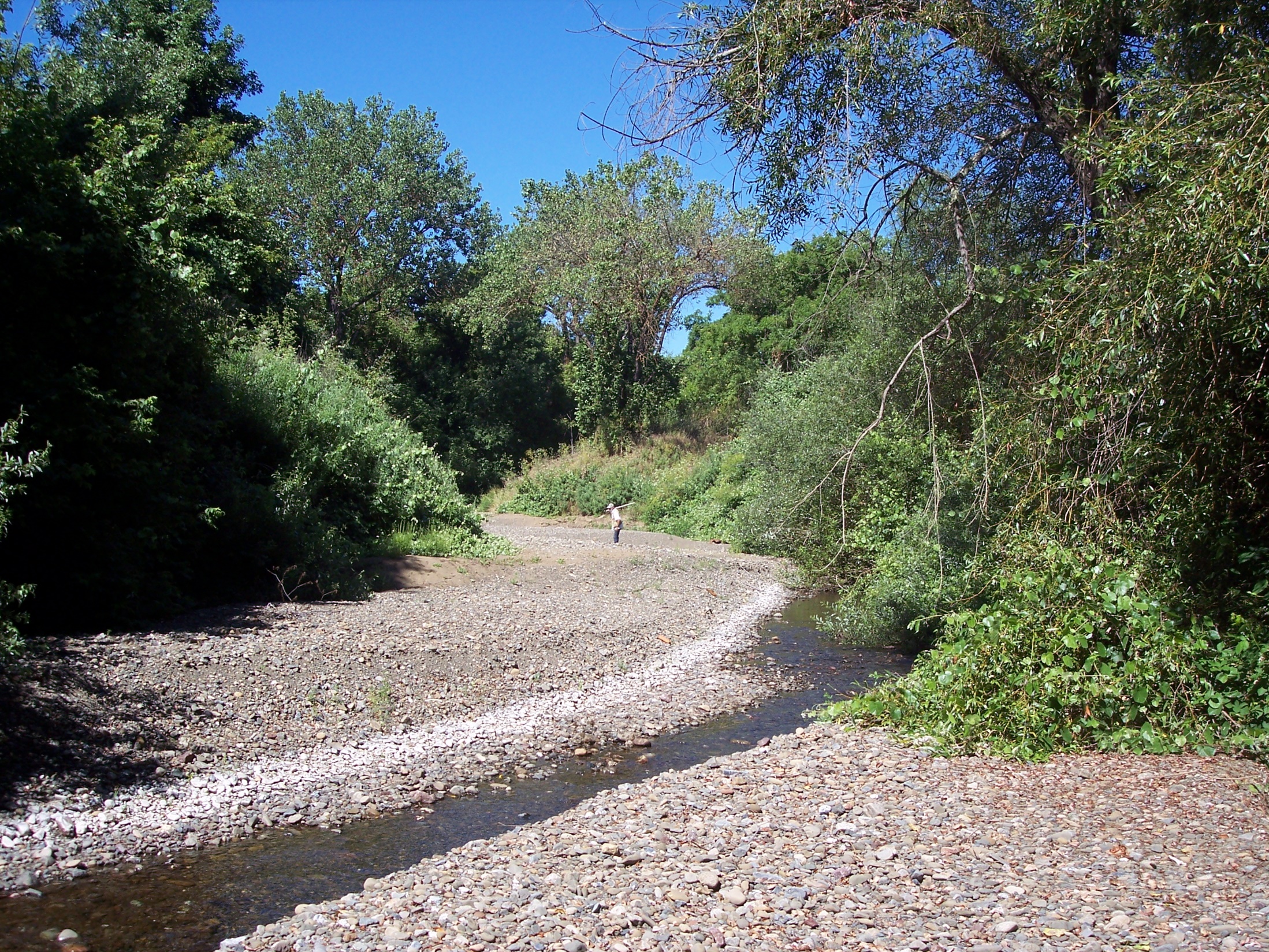 Conceptual Model of Stream Flow Processes for the Russian River Watershed
Conceptual Model of Stream Flow Processes for the Russian River Watershed

Several features of creeks affect the interactions between surface and groundwater. 
This conceptual model uses the thickness and type of alluvial deposit and the degree of natural channel confinement to define surface and groundwater interactions.

The conceptual model analyzes these features and defines 8 channel types:
Colluvial channels
Bedrock canyon channels
Confined alluvial channels
Semiconfined alluvial channels
Dissected alluvium channels
Alluvial fan channels
Unconfined alluvial channels
Regulated river channel

The conceptual model was applied to the fish-bearing creeks in 8 subareas of the Russian River basin. 

The channel typology was developed by Scott Walls as part of his master thesis under the guidance of Dr. Kondolf and the ISRP.
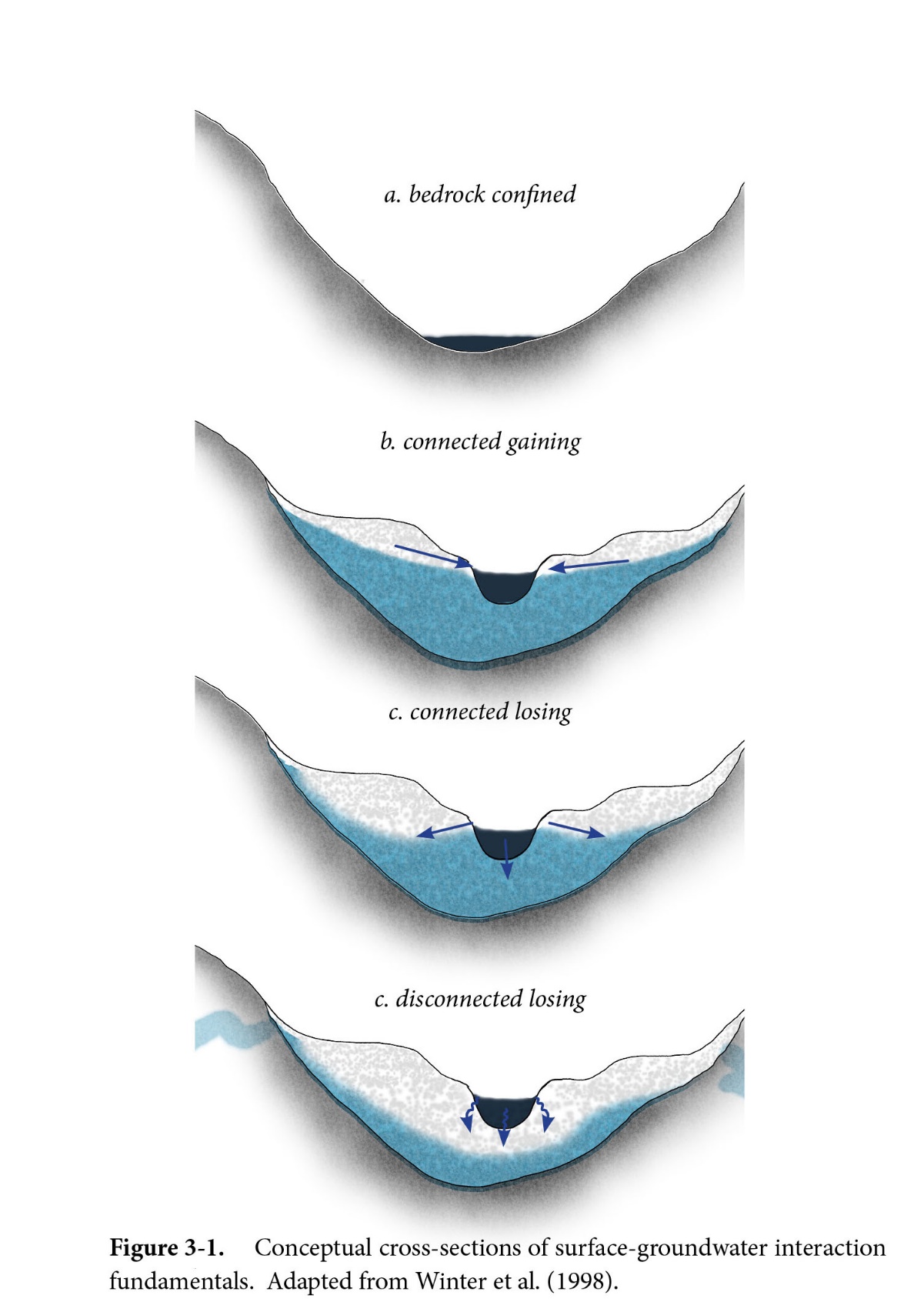 Bedrock channel (a)  and alluvial channels (b-d) depicting surface and groundwater interactions  of gaining and loosing.
d
Conceptual model of stream flow processes
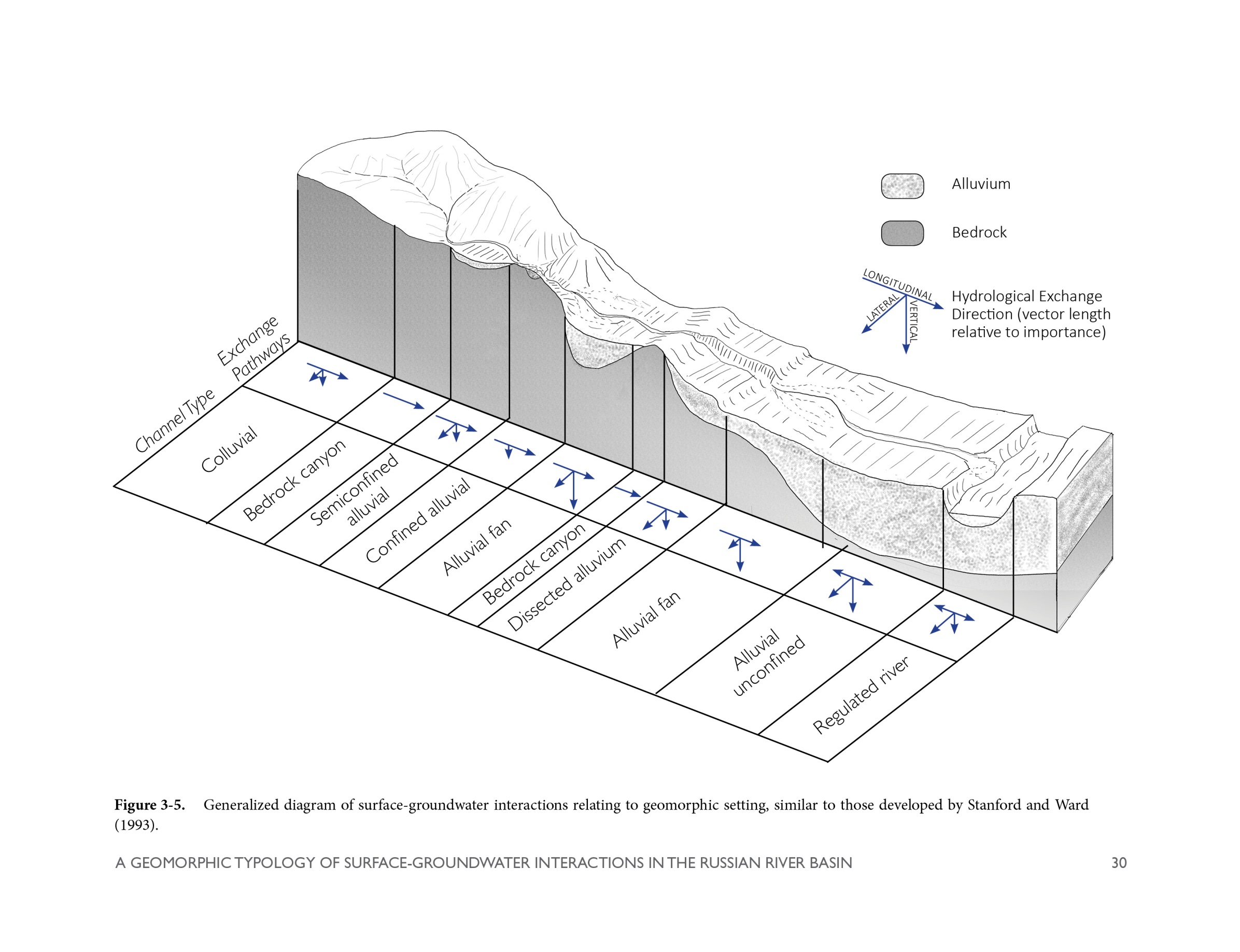 This figure shows a cross section through the watershed and defines the 8 channel types in their typical locations in the drainage. The arrows show hydrological exchange.
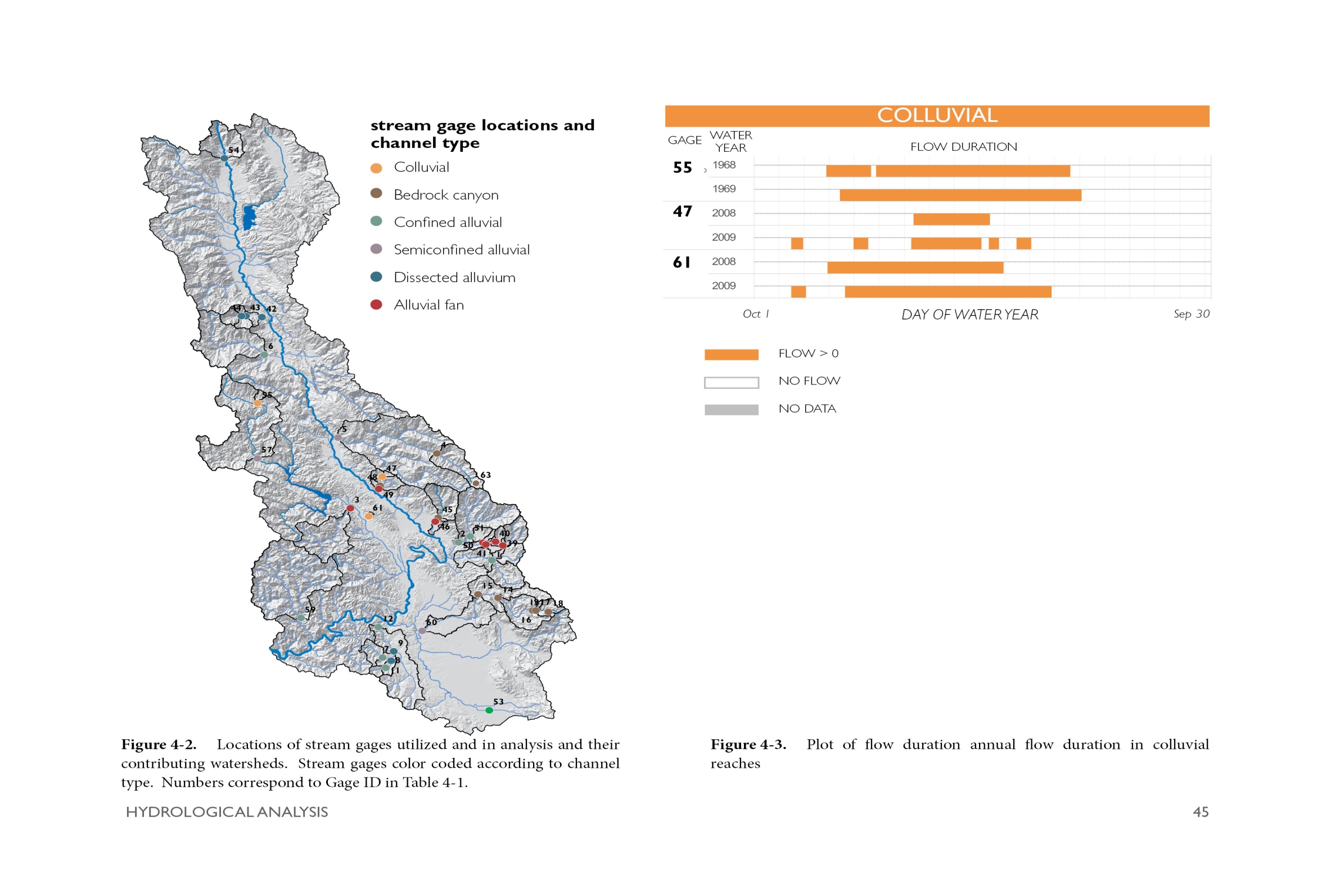 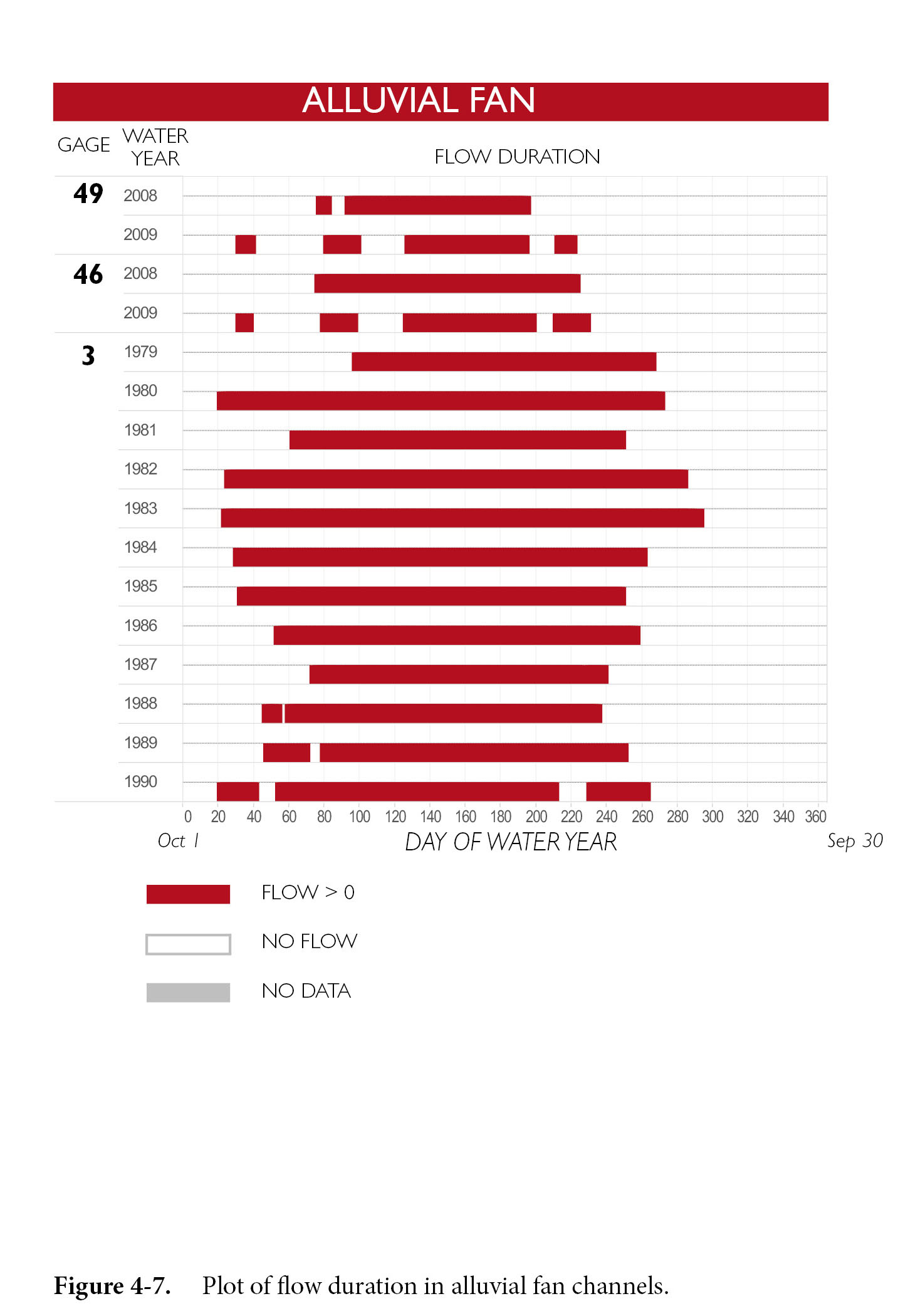 Gill  Creek
Sausal 
Creek
Pena Creek
Data from 40 stream flow gages including various channel types were analyzed to evaluate the seasonality of flow. Gages in alluvial fan channel show intermittent flows.
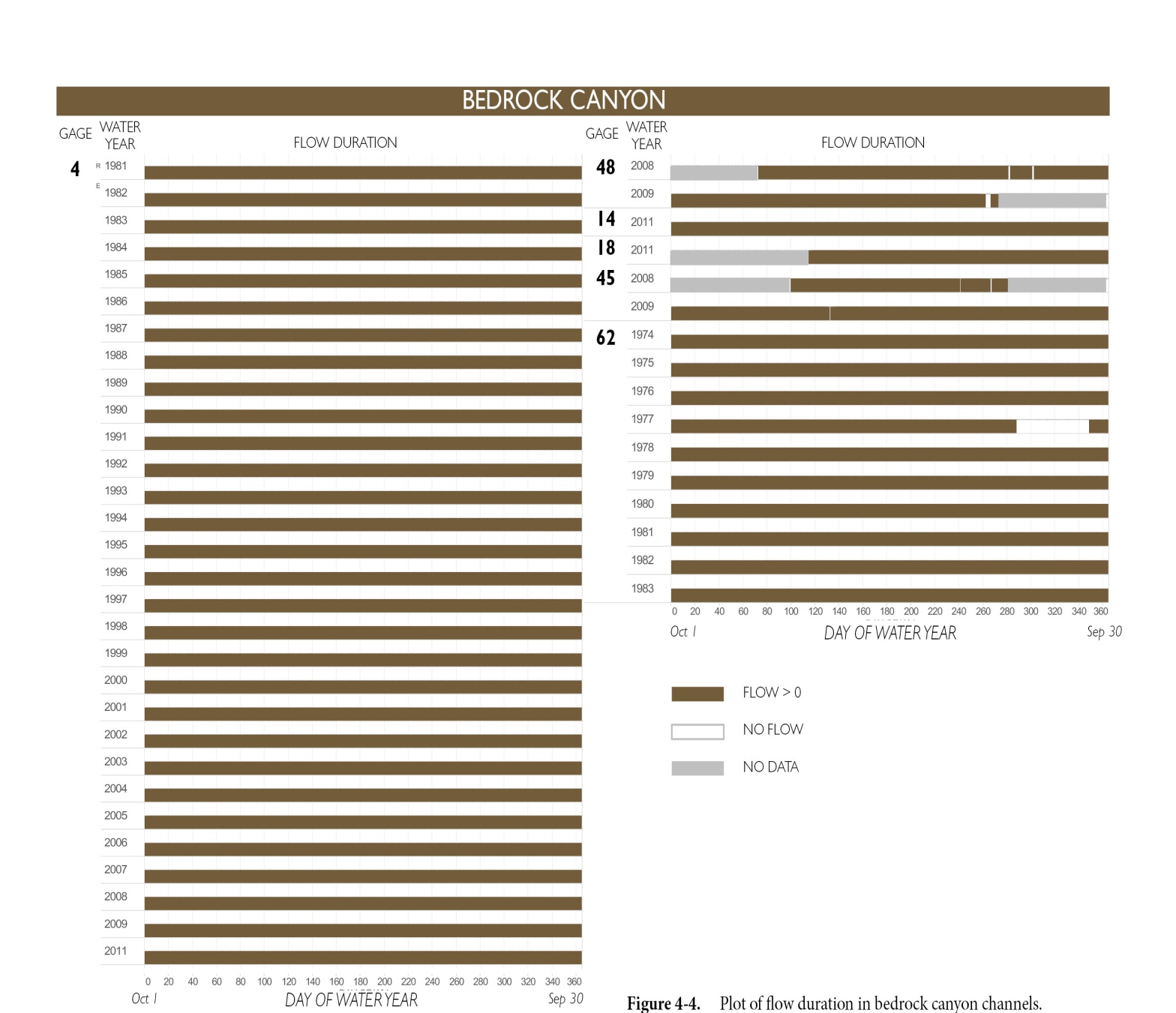 Gill Creek
Big Sulphur
Mark West
Sausal Creek
Warm Springs
Stream flow gaging data for Bedrock Channels shows year round flows in most years
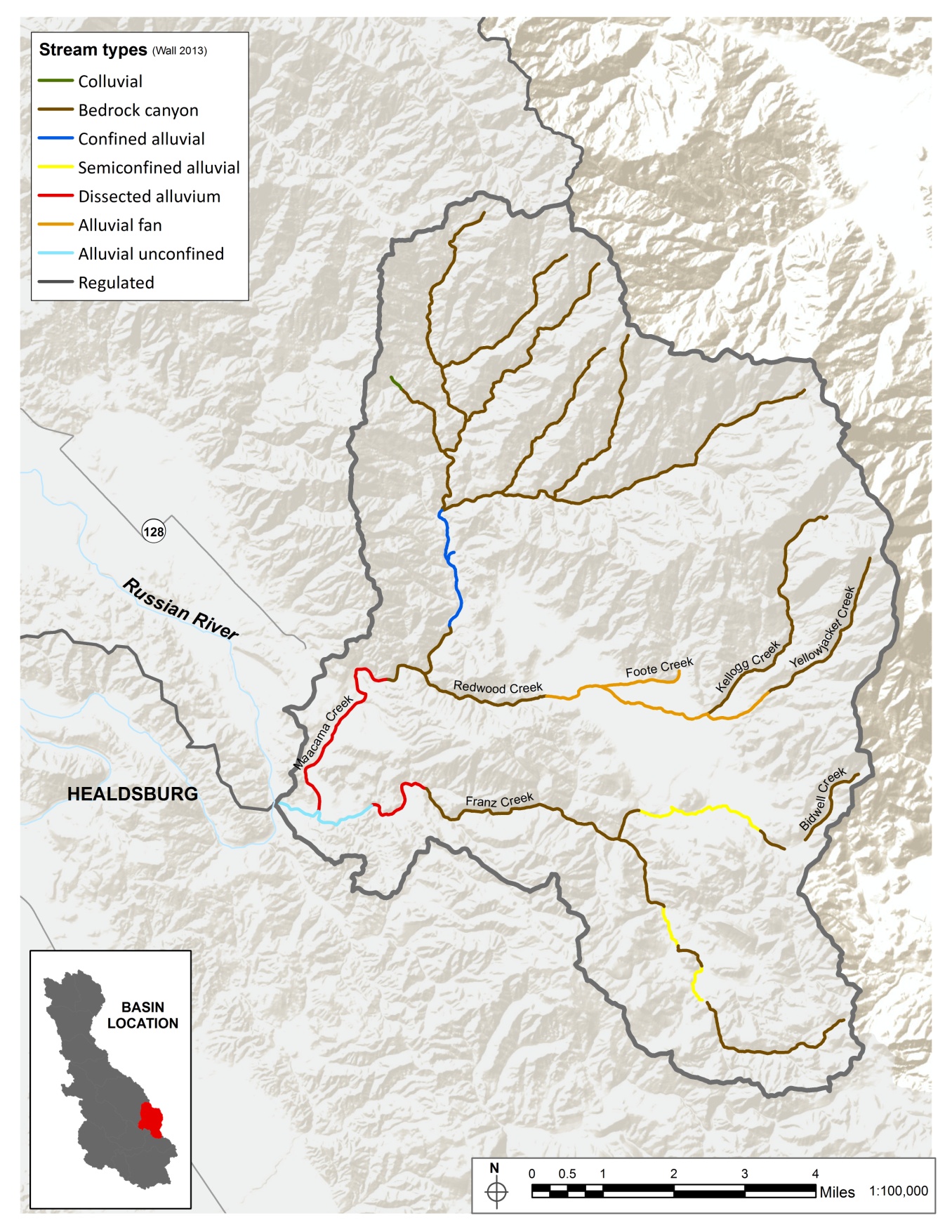 Channel typology for the Knights Valley subarea shows six channel types
Watershed Boundary
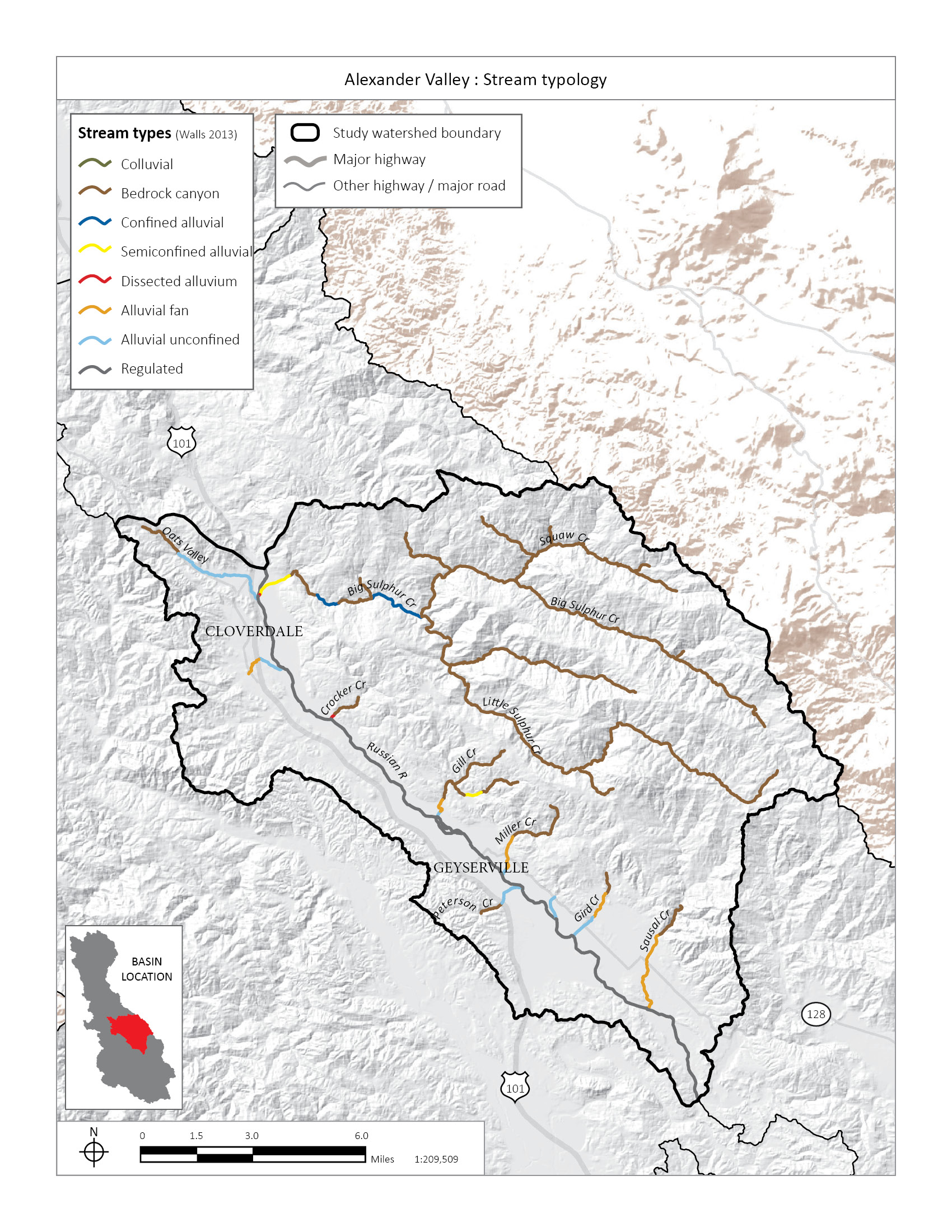 Colluvial Channel
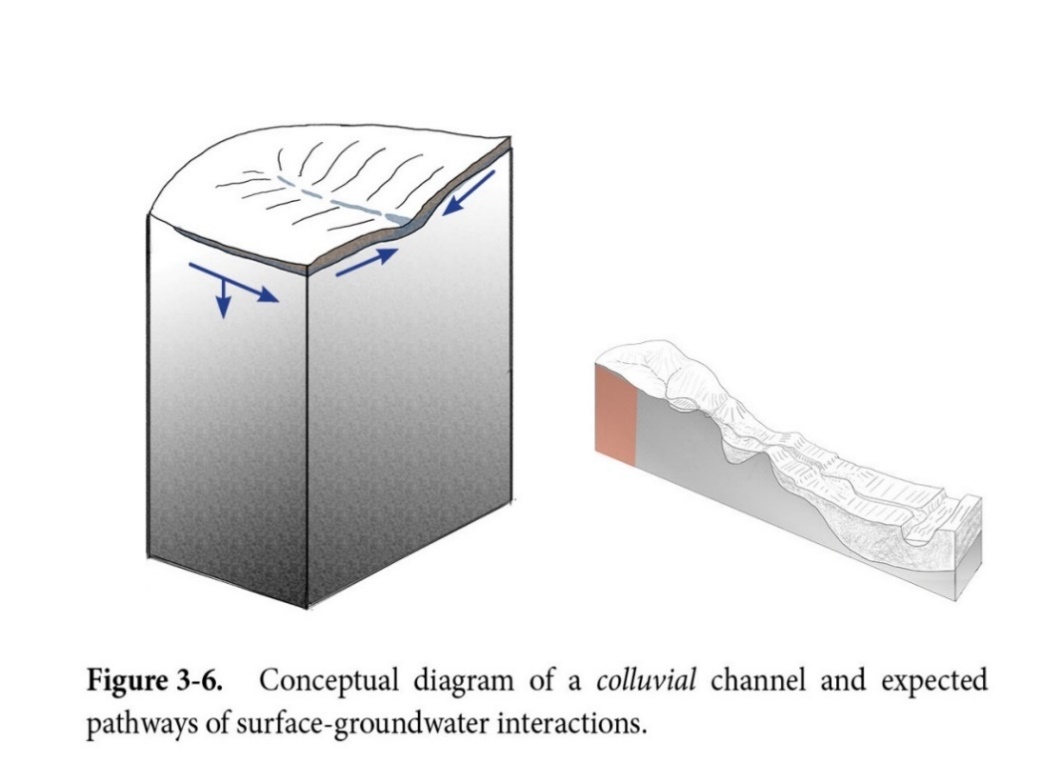 High slope >8% headwater streams
Flow through unconsolidated hillslope material or colluvium
Flows are intermittent
These channels make up 50-80% of drainage networks and make significant contribution to downstream flow
Don’t support salmonid habitats except in a few locations but support macroinvertebrates and amphibians
May have on-stream reservoirs
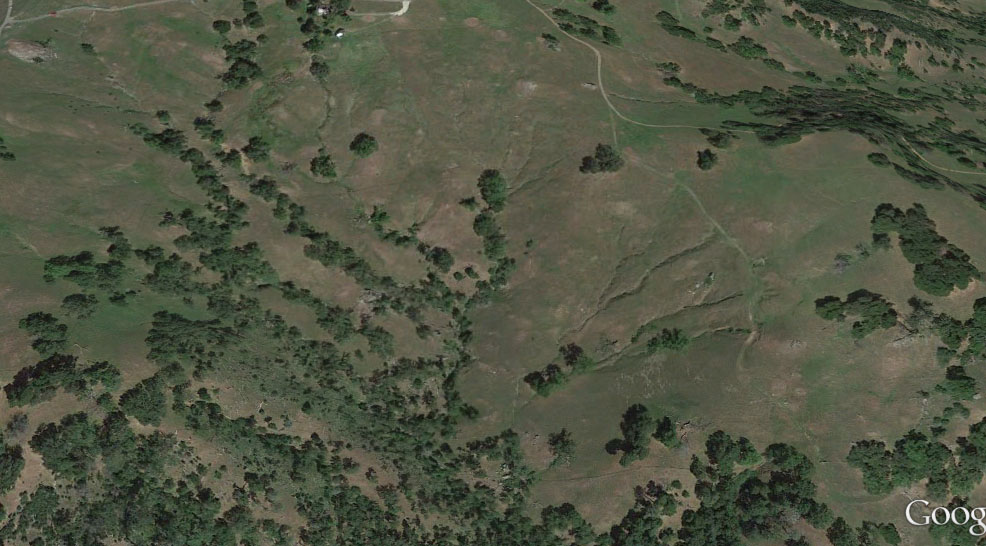 Bedrock Channel
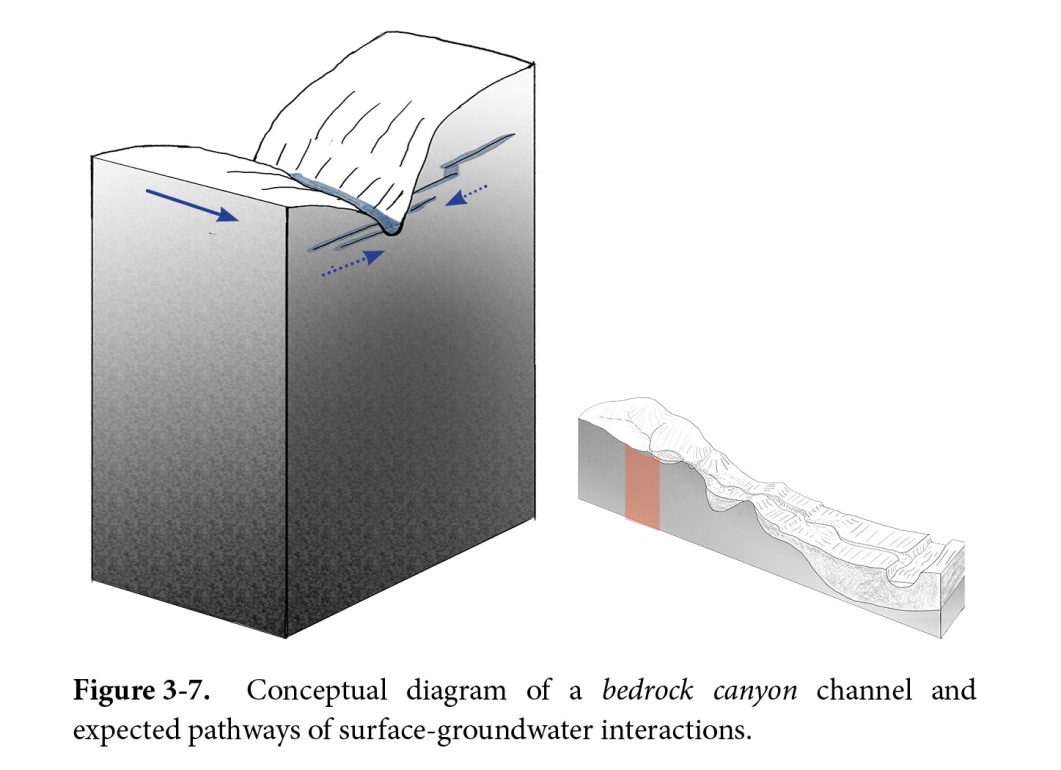 High channel slope 1-8%
Creek is confined by canyon walls
No floodplains and little alluvium
Year round flow
Bedrock relatively impermeable, water does not infiltrate
Cracks and fissures in bedrock can deliver water into creek
Affected by direct diversions, 
     wells in certain types of bedrock
Most likely channels for summer rearing by steelhead
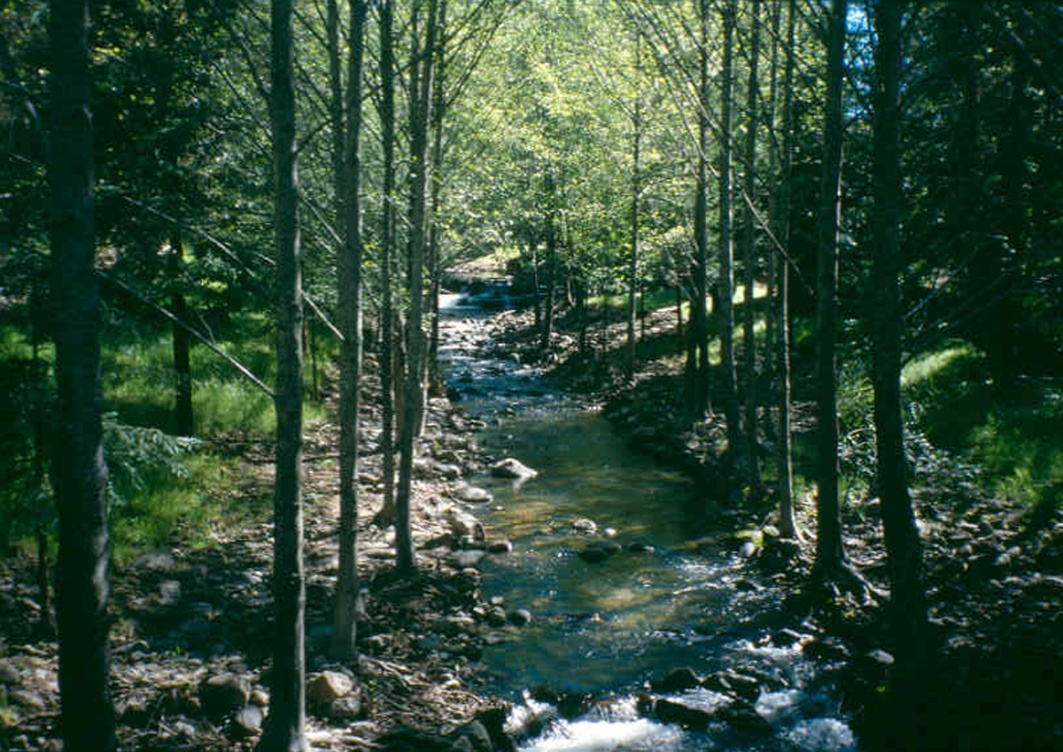 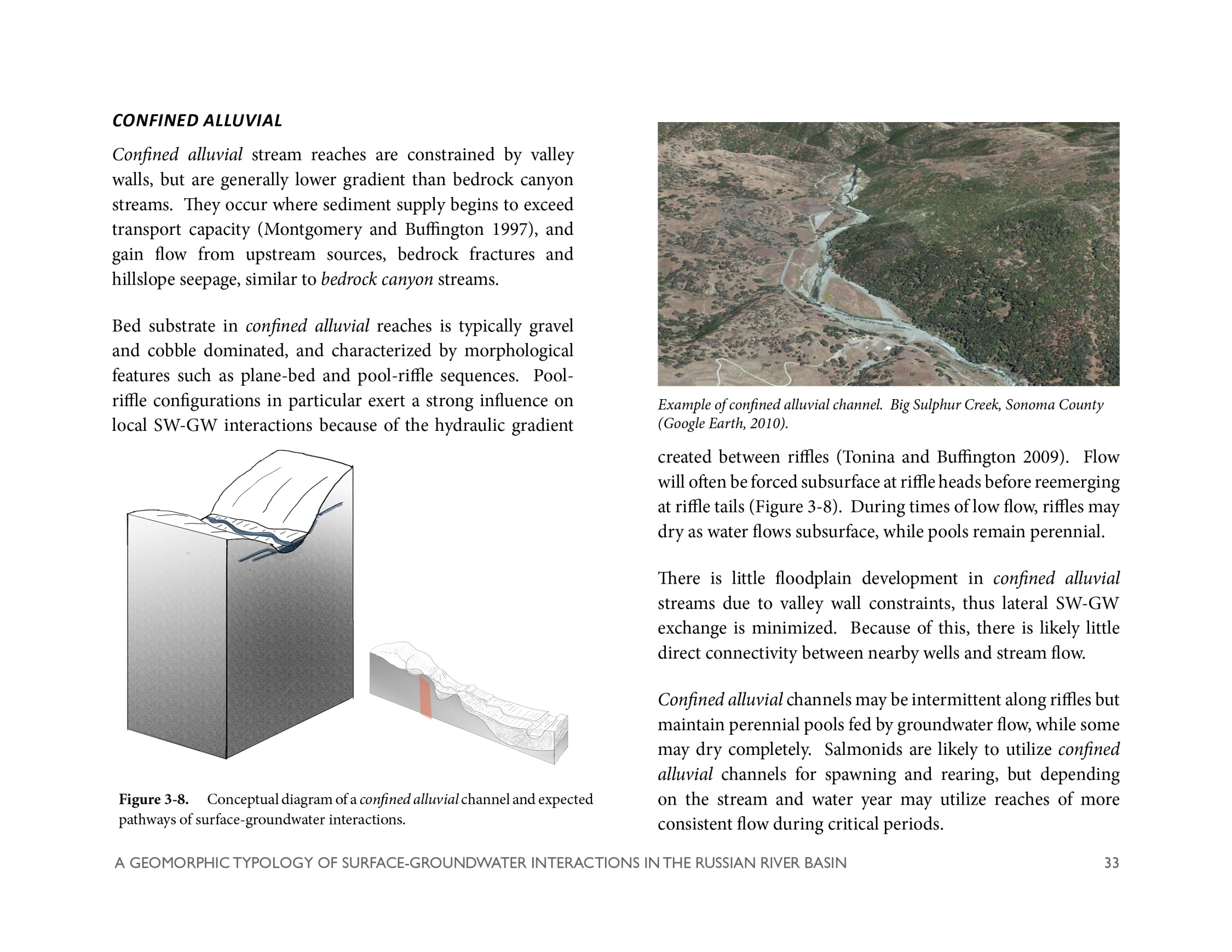 Confined Alluvial Channel
Channel slope is 1-4% with confining walls
There are gravel bars but no floodplains
Channel will have pool and riffle morphology Stream flow gaging shows year round flow in most locations but also summer dry conditions
Rural residential uses may border creek 
Wells need to be screened in the underlying bedrock not the alluvium
Adjacent roads can channelize the creek and remove riparian and aquatic habitats
May support salmonid spawning and winter rearing with fish moving to bedrock channels for summer rearing
Semiconfined Alluvial Channel
Channel slopes are 1-4%
Channel has floodplains, gravel bars, riffles and pools
One bank is constrained by valley wall
Occur where pull-apart activity has occurred
May have secondary channels, floodplain wetlands and sloughs
Stream flow gages show year round flow and some intermittent summer conditions
Both agriculture and/or rural residential land uses may border channel
Shallow wells and direct diversions can affect flow
May support salmonid spawning and winter rearing with fish moving to bedrock channels for summer rearing
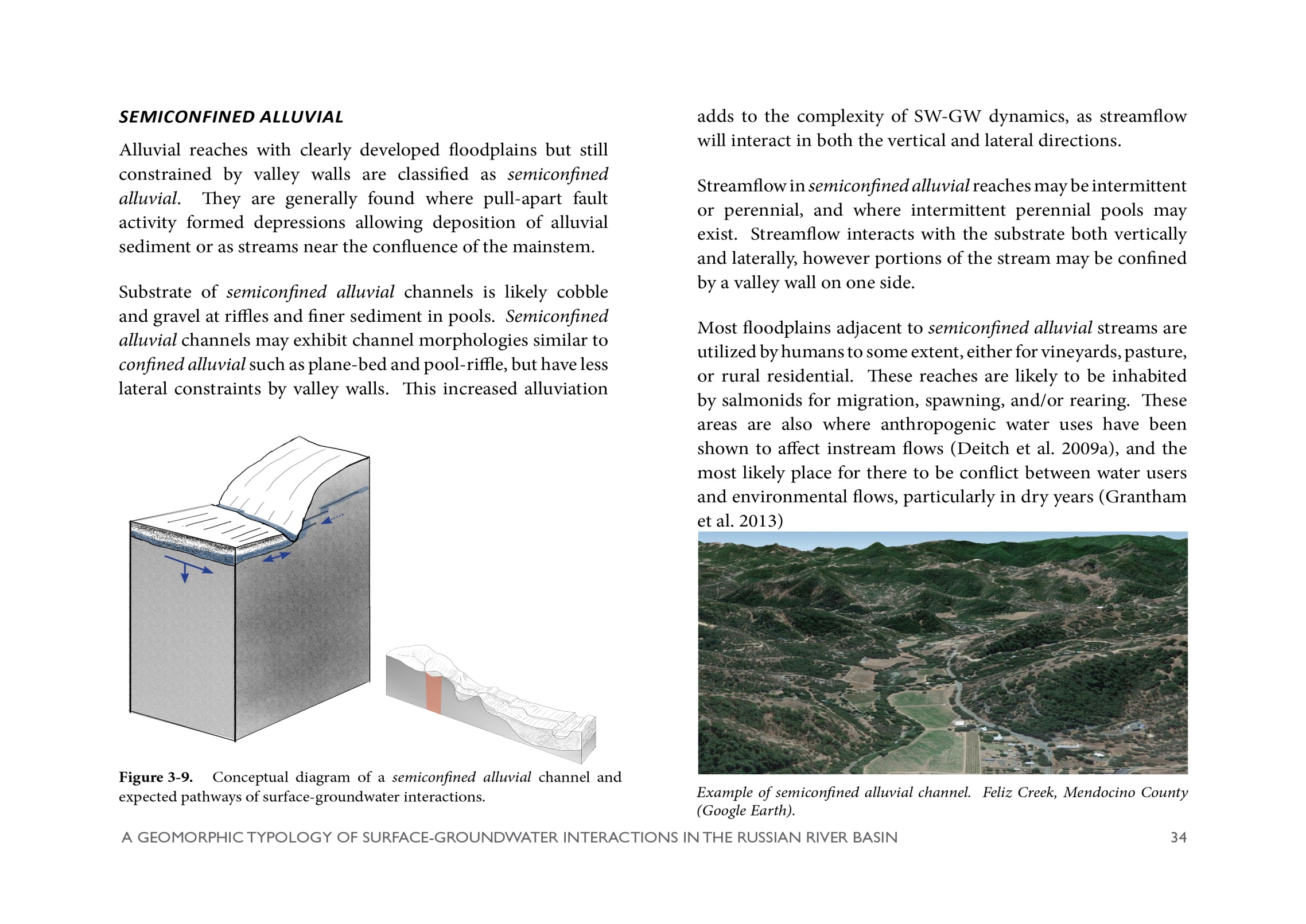 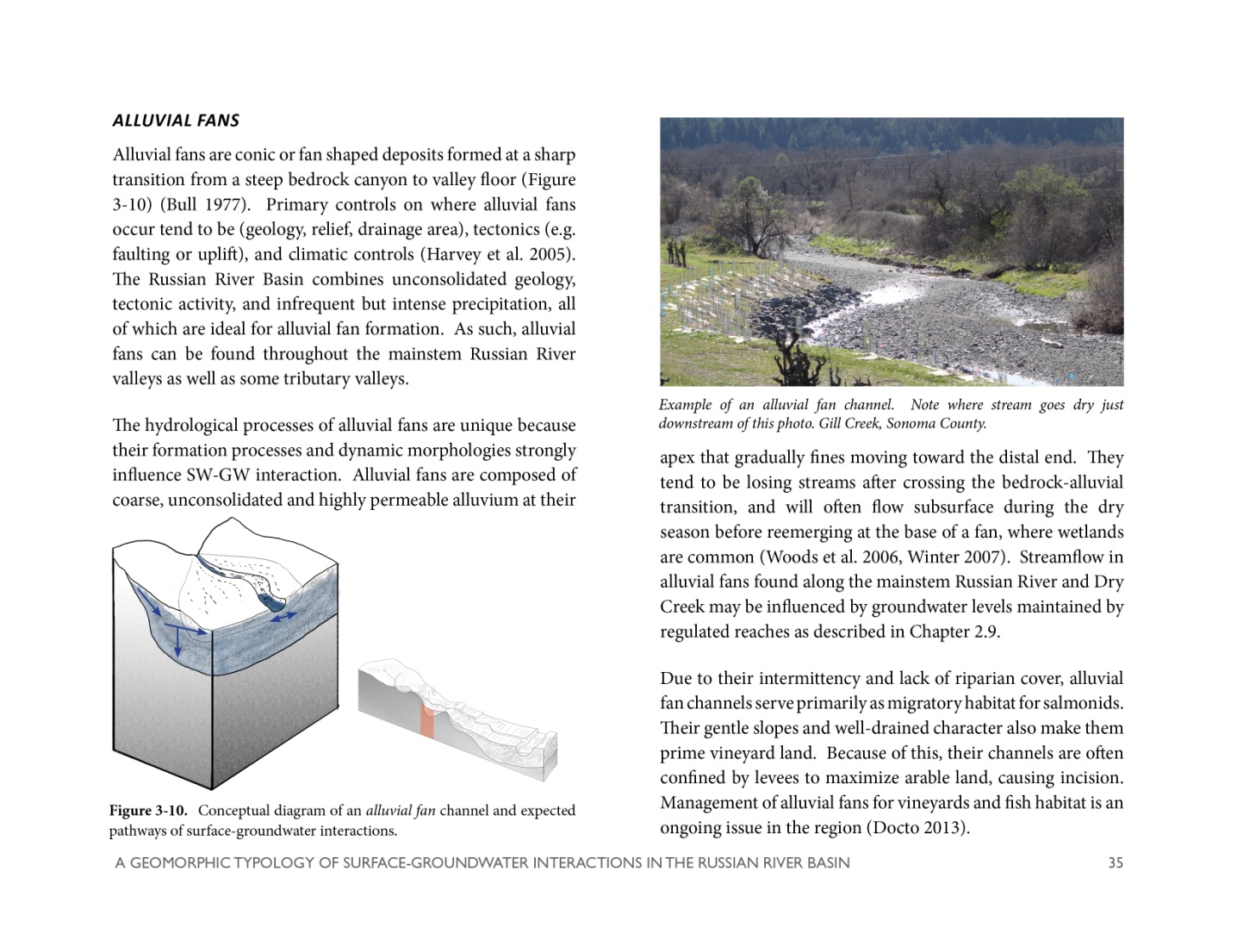 Alluvial Fan Channel
Channel slope 2-4%
Cone or fan-shaped, unconfined alluvial deposit
Form at transition between high slope bedrock channel and flat valley floor
Braided and multi-channeled system with channels migrating across fan in flood events
Water infiltrates at head of fan, may have lakes or wetlands at end of fan
Intermittent flow, may dry between winter storms
Agriculture on fan usually manages fan to have one channel
Does not support salmonid habitats
May be a barrier to salmonid migrations between river and bedrock creeks
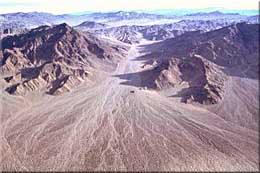 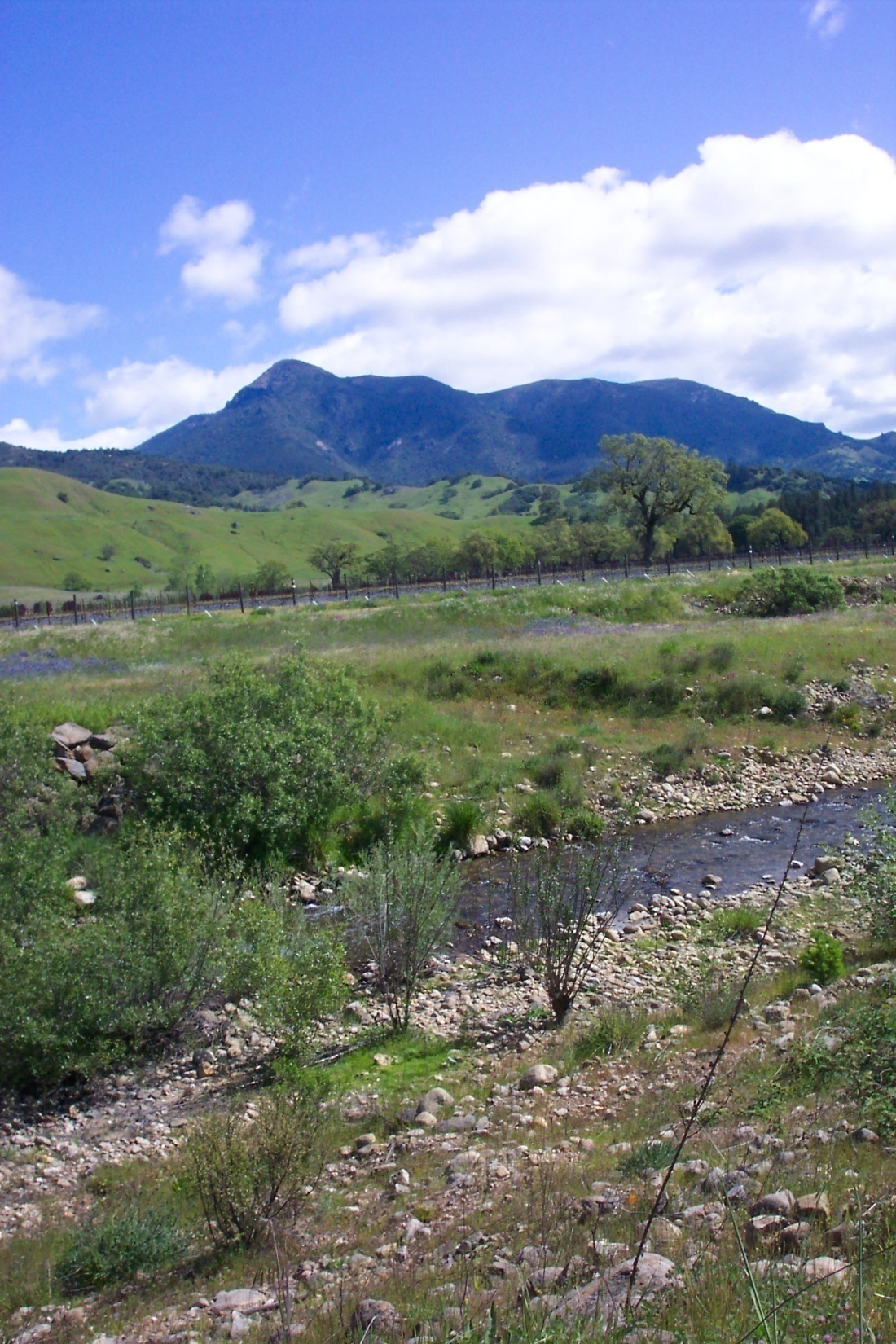 Alluvial fan channel has intermittent flows in winter and dry conditions in summer
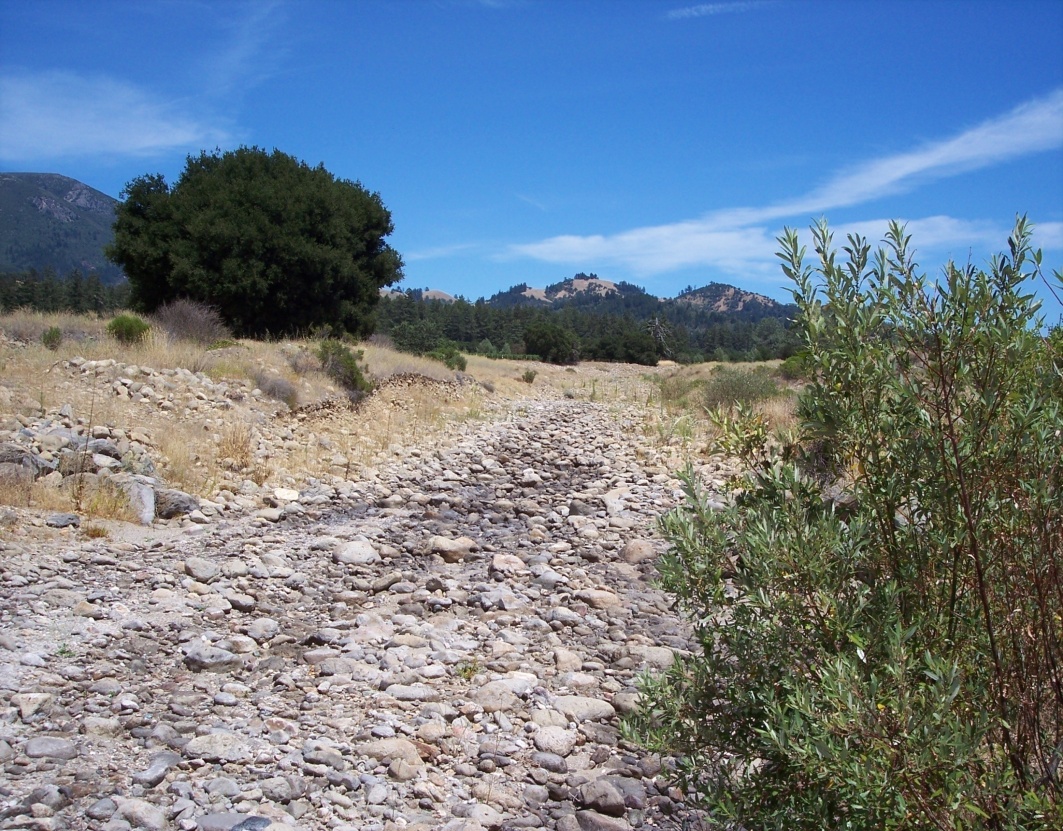 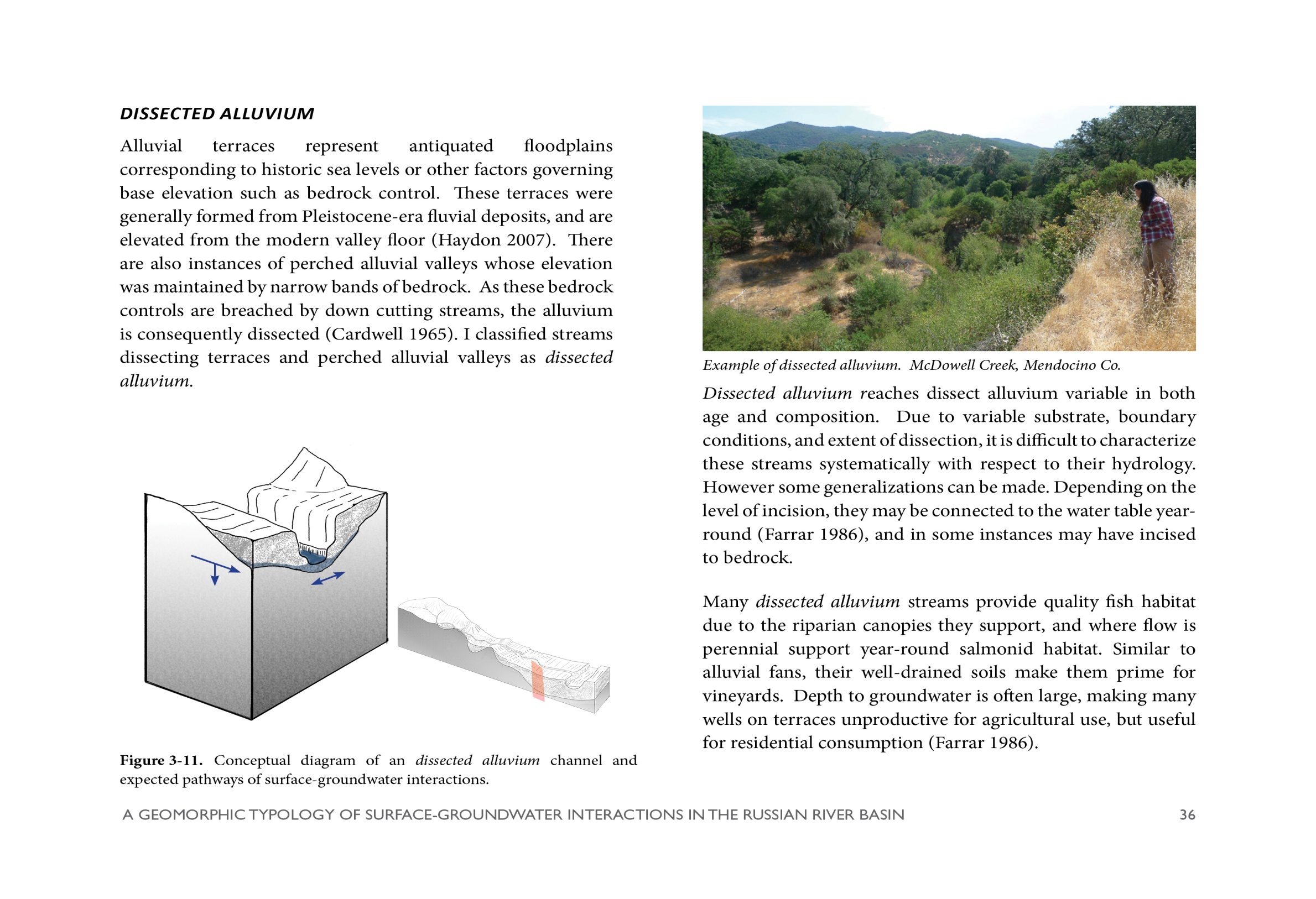 Dissected Alluvium 
Channel
Channel slope 1-4%
Older Pleistocene-era alluvium was deposited into pull-apart basins then uplifted
Limited in distribution, alluvium is high in clay so banks are tall and more competent than younger alluvium
Year round flow to intermittent, summer dry conditions
Agricultural and/or rural residential uses border these channels. Wells are low production only used by houses
Salmonids may spawn and rear if flow is adequate
On-stream reservoirs and direct diversions affect flow
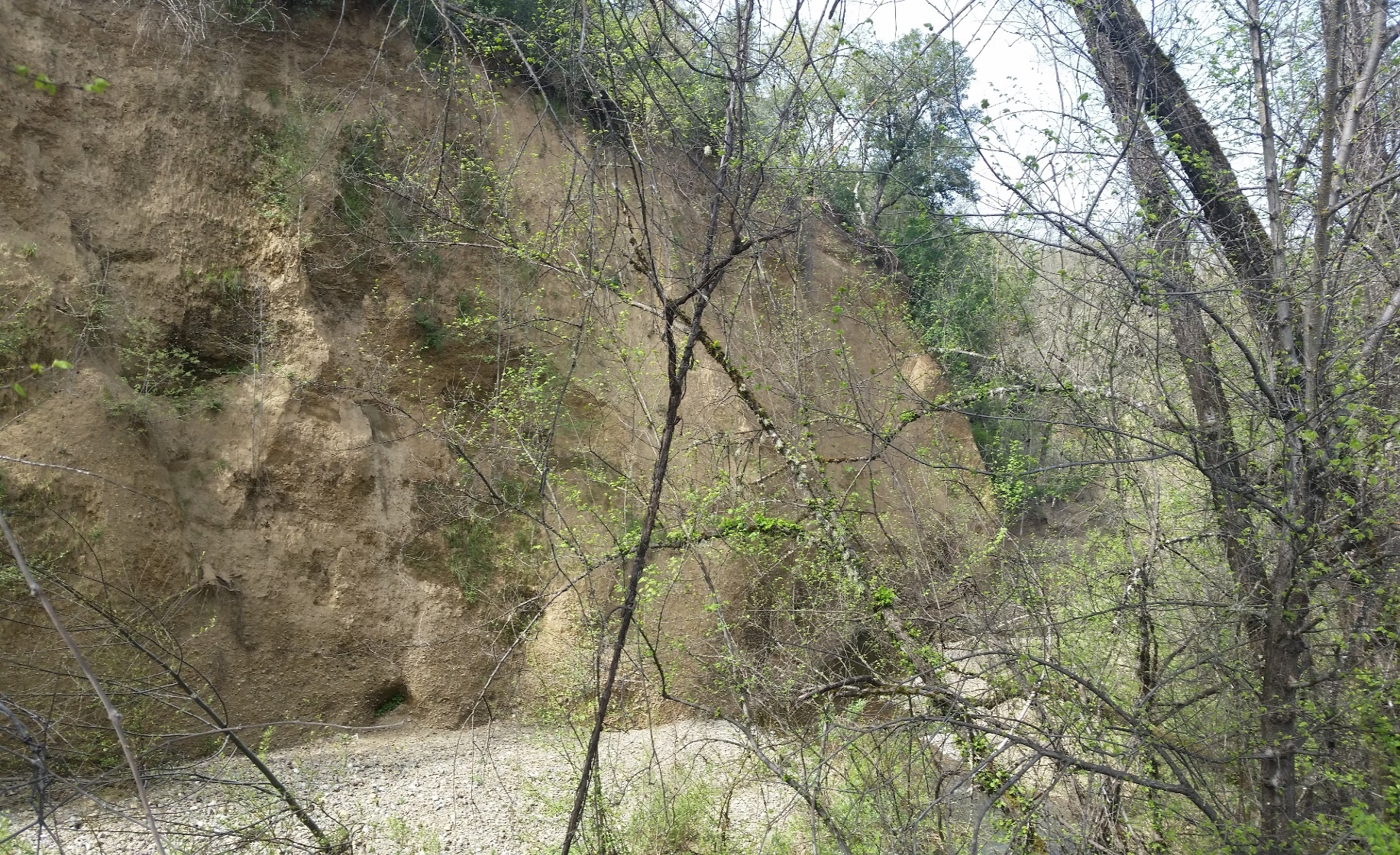 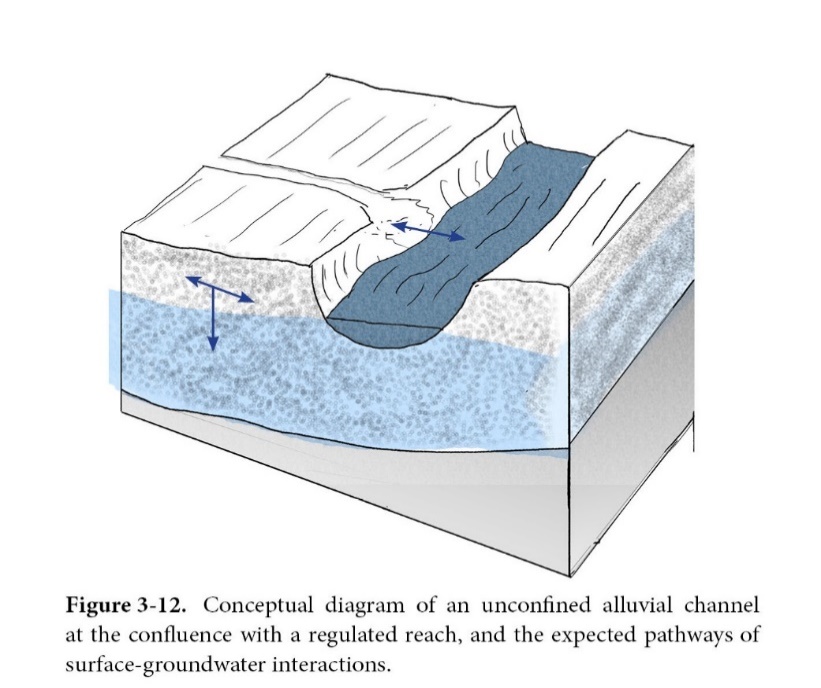 Channel slope <1%
Primarily occur on valley floor
No confinement by hillslopes
Channels meandered and had floodplains (valley floor), very low to no flow historically
Entrenchment of river channel lowered groundwater table in valley and makes these channels dry in summer and between storms
Most highly modified – channelized by agriculture and put in pipes for urban
Used as migratory streams by salmonids
With flows going subterranean to meet river stage in entrenched channel, fish may be stranded or unable to migrate
Unconfined Alluvial 
Channel
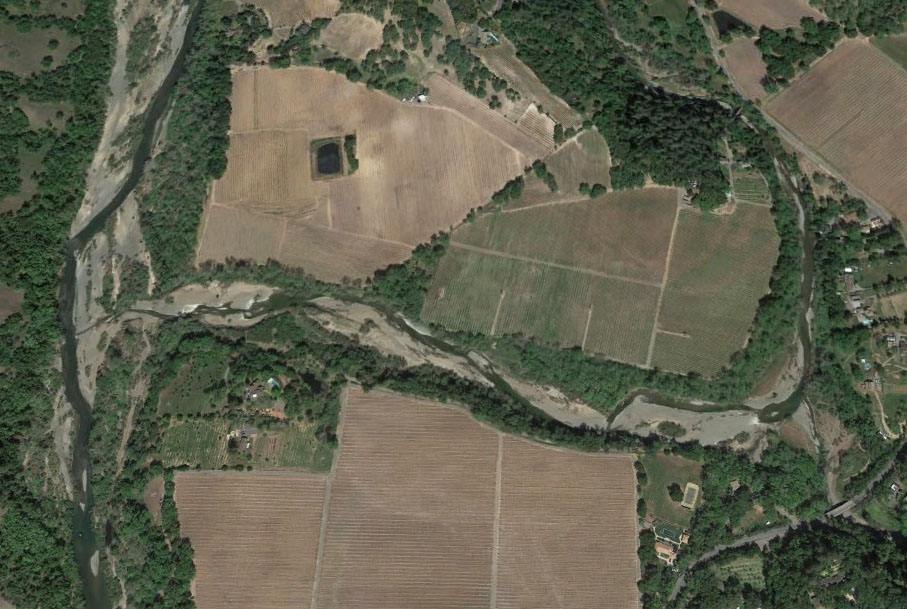 Maacama Creek
Russian River
Regulated River
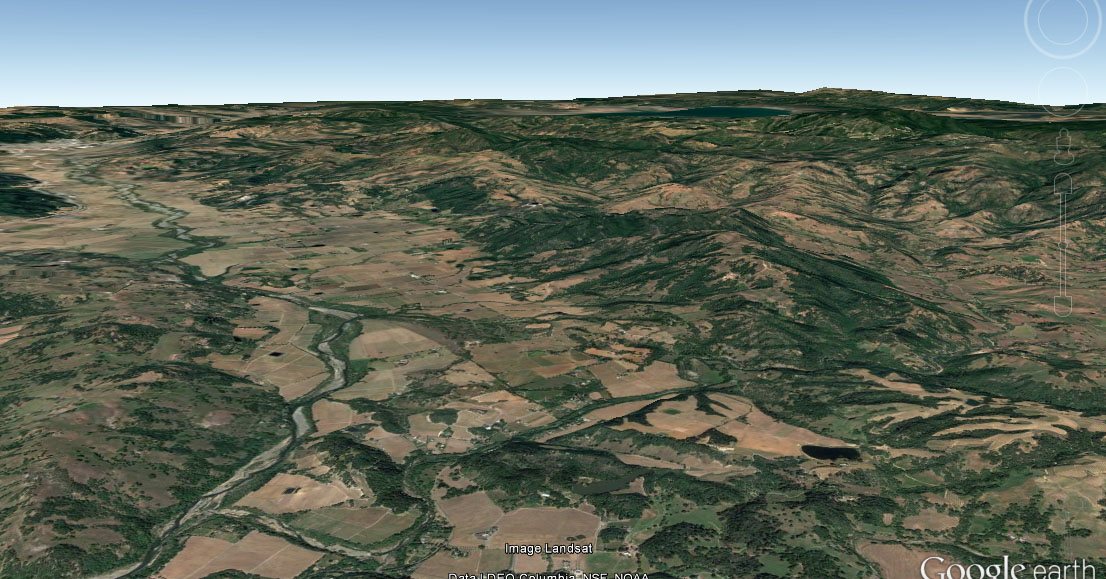 Russian River
Maacama Creek
Main stem river is an unconfined alluvial channel of <1% slope in valleys with steeper bedrock channel between valleys
Flow is regulated by Coyote Dam to have higher flows in the dry season and lower flows in the winter
Channel  was wide and shallow historically and now is highly entrenched and narrow, disconnected from its floodplain with a lowered groundwater table
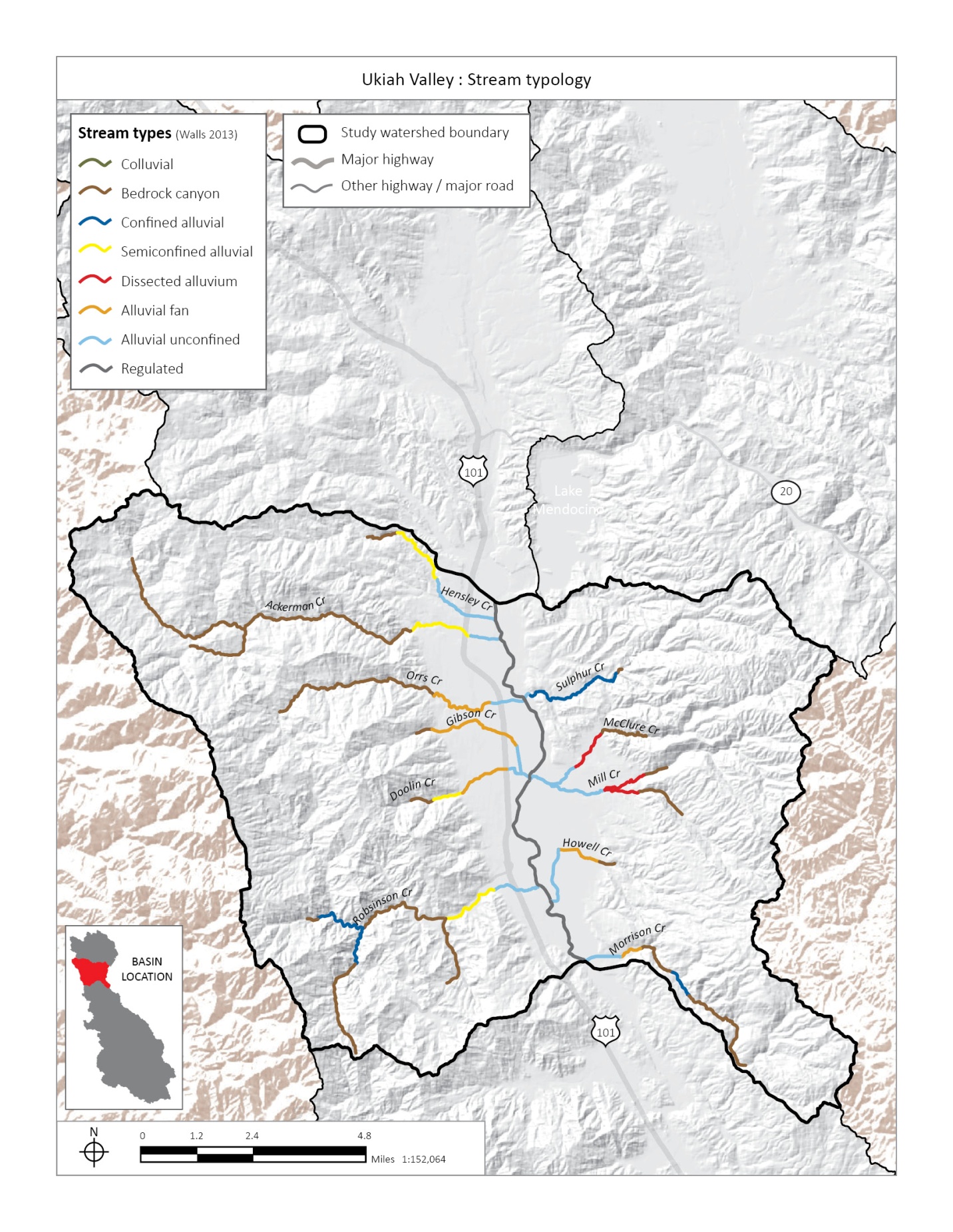 Ukiah Valley subarea
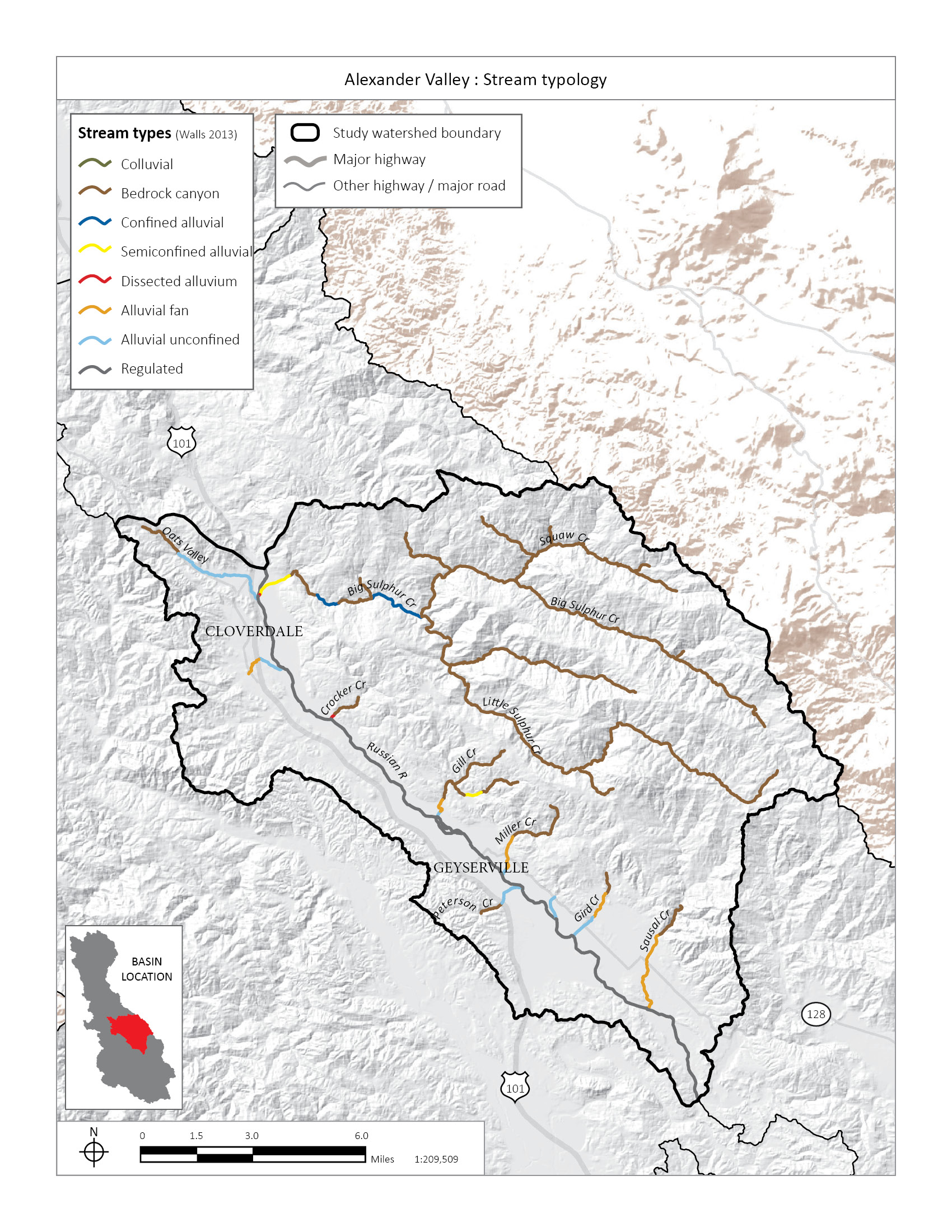 Ukiah
Morrison Creek
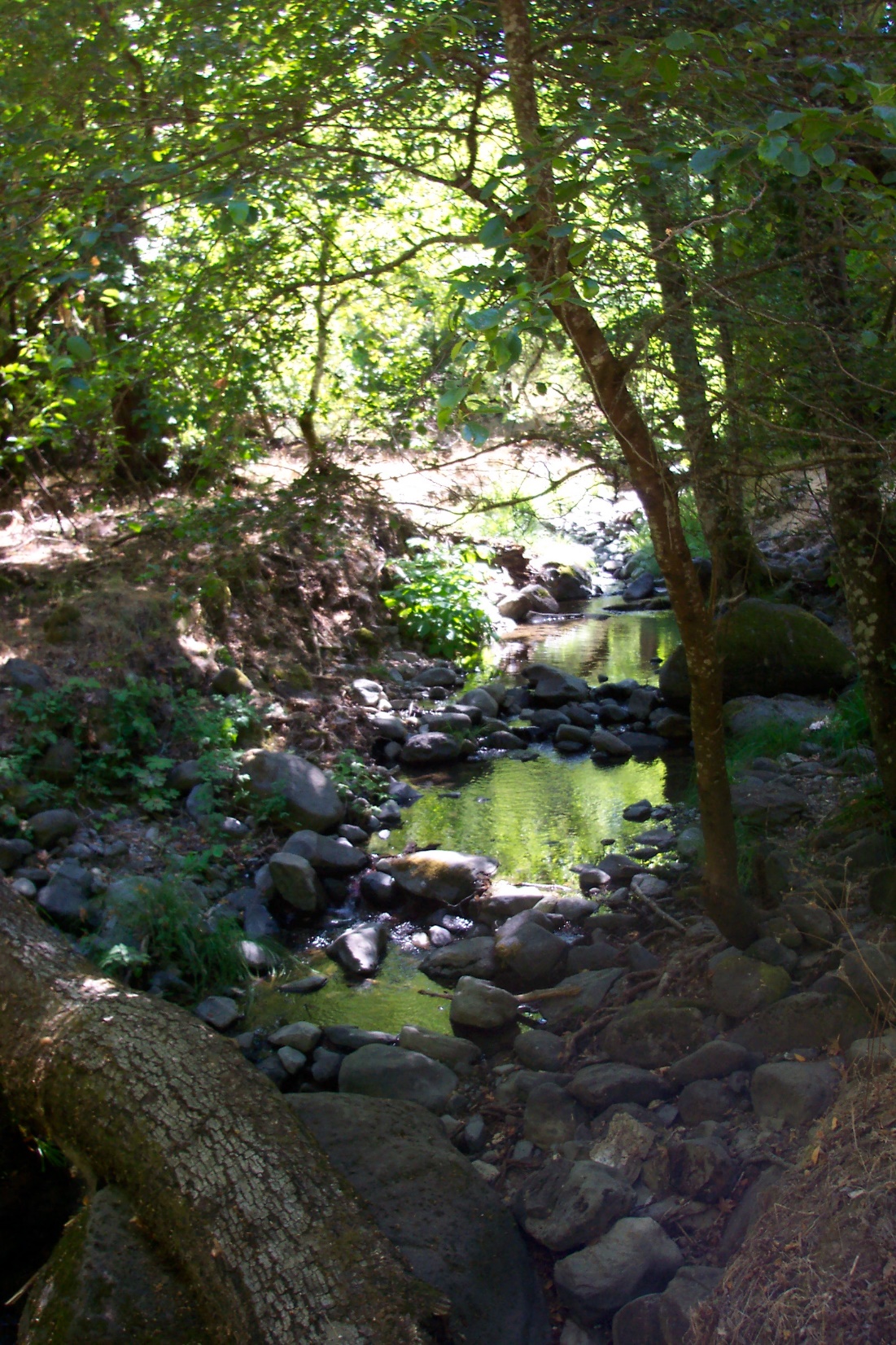 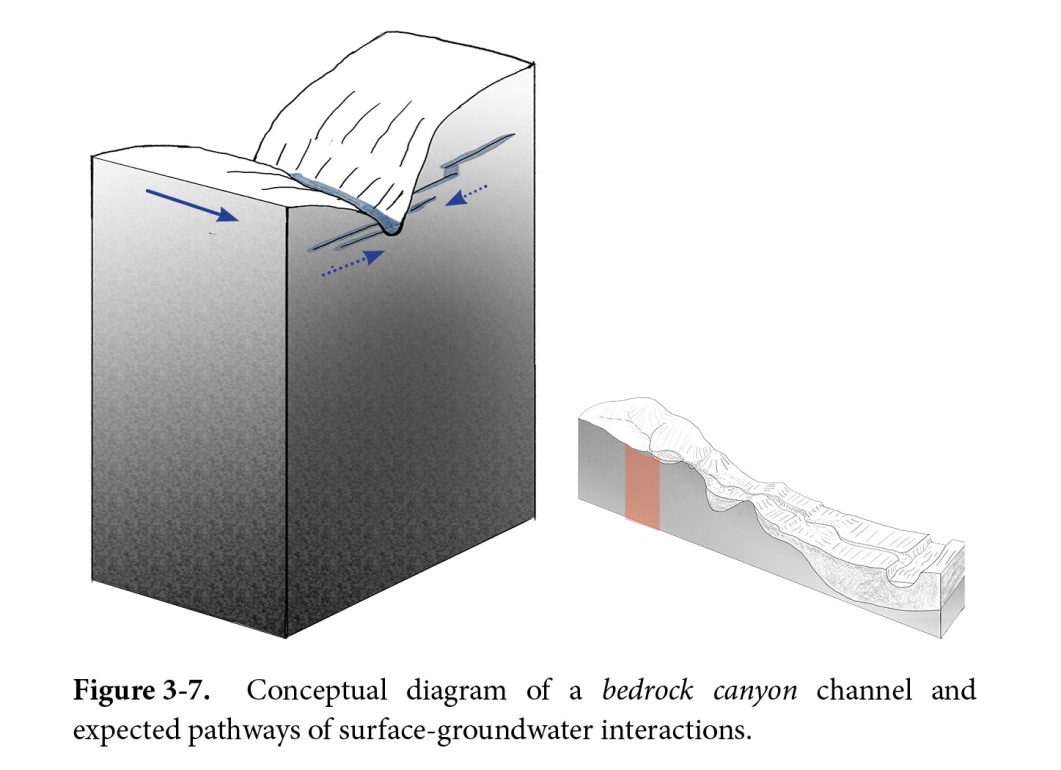 Morrison Creek bedrock channel in summer
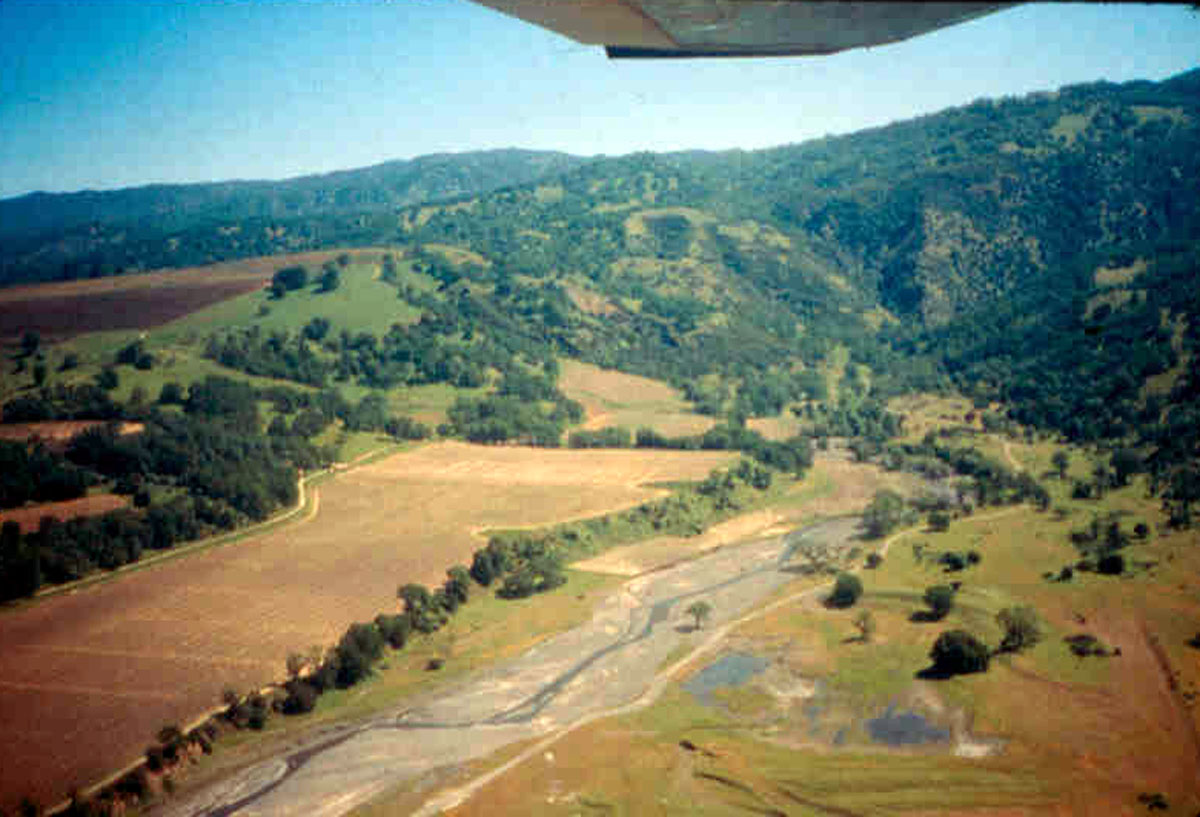 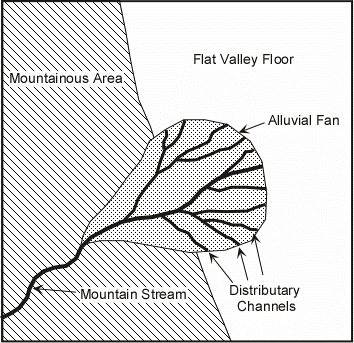 Alluvial fan channel in Morrison Creek watershed
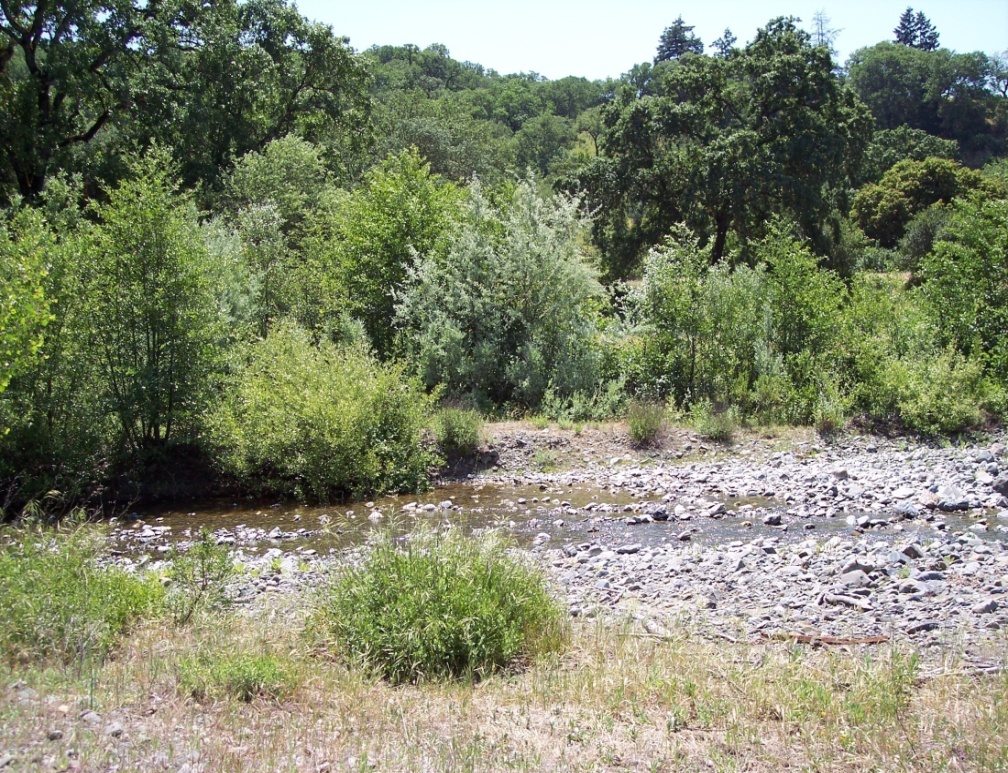 Stream flow infiltrating into alluvium on alluvial fan in Morrison Creek watershed
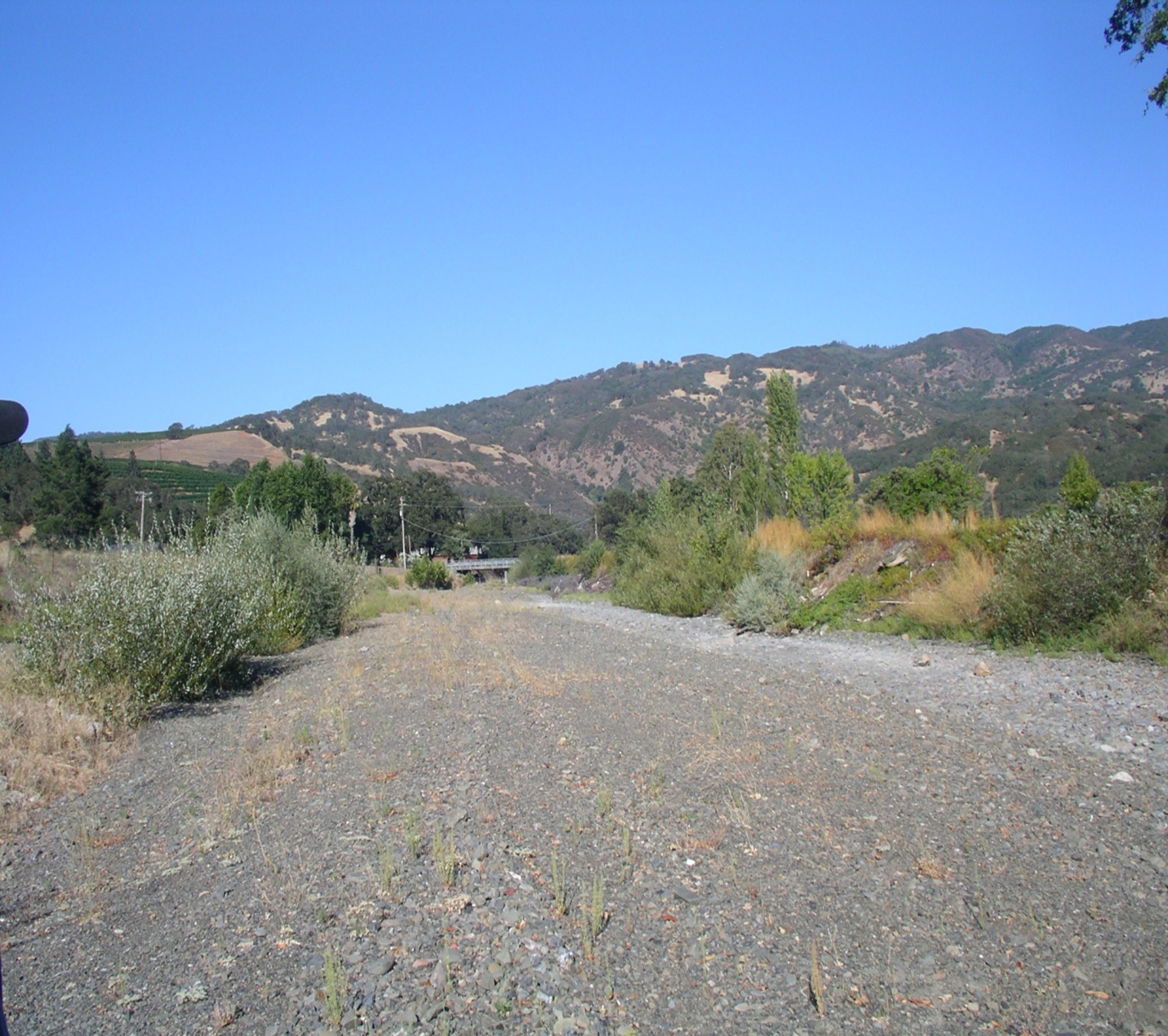 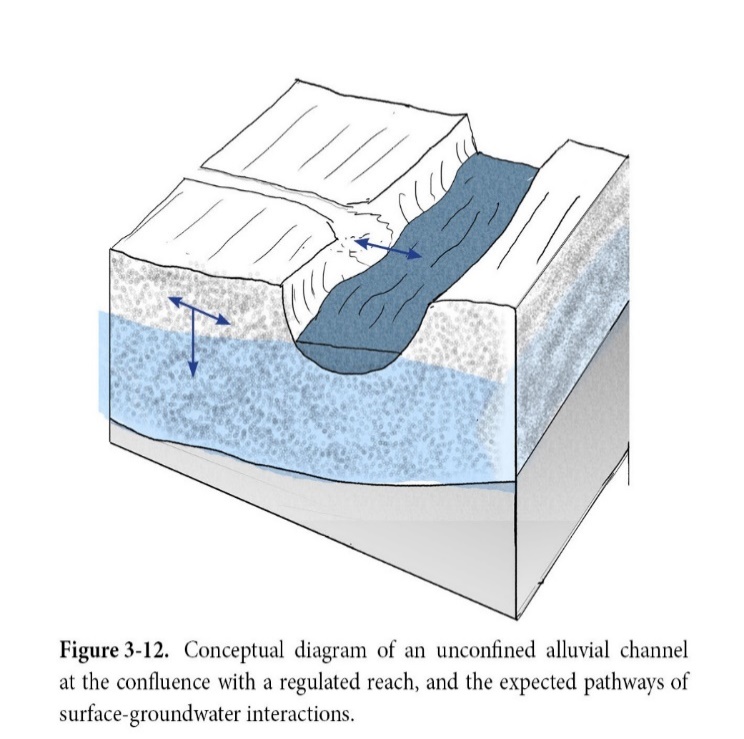 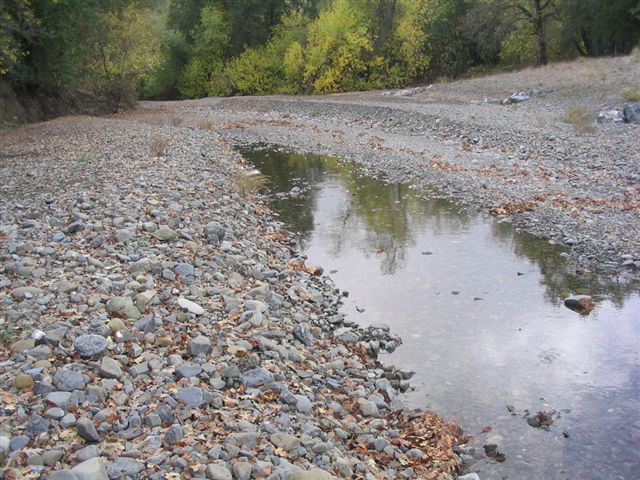 Russian River
Alluvial fan/Unconfined alluvial channel Morrison Creek watershed
Stream flow going subterranean into alluvium.  Arrow shows direction of flow. River stage is low
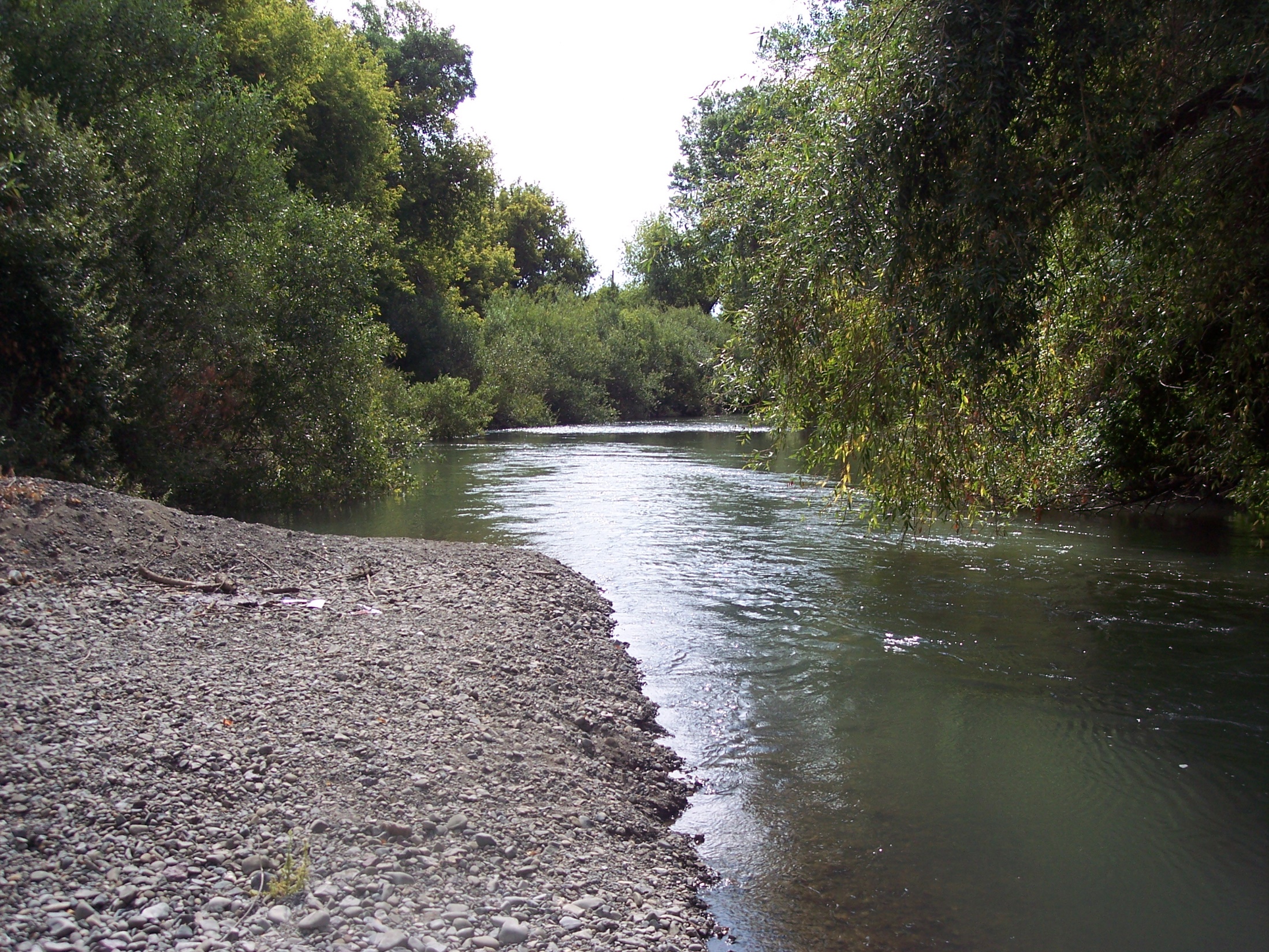 Delta of Morrison Creek at confluence with regulated Russian River channel
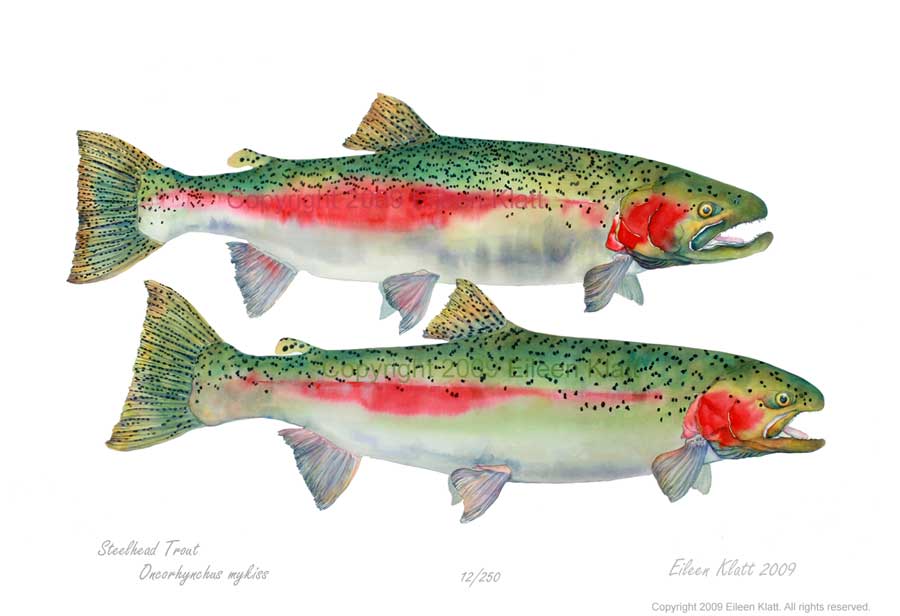 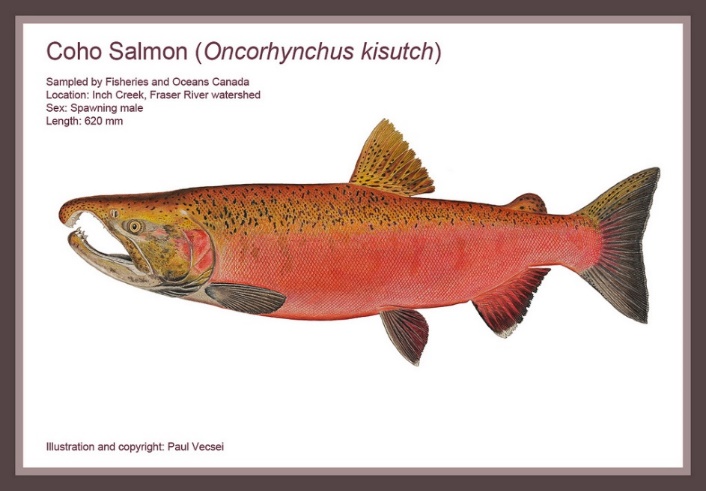 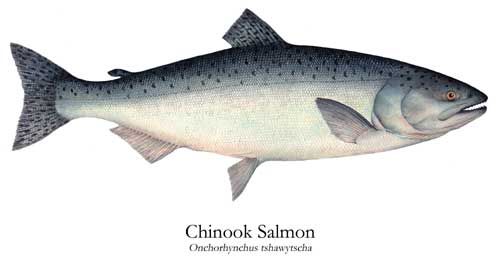 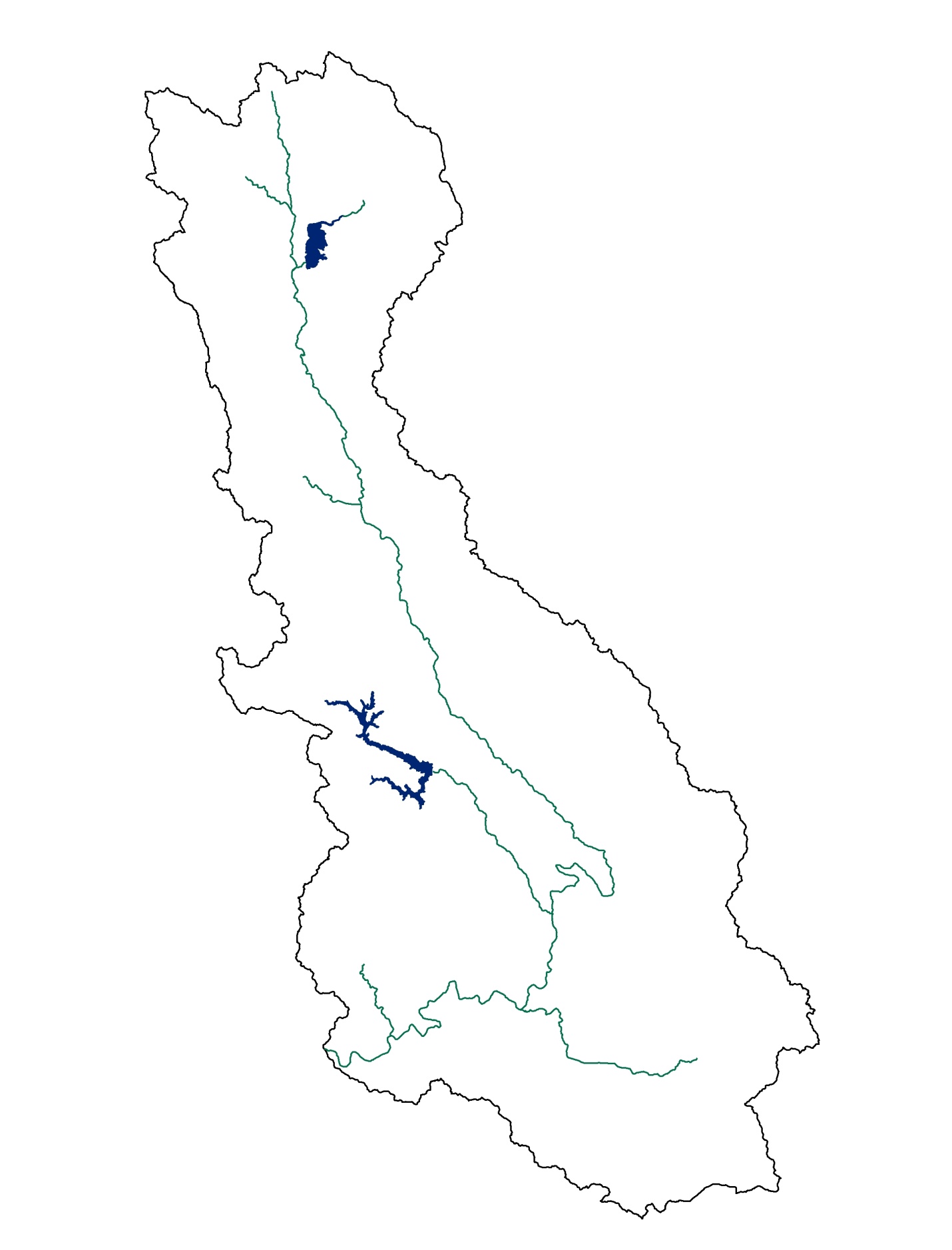 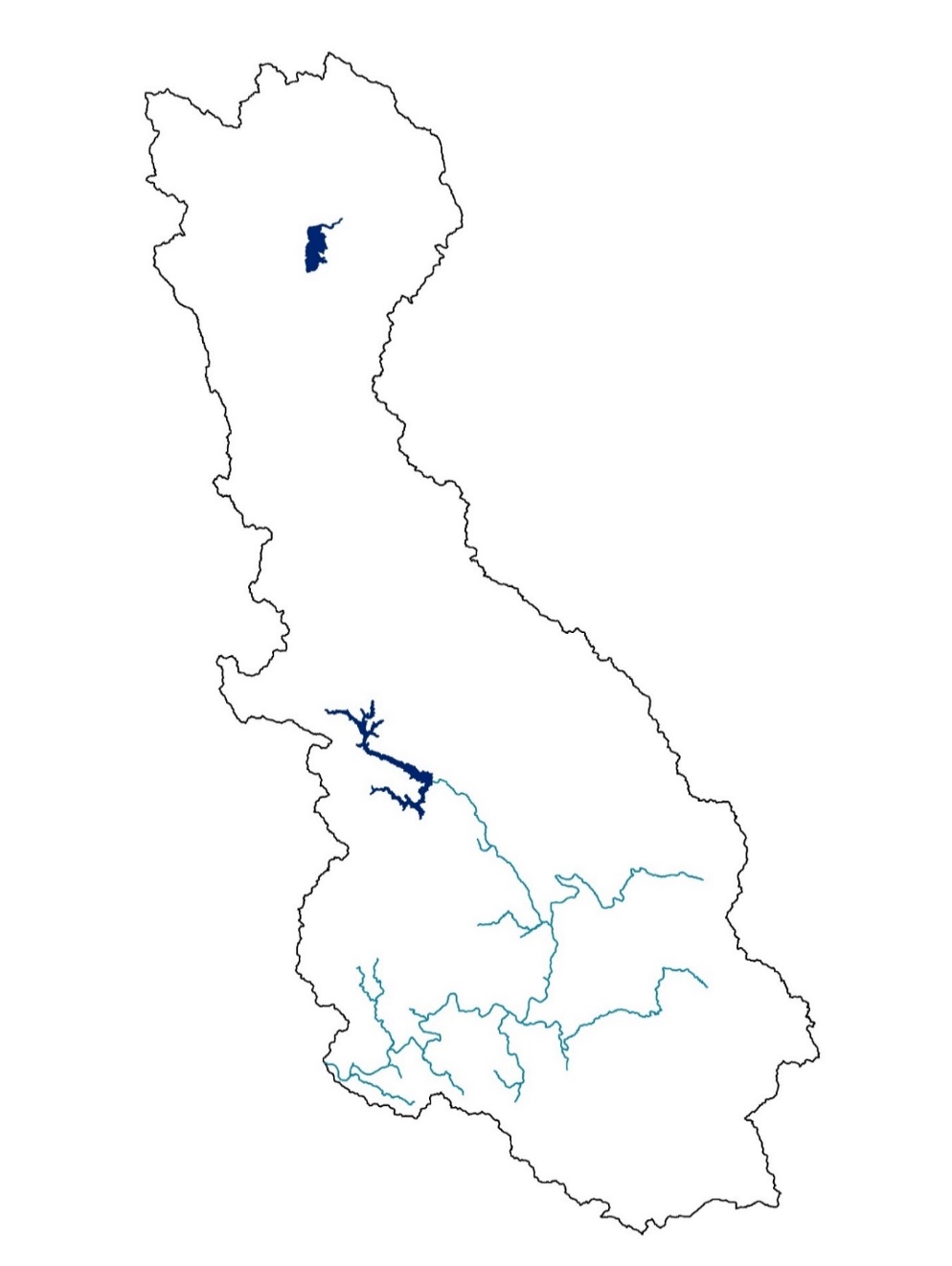 Coho salmon
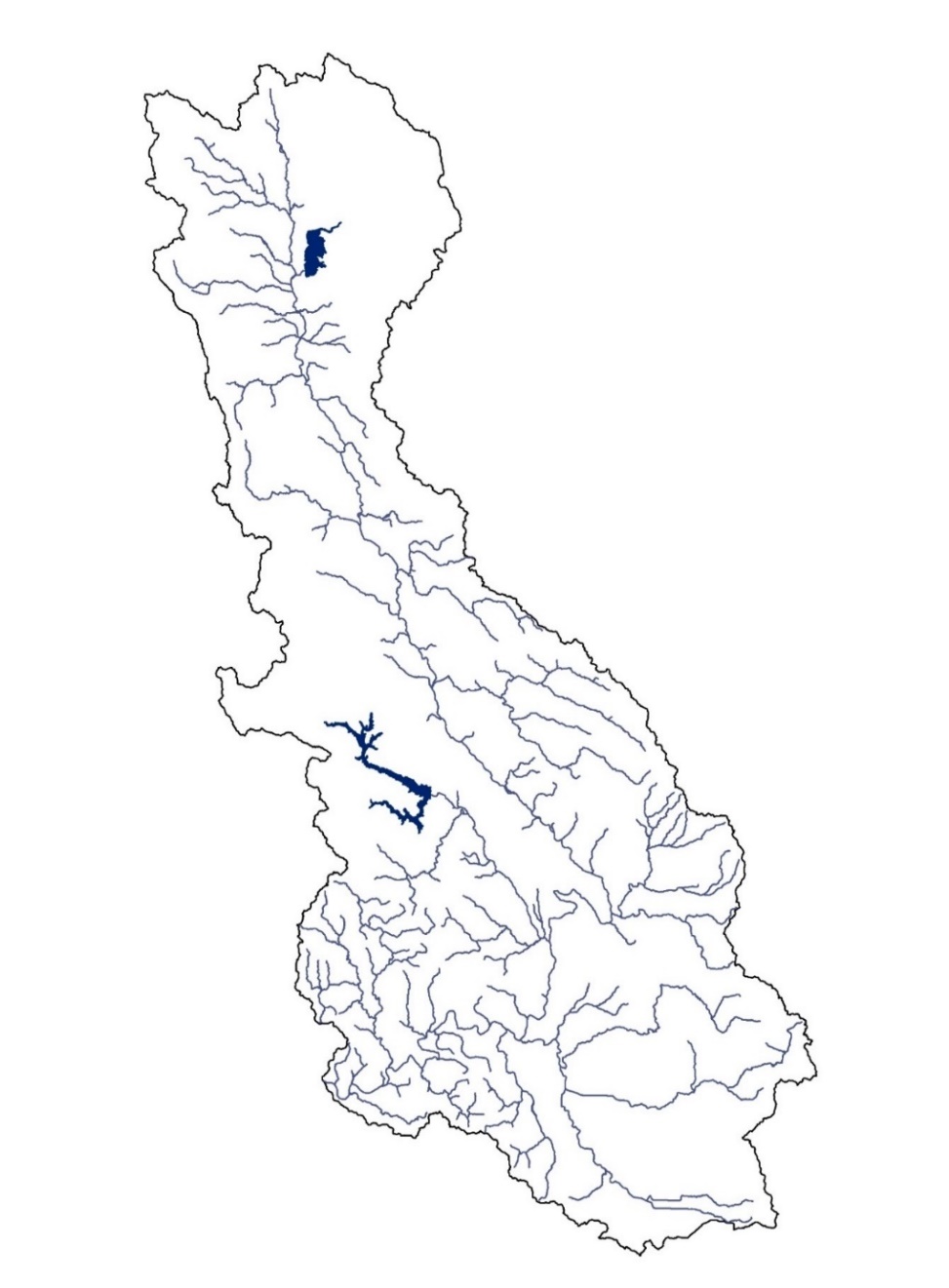 Chinook salmon
Steelhead trout
[Speaker Notes: Chinook salmon (threatened): main stem of the Russian River and large tributaries, adults Sept. to Dec, Juveniles leave for the estuary or ocean in March. 
Coho (endangered): tributaries in the southwestern watershed, adults November to January. Juveniles rear in tributaries for 1-4 years, oversummer: cold water rearing. 
Steelhead (threatened): widest distribution main stem and many tribs, Adults January to April, rear for 1-4 years]
Consistently satisfy salmonid habitat requirements = black; May satisfy habitat requirements depending on local conditions = grey; Not expected to satisfy habitat requirements = white.
[Speaker Notes: Those channel types that are expected to consistently satisfy salmonid habitat requirements are indicated in black; channel types that may satisfy habitat requirements depending on local conditions are indicated in grey; channel types that are not expected to satisfy habitat requirements are white.]
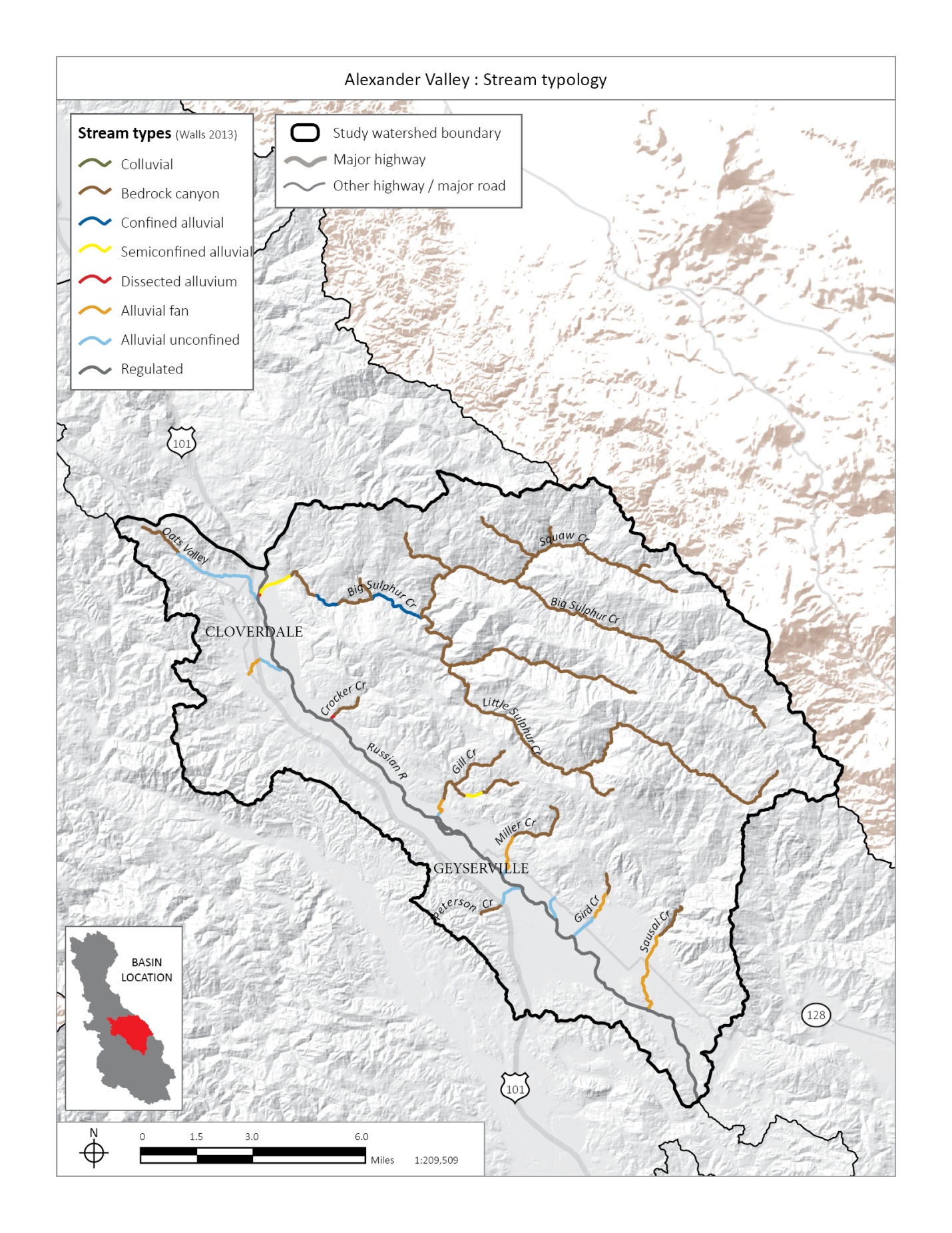 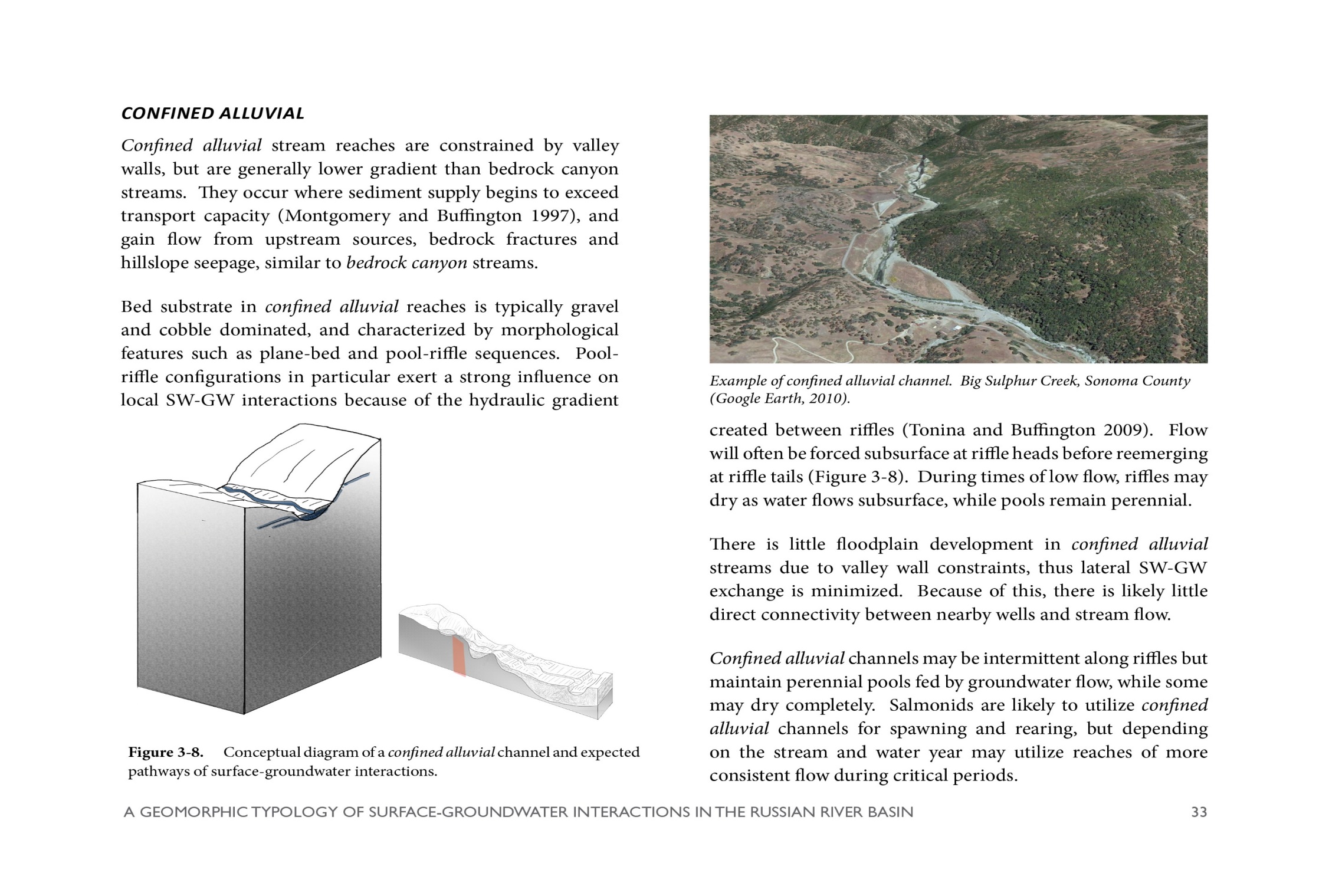 In confined and semiconfined alluvial and dissected alluvium channels dry season stream flow and salmonid rearing habitat is affected by: 
Bedrock type and permeability
Thickness and width of alluvial deposit
Other factors affecting summer stream flow  - channel slope and confinement, timing and amount of rainfall, surface and groundwater diversions, channel entrenchment
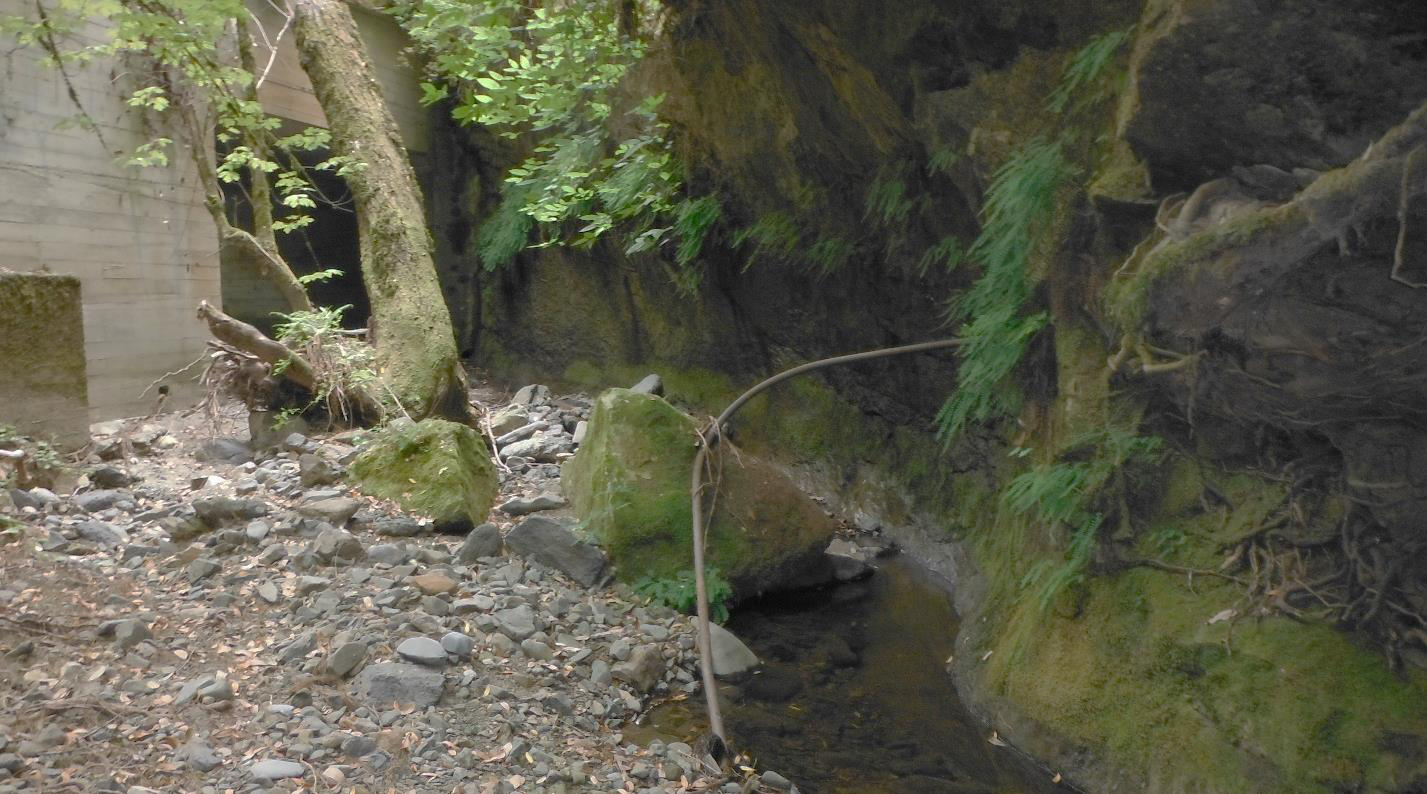 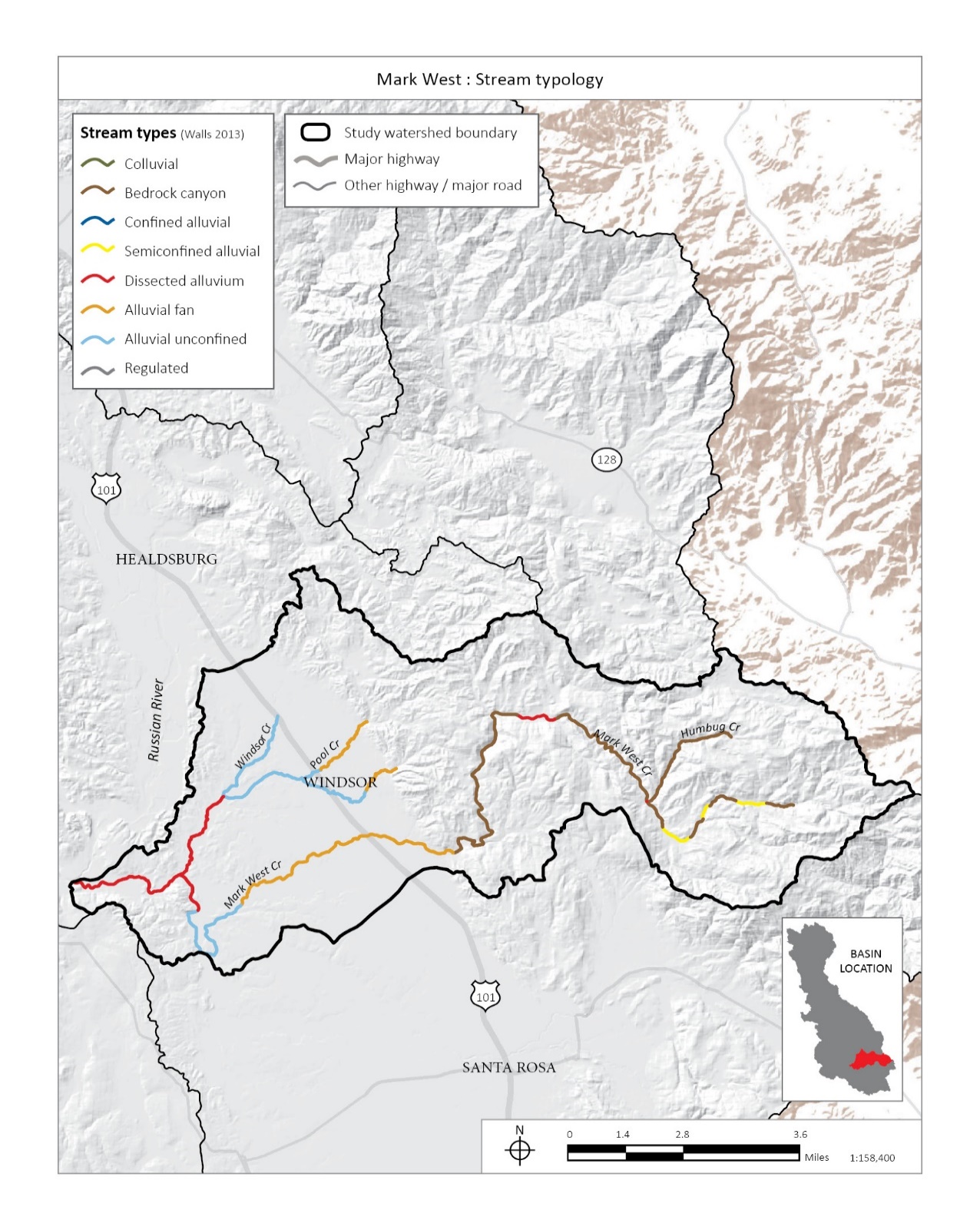 A slow trickle of groundwater into this semiconfined alluvial channel maintains steelhead trout rearing habitat
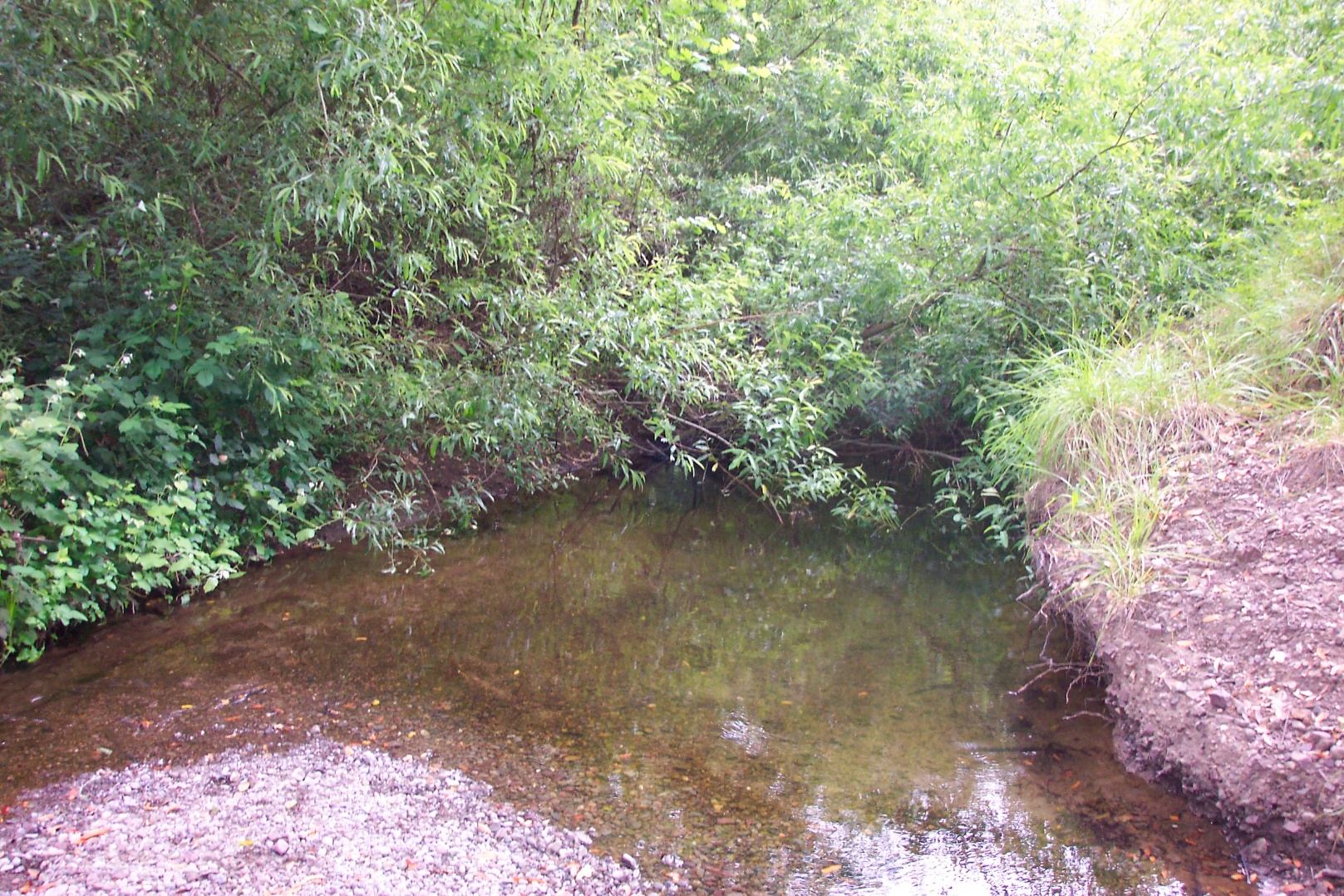 The persistence of summer pools depends upon whether the creek continues to gain groundwater. Small water diversions along tributaries can alter this process especially in dry years
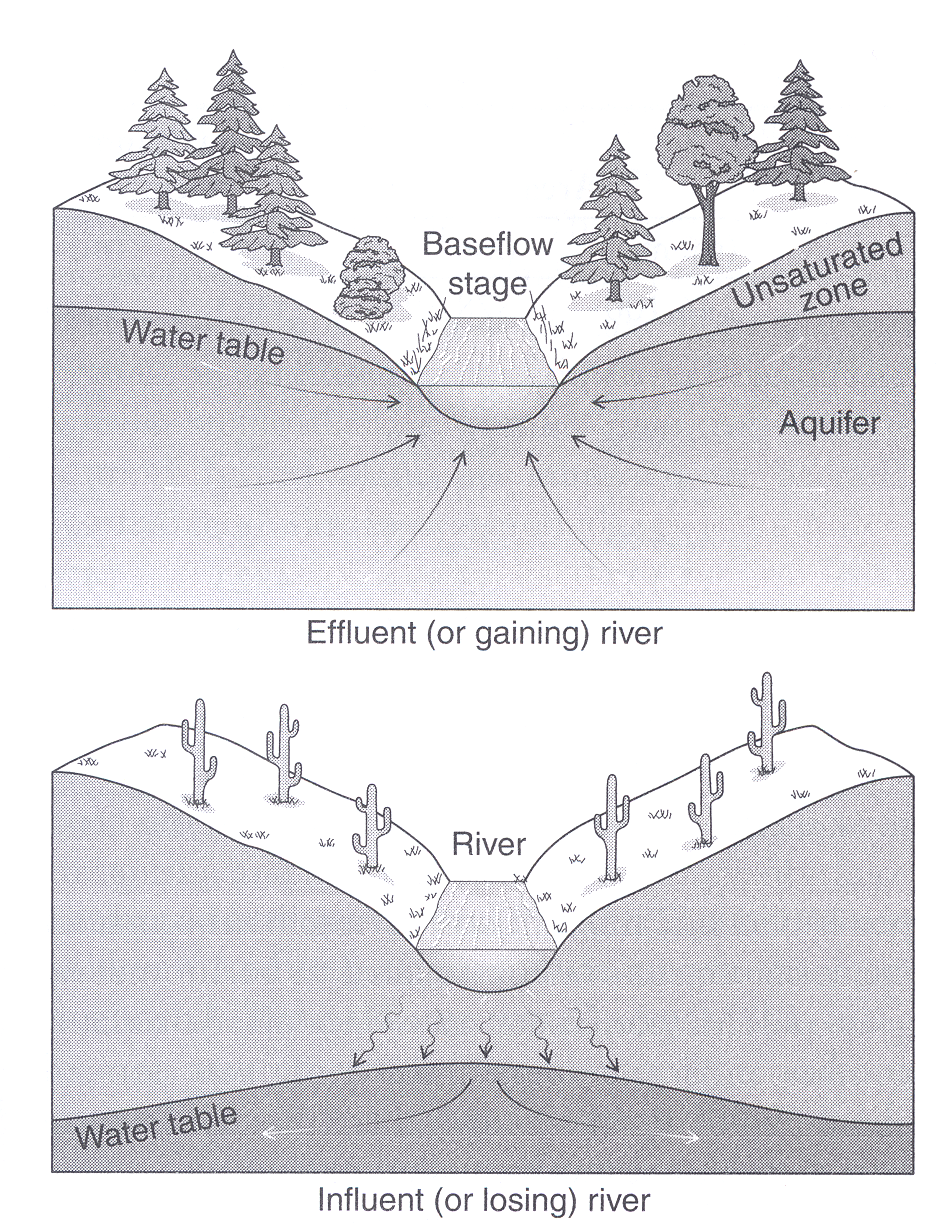 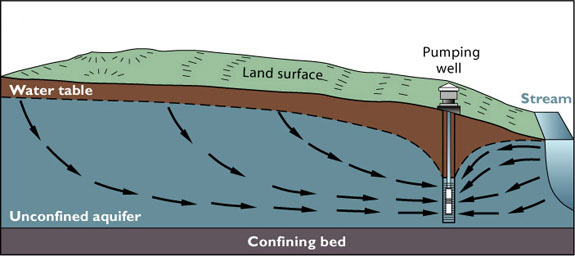 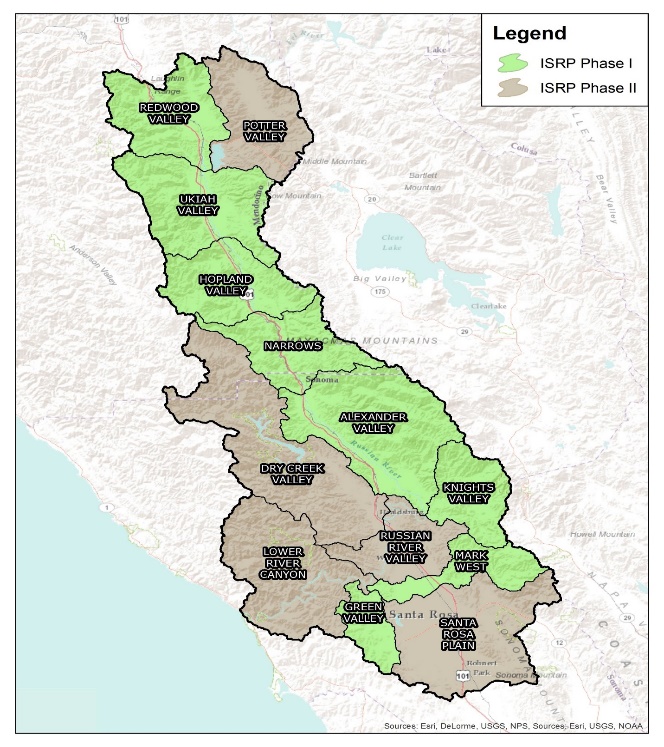 RECOMMENDATIONS
 
1. A whole system approach is needed and all areas of the 
Russian River watershed require the detailed review 
completed for eight subareas by this report.  The remaining
 five subareas should also be evaluated.

2. Prioritized studies to fill major data gaps.

3. Development of economic incentives to change water management.

4. Development of a numerical model of the watershed that uses the recommended monitoring data, simulates surface and groundwater interactions and can be used to evaluate effects of changes in water use and can be used with salmonid data to prioritize restoration actions.

5. Restoration recommendations for each channel type.
2. Prioritized studies to fill major data gaps
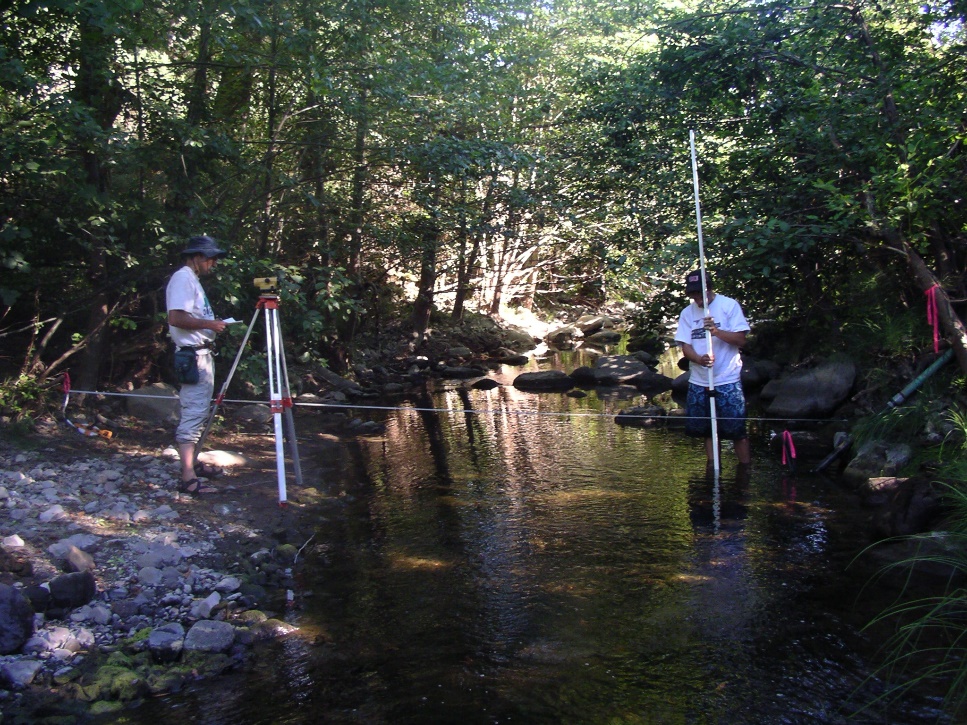 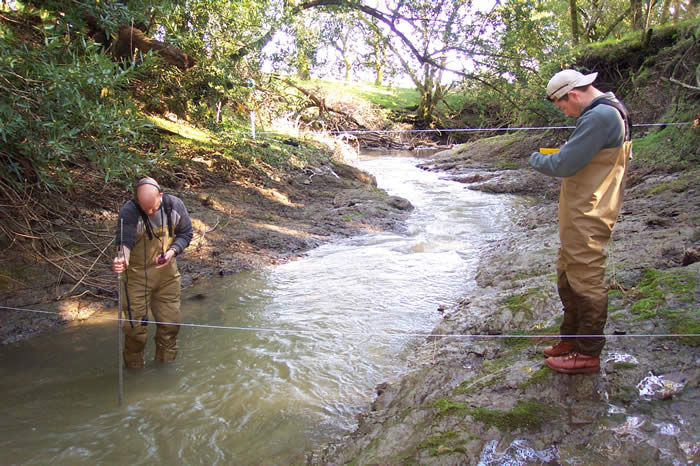 Measuring discharge for stream flow gage
Surveying channel cross-section for stream flow gage
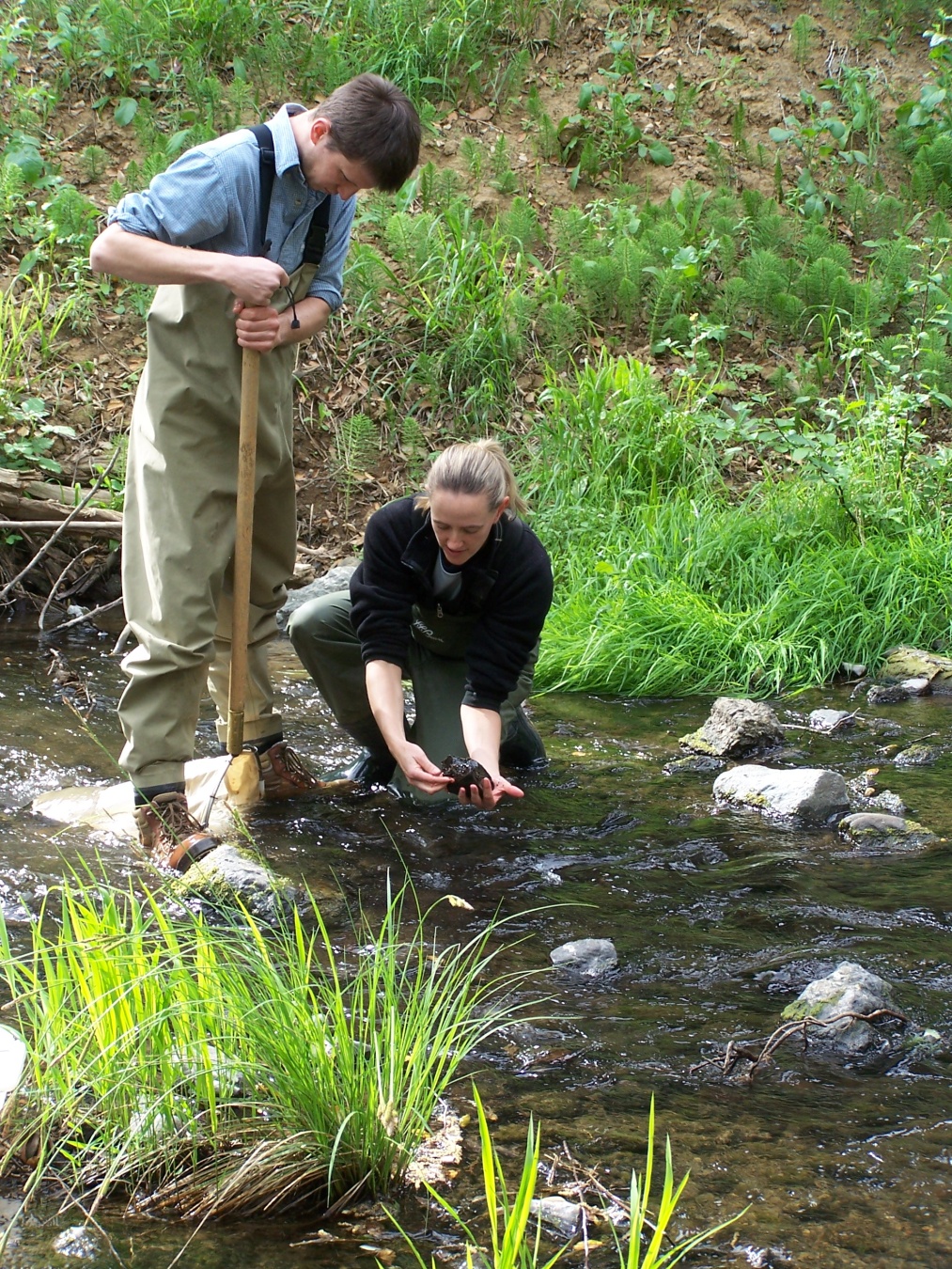 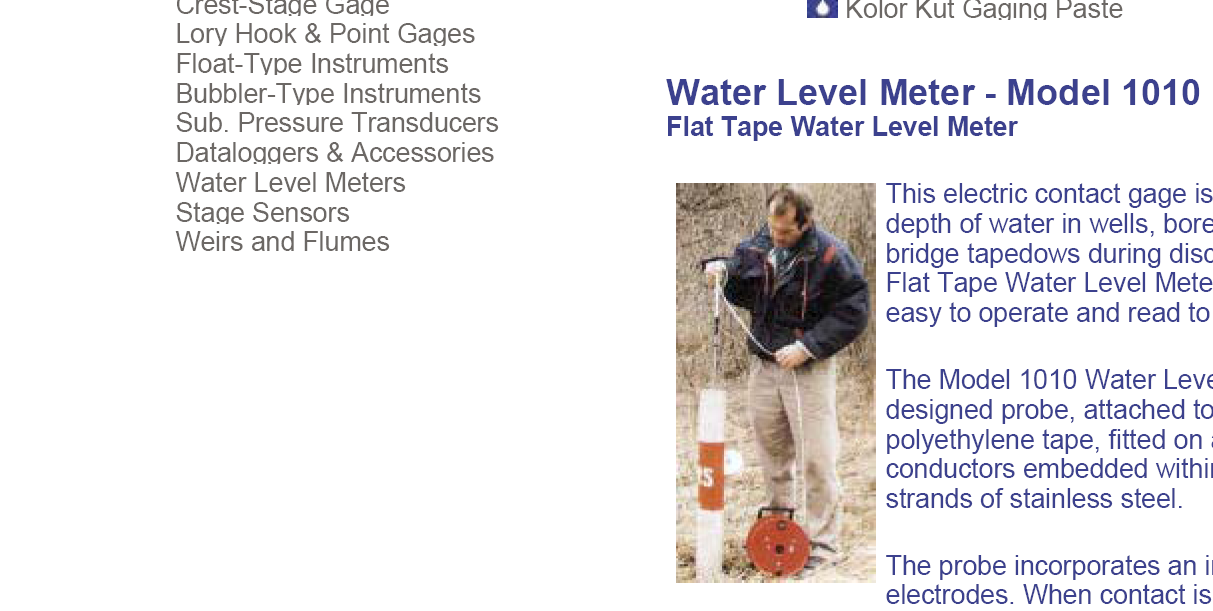 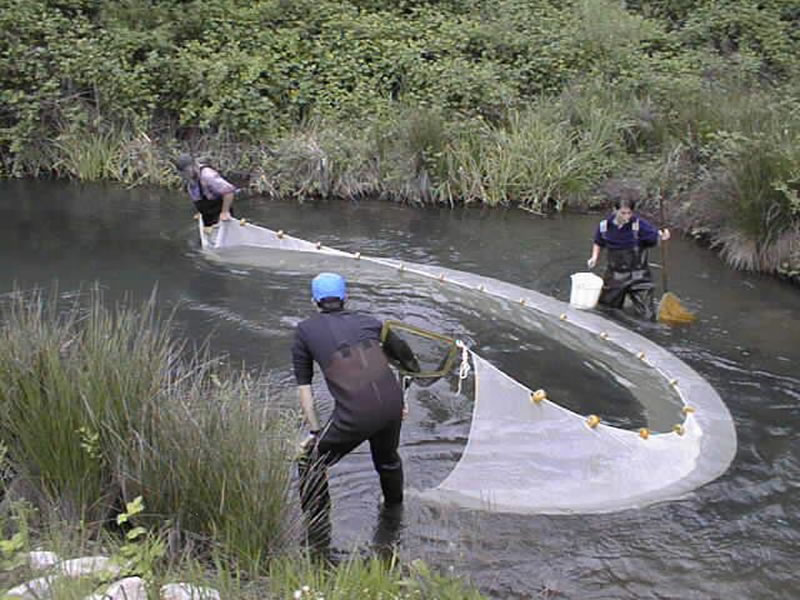 Seining fish
Sampling macroinvertebrates
Monitoring well levels
The ISRP  collected and reviewed sources of information on:

Rainfall and air temperature
Geology
Groundwater
Surface water
Geomorphology
Water quality – water temperature
Climate change studies
Water Demand and Use
Aquatic Communities

The ISRP is recommending additional data collection in:
Aquatic communities
Groundwater
Surface Water
Water Use

Plus focused studies in geomorphology, climate change
Aquatic Communities Data Gaps
There is very little comprehensive ecological data on the aquatic communities in the Russian River and its tributaries. Existing studies primarily consist of single-day qualitative habitat surveys of creeks, one-time collections of benthic macro-invertebrates, or juvenile salmonids, often without adequate field data to determine the location of the sampling. 
The main stem river has been studied in greater detail with annual spawner studies in certain locations since 2002. 
There is no population data and limited recent presence/absence data on steelhead trout in the tributaries outside of several Coho salmon tributaries
Very little data on non-salmonid fishes, amphibians, or invertebrates has been collected. 
Species have been studied in isolation. Conservation of anadromous fish populations also requires an understanding of ecological interactions with other species
Groundwater Data Gaps
Continuous groundwater monitoring (elevation, temperature) is lacking in alluvial valleys, confined alluvial, semiconfined alluvial, and dissected alluvium channel types.  
For existing wells an inventory of well features, e.g. elevation of first screen, diversion volume and timing is needed
[Speaker Notes: The effects of natural and human caused stressors (floods, droughts, water diversions, dams, land use changes, pollution) on aquatic communities cannot be evaluated if there is little to no information on the aquatic community in a particular impacted creek.  
Similarly no priorities can be established between tributaries without a clear understanding of the aquatic community in each tributary.]
Surface Water Data Gaps
Stream flow gages are primarily on the main stem Russian River with only a few on tributary streams
Due to the high level of variation in the geology and topography of tributary streams, gaging data can not be accurately extrapolated between tributaries
Geomorphology Data Gaps
Uncertainty about dynamics of Russian River main stem channel evolution
How much has the main stem river channel aggraded (built-up) or degraded (downcut) since the last survey was done? 
Is the incision process continuing and at what rate?  
How are tributary streams in the alluvial valleys adjusting to incision of the main stem?
Climate Change Focused Study
The questions important to answer for future climate change studies include:   
What will future water temperatures be in specific tributary locations under various climate change scenarios? 
Can we prioritize restoration efforts in tributaries where cold water may be more prevalent?  
How will increased future water demands for urban, rural residential and agricultural land use fare under predicted future climate scenarios? 
Will there be adequate flows for human uses and fish and aquatic life?
WATER DEMAND
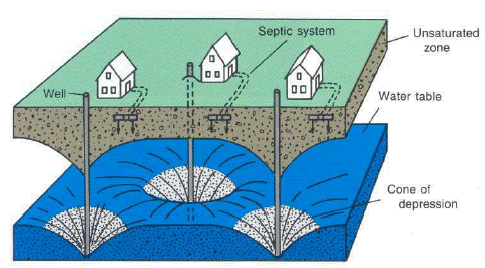 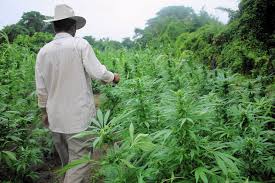 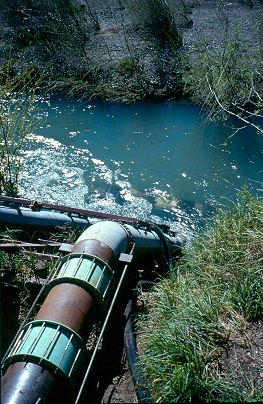 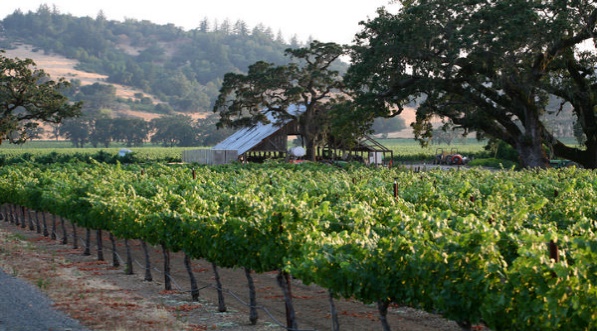 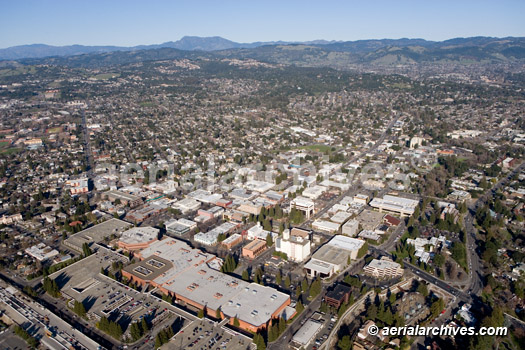 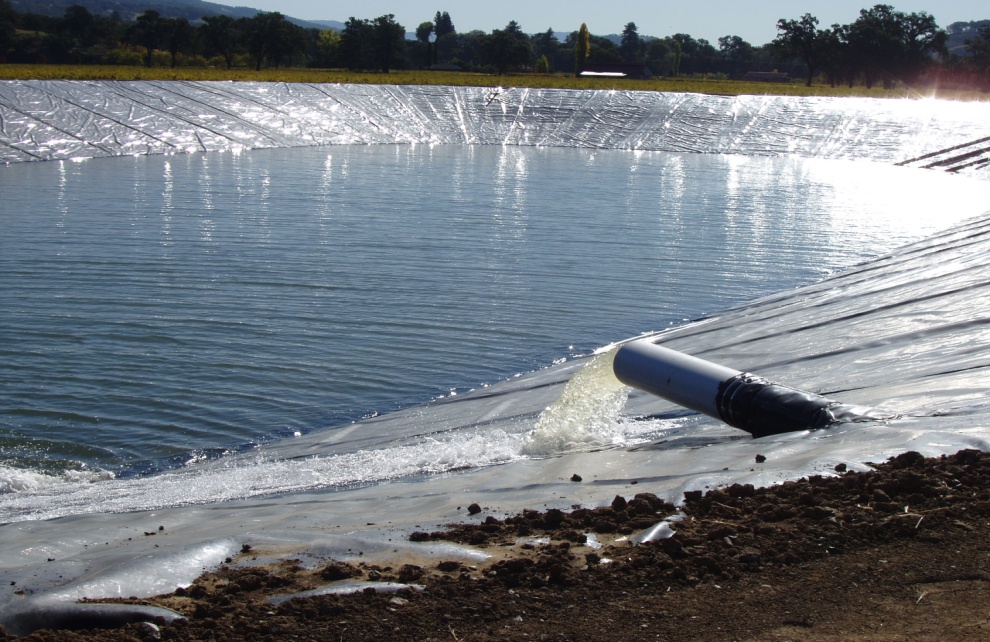 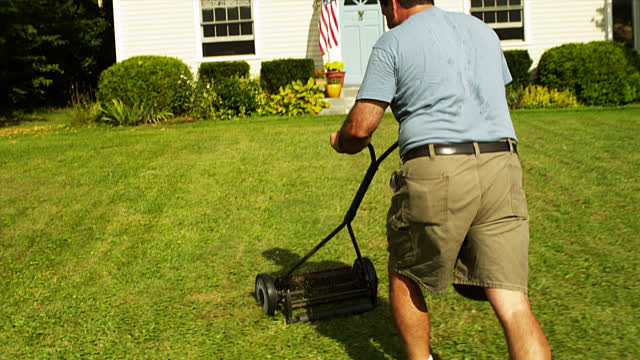 Municipal Water Use
Municipal use by cities for residential and industrial use 
within the city boundary is the easiest to quantify.  
Summer demand is the greatest. 

Groundwater Use
Groundwater use is the most problematic water use category, given that current well use does not involve a water right and there is no reporting of groundwater diversions. 
Lack of such data on groundwater use is a challenge in terms of water management options, such as the use of conjunctive management to address seasonal disparities in surface water availability.
The complexity of surface and groundwater interactions in the Russian River basin makes it difficult to quantify the impact of these different types of water use (i.e., surface vs. groundwater) on stream flows. 
Sustainable Groundwater Management Act  
       should improve groundwater measurement
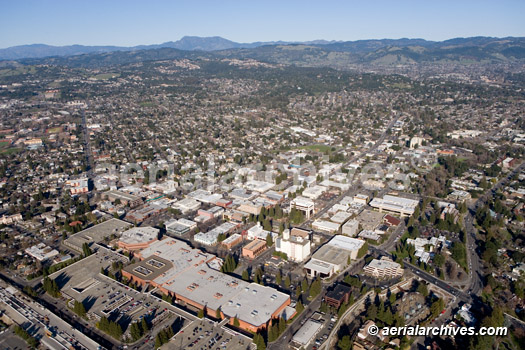 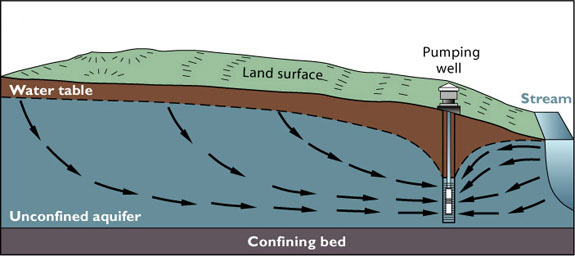 Rural Residential Water Use

Rural residential use is largely unknown, since such use is typically from unmonitored, individual residential wells and surface water diversions.

On the Santa Rosa Plain the USGS estimated that rural non-municipal use of groundwater makes up 82% of total groundwater extraction with 32% going to agriculture and 50% going to rural residential uses. 

These studies point to rural residential water use as significant in reducing dry season flow in some tributaries.
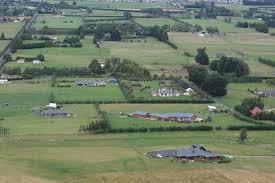 Agricultural Water Use
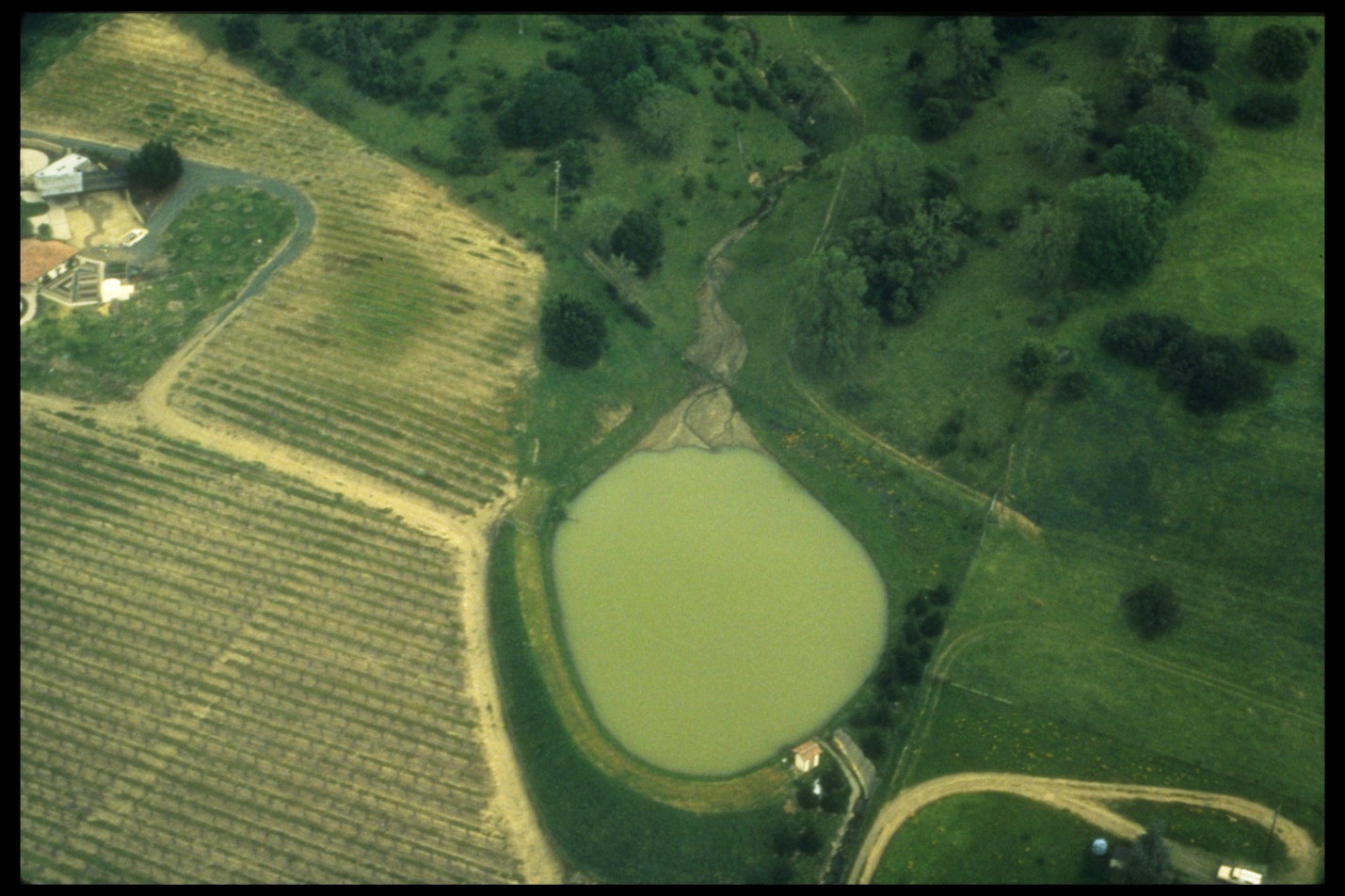 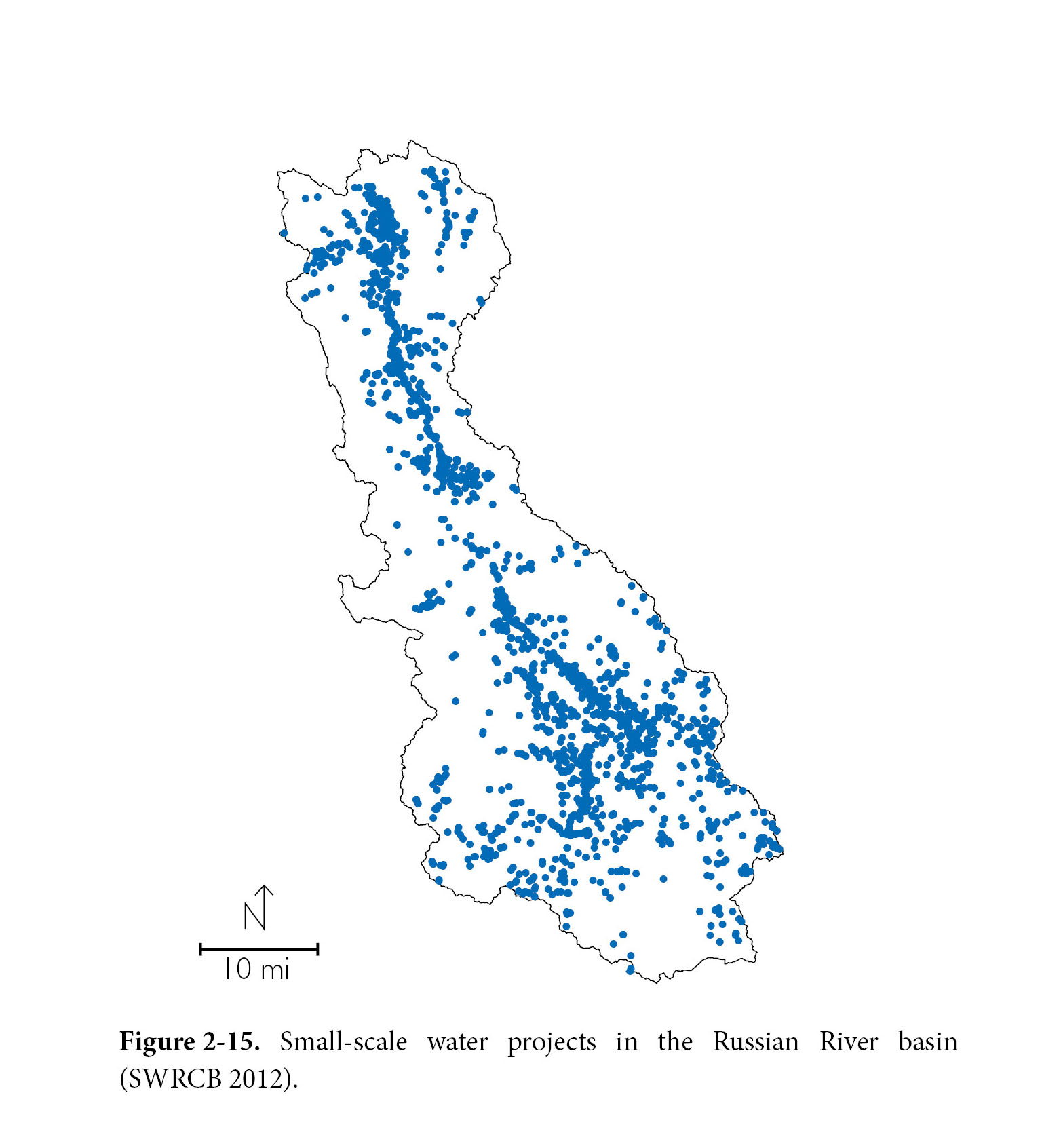 Blue dots indicate locations of small water projects with permits or pending permits as documented in the State Water Resources Control Board database. Most of these are for agricultural crops not including marijuana.
Water Rights Data
The State Water Resources Control Board regulates and keeps records of surface water rights and some groundwater diversions. The amount of water used is the volume put to a beneficial use and is reported annually. The Table shows reporting data for the Ukiah Valley subarea. Data is missing for many rights with 2011 having the highest reporting rate at 77% of water right holders submitting use reports. Other subareas had equally low reporting rates. Beginning in January 2017, all diverters of 10 AF or more per year have to install and maintain a device that monitors the rate and quantity of diverted water.
Marijuana Water Use
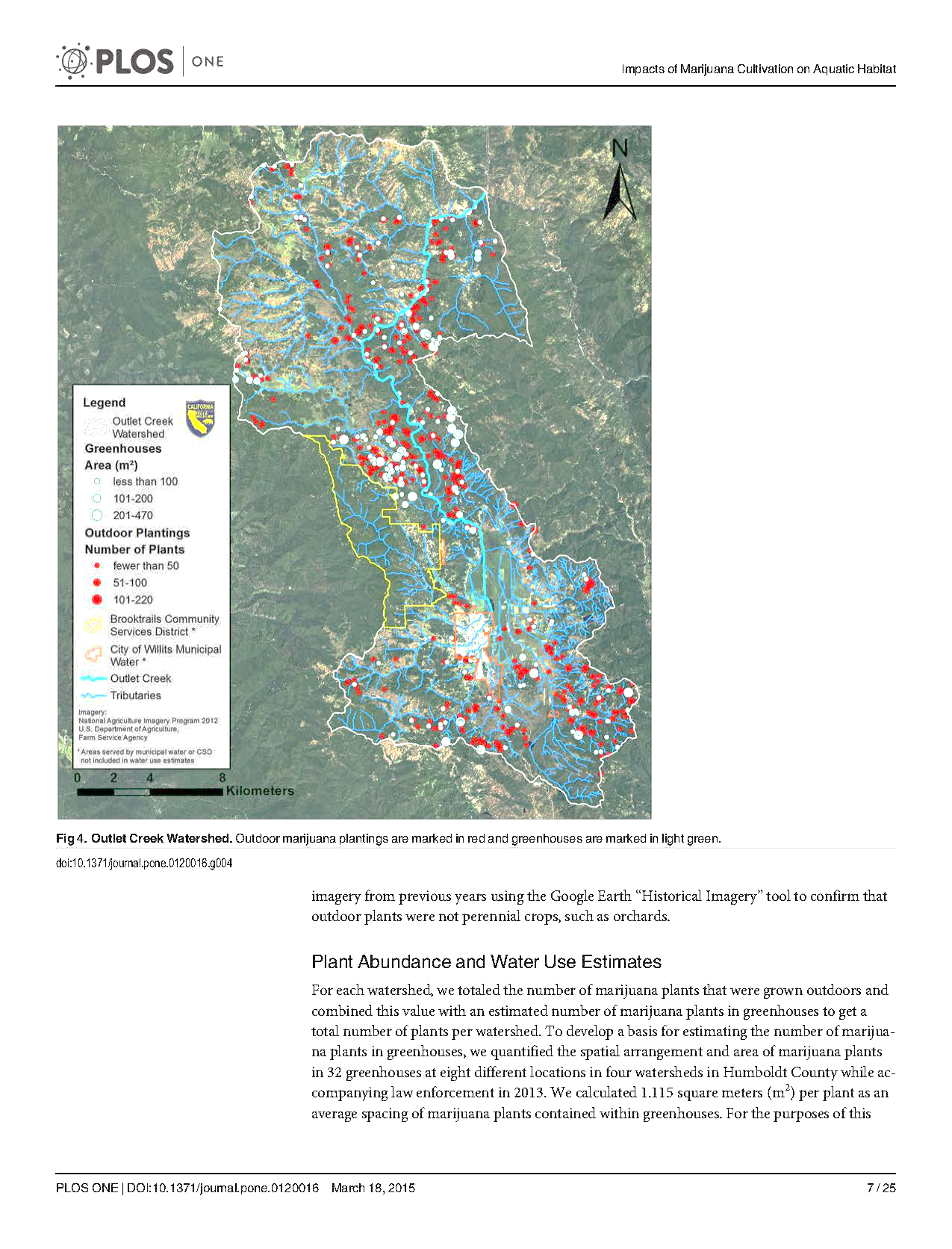 The driest period (June-October) of the year coincides with the highest irrigation demand for marijuana. 
Marijuana grows tend to be located in the upper mountainous areas of tributary watersheds where most bedrock channels are located and are the primary rearing habitats for steelhead 
There are no estimates of the acreage of marijuana grows in the Russian River. Figure illustrates the density of marijuana grows in the Outlet Creek drainage just north of the Russian River watershed.
3. Development of economic incentives to change water management
Management of water issues within the basin will inevitably involve tradeoffs. 
Economic information can provide guidance on the nature and efficacy of tradeoffs by identifying least cost alternatives to meet a given goal or objective. 
Changing water user behavior can be enhanced through use of economic incentives
Within the Russian River basin subsidies may be effective in some settings, such as construction of off-stream water storage facilities for use in frost protection or to fund in-stream flow and riparian habitat improvements in the tributaries.
An economic mechanism that is aimed at improving the efficiency of water use is the creation of a water market. Water markets have been used widely to facilitate alternative water allocations in the arid west. 
Water markets have the advantage of being voluntarily exchanges between sellers of water and potential buyers, usually a public agency.
4. Development of a numerical model of the watershed that uses the recommended monitoring data, simulates surface and groundwater interactions and can be used to evaluate effects of changes in water use and can be used with salmonid data to prioritize restoration actions
The lack of stream flow and groundwater monitoring data, water use data as well as the lack of salmonid population and distribution data severely limits identification of priority streams for salmonids and needed water management actions. For example, the significance of a dry channel, or intermittent pools, cannot be determined if we do not know what areas of the tributary salmonids use for rearing. If the one reach of good rearing habitat dries up, this would be a significant problem. But if that reach is a migration corridor where water is only needed in the winter and spring, a summer dry channel is not a problem for salmonids.

 In California’s Mediterranean climate seasonally-dry channels are a natural part of the watershed, and not necessarily the result of water diversions. The channel typology developed by the ISRP provides a system to define where summer stream flows are likely to occur and where they are not likely to occur. A bedrock channel is likely to have flow in the summer, while an alluvial fan, or valley unconfined alluvial channel, are likely to be dry. The suggested stream flow and groundwater monitoring of confined alluvial, semiconfined alluvial, dissected alluvium channels in various tributaries can further define summer time flow locations and allow for the effect of water diversions to be determined.
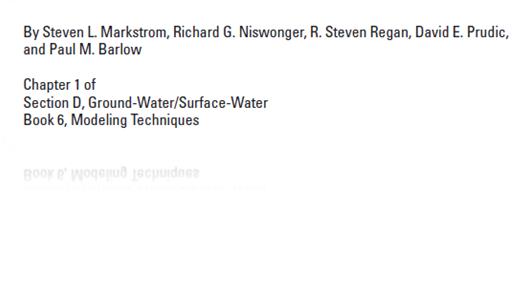 [Speaker Notes: As this talk is focused on results from GSFLOW, I would like to provide a quick overview of what the model and its capabilities. GSFLOW was developed in 2008 by the USGS by integrated the watershed runoff model PRMS and the groundwater flow model MODFLOW-NWT. It is typically used for evaluating water resources problems and here we use it for researching drought, watershed runoff processes, and for flood risk.]
5. Restoration recommendations for each channel type
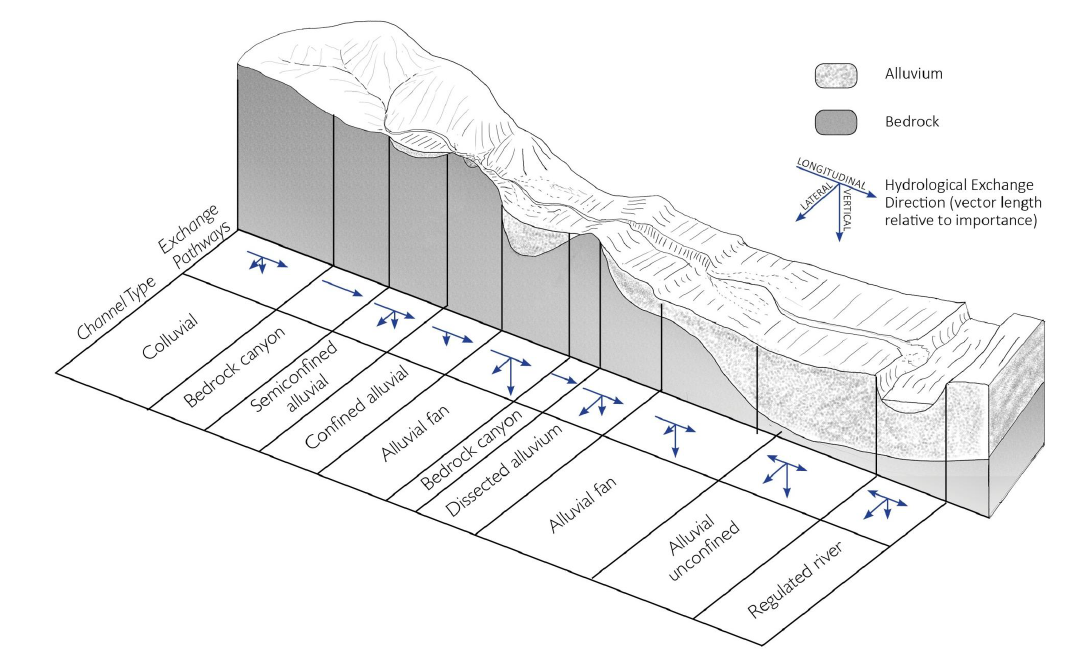 This is a list of potential measures. A specific application will require study, analysis and design.
Restoration Techniques: Removal of Fish Migration Barriers
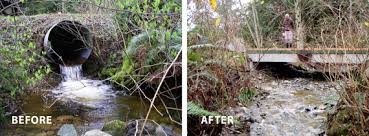 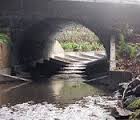 Culvert replacement with railcar bridge
Baffles in culvert
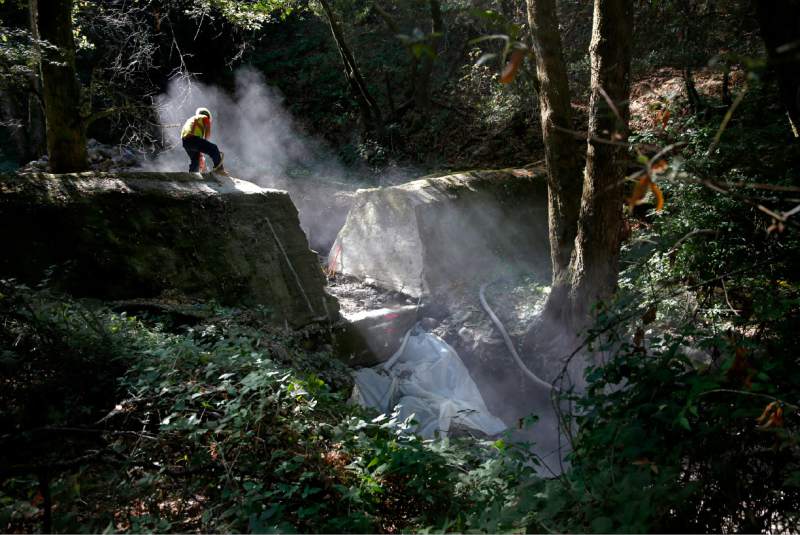 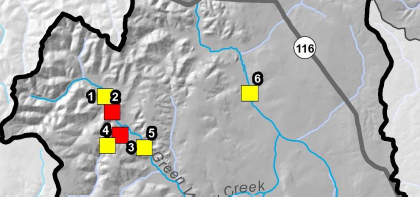 Removal of on-stream dam
Restoration Techniques: Revegetation
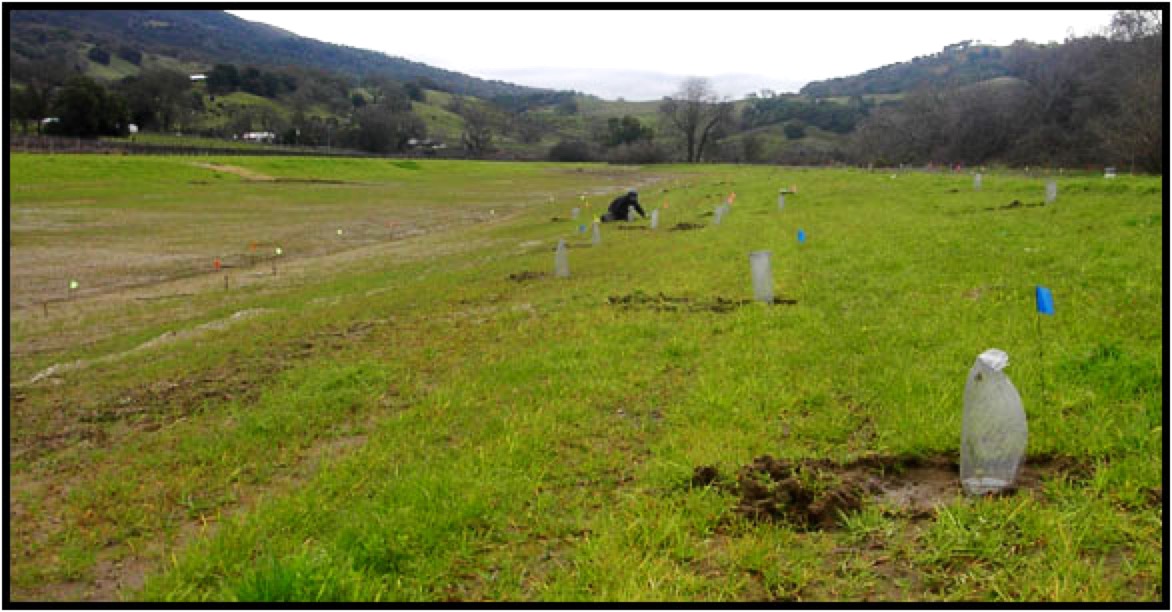 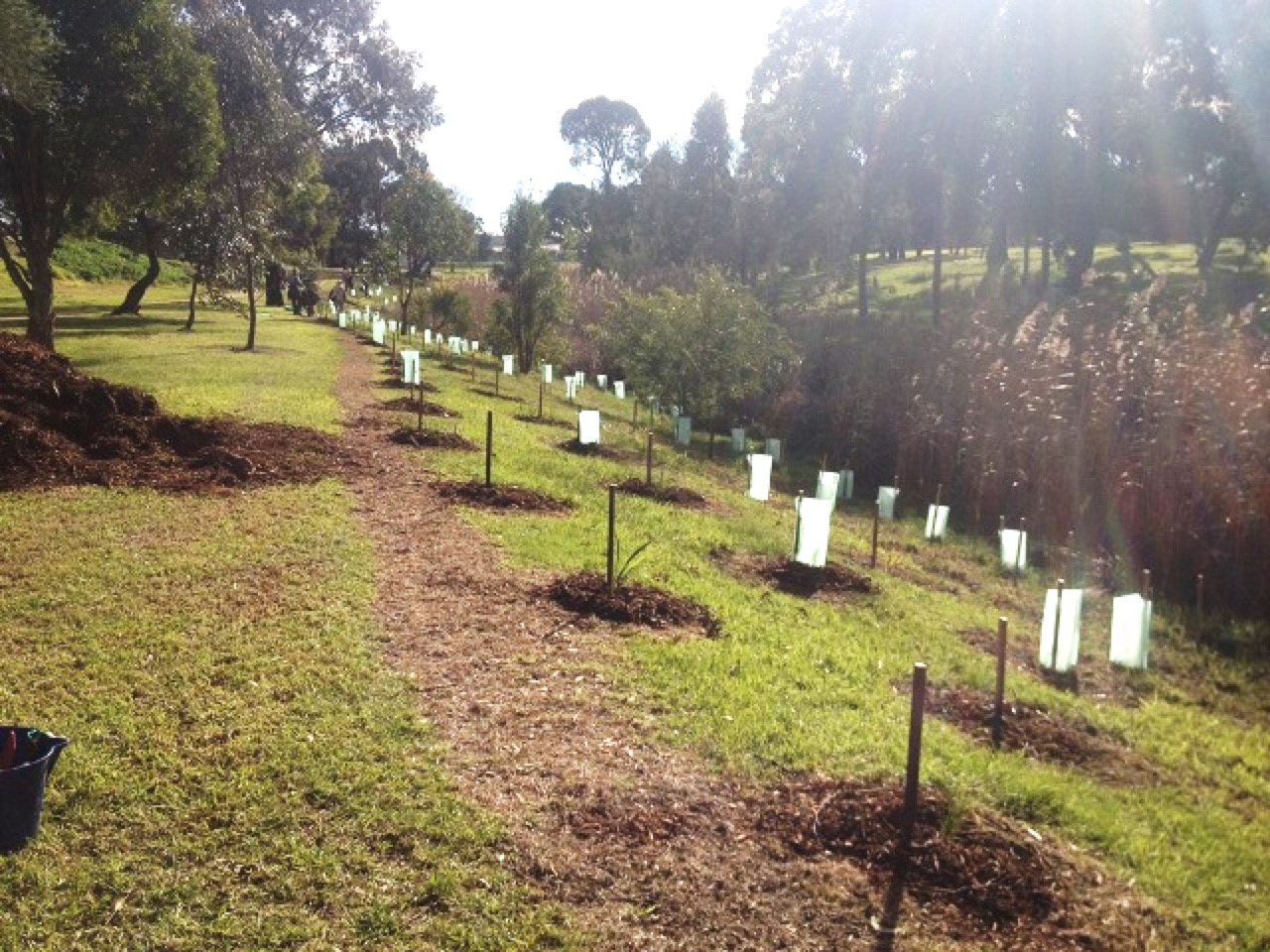 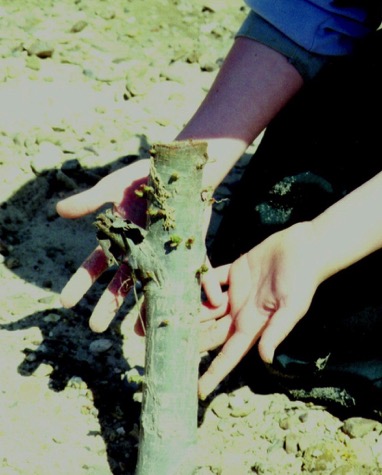 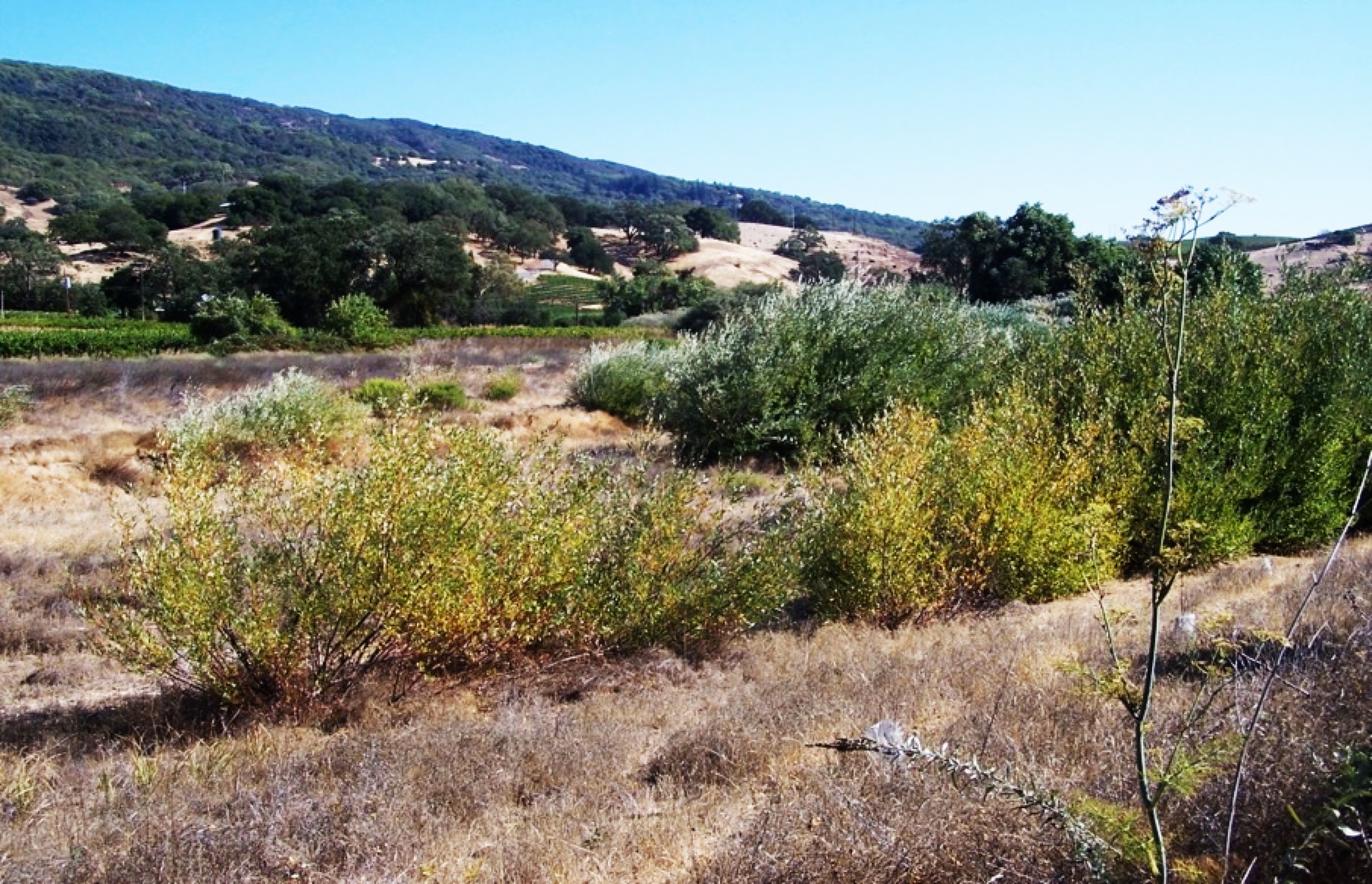 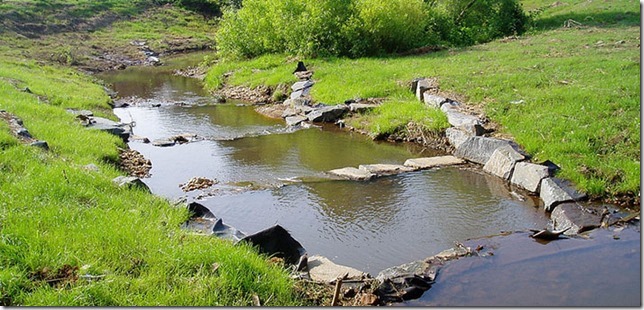 Restoration Techniques: Placement of Large Wood in Streams
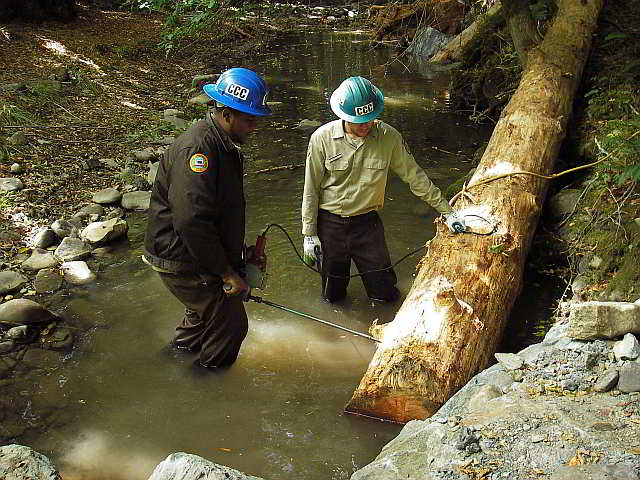 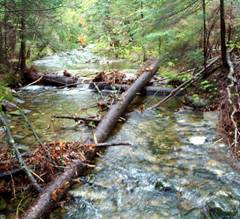 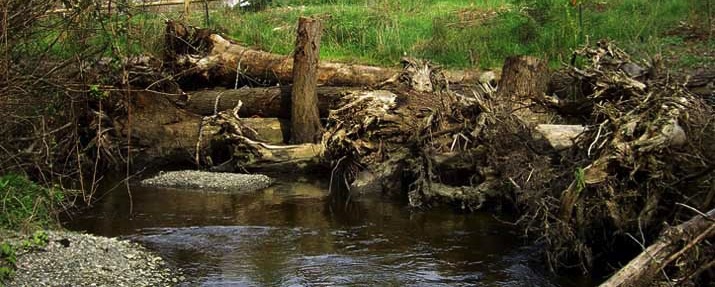 Artificial instream structures  are not recommended.
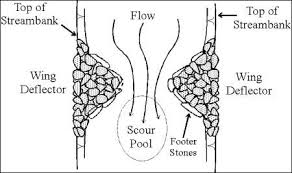 Restoration Techniques: Gravel Augmentation below Dams
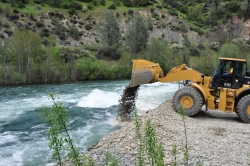 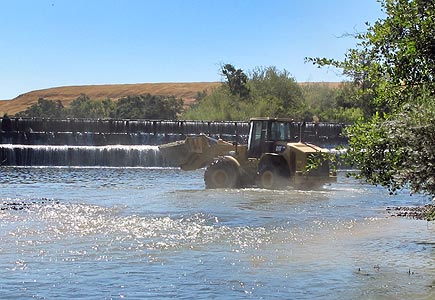 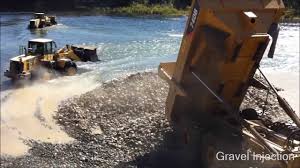 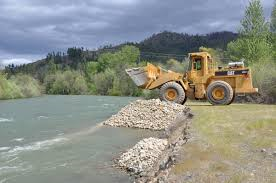 [Speaker Notes: Not mentioned in report or summary???!!!!]
Restoration Techniques: Benching along Incised Reaches
Use excavated material for sediment supply to channel
Referred to as “bank setbacks” below
Water Management
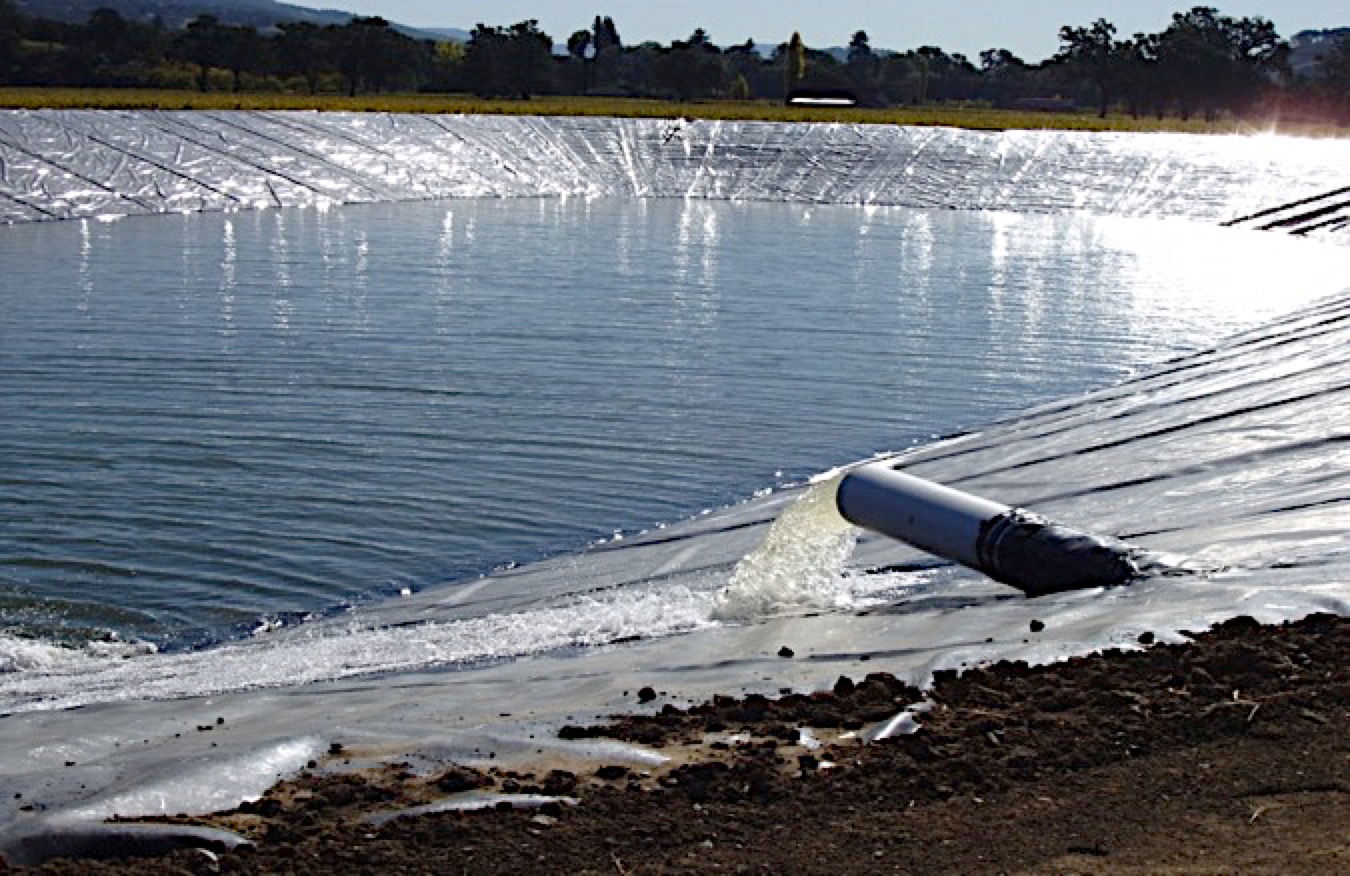 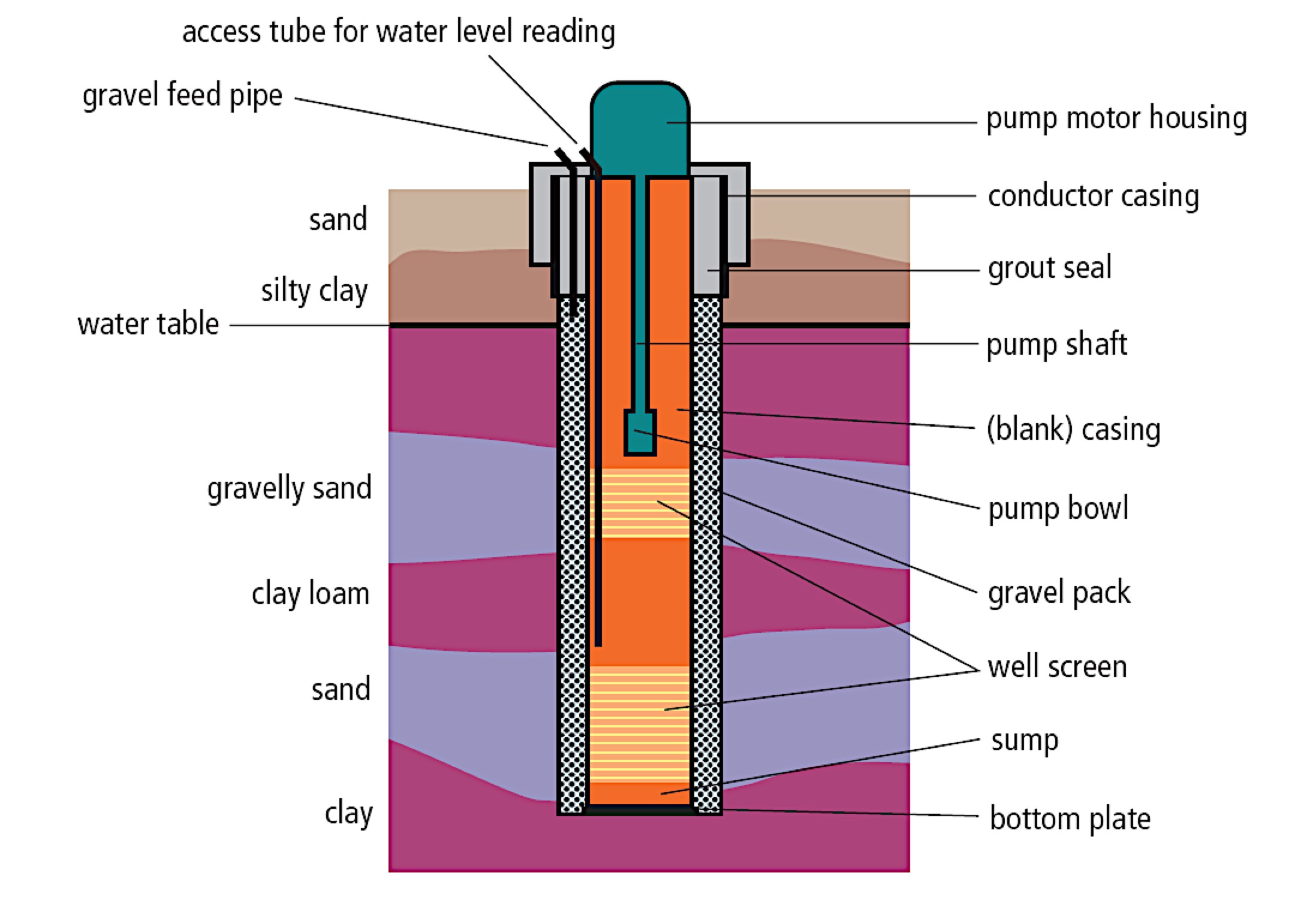 Construction of off-stream ponds with winter diversions
NMFS compliant fish screens on all diversions
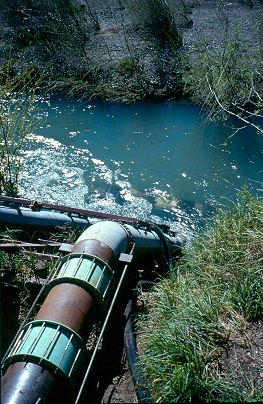 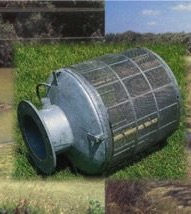 Along tributaries screen wells deeper to avoid impacts on low water flows.
Colluvial
< 6 months continuous flow
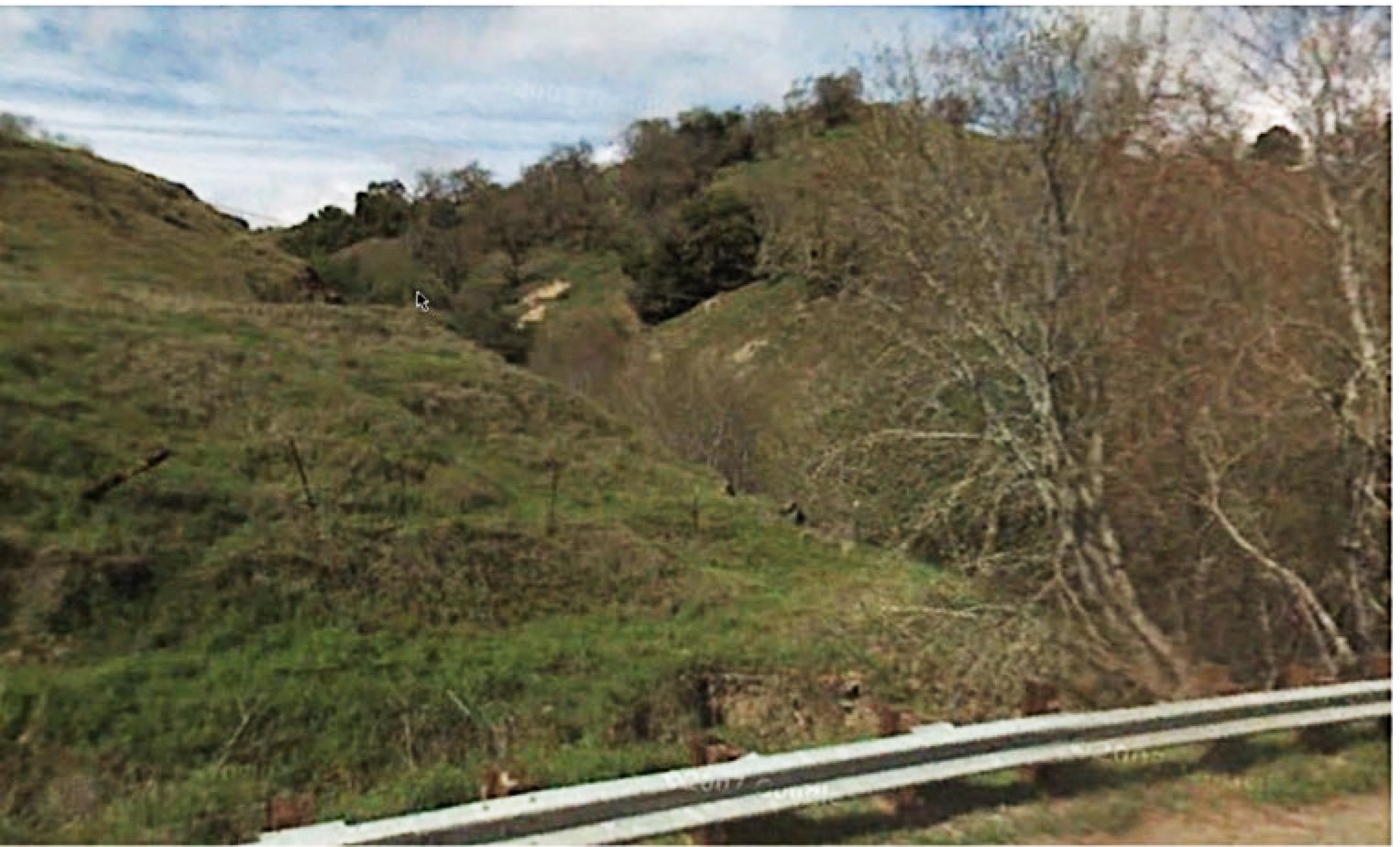 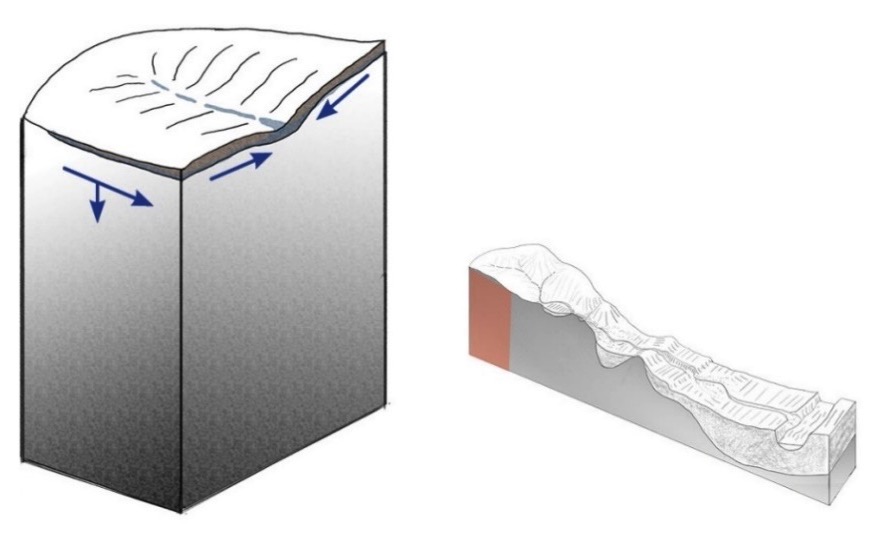 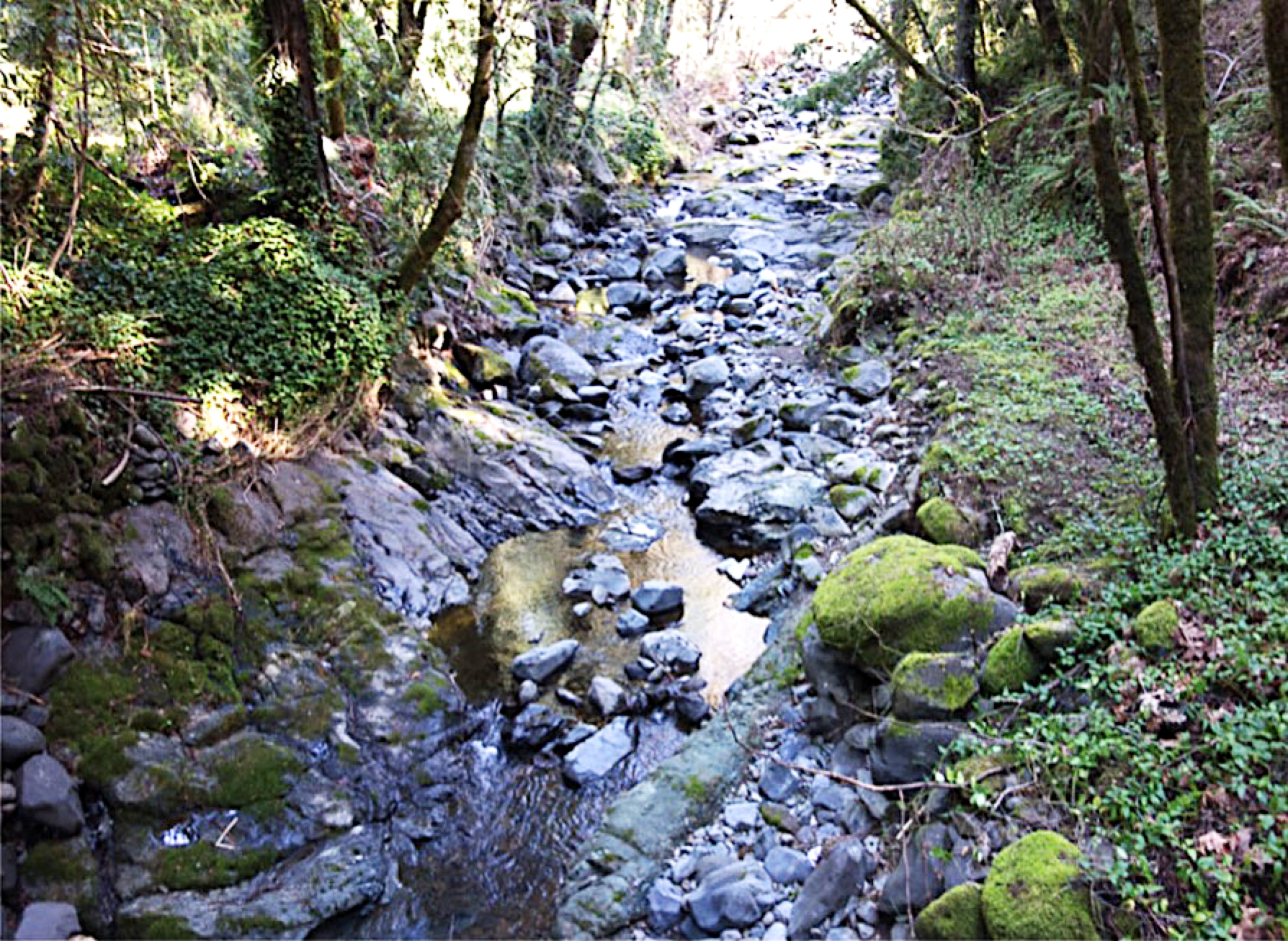 Bedrock
generally perennial flow
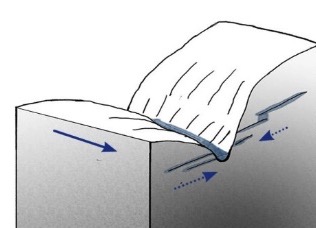 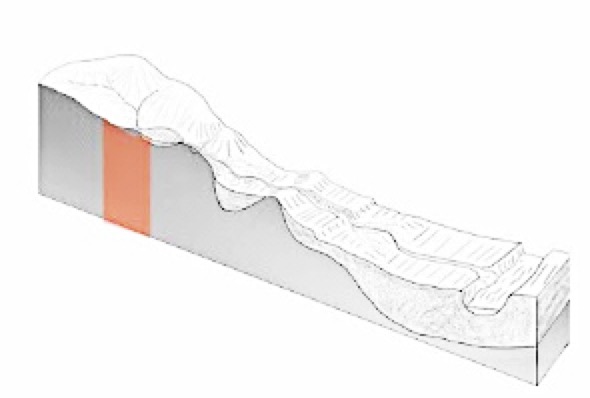 Confined alluvial
6-12 months of flow
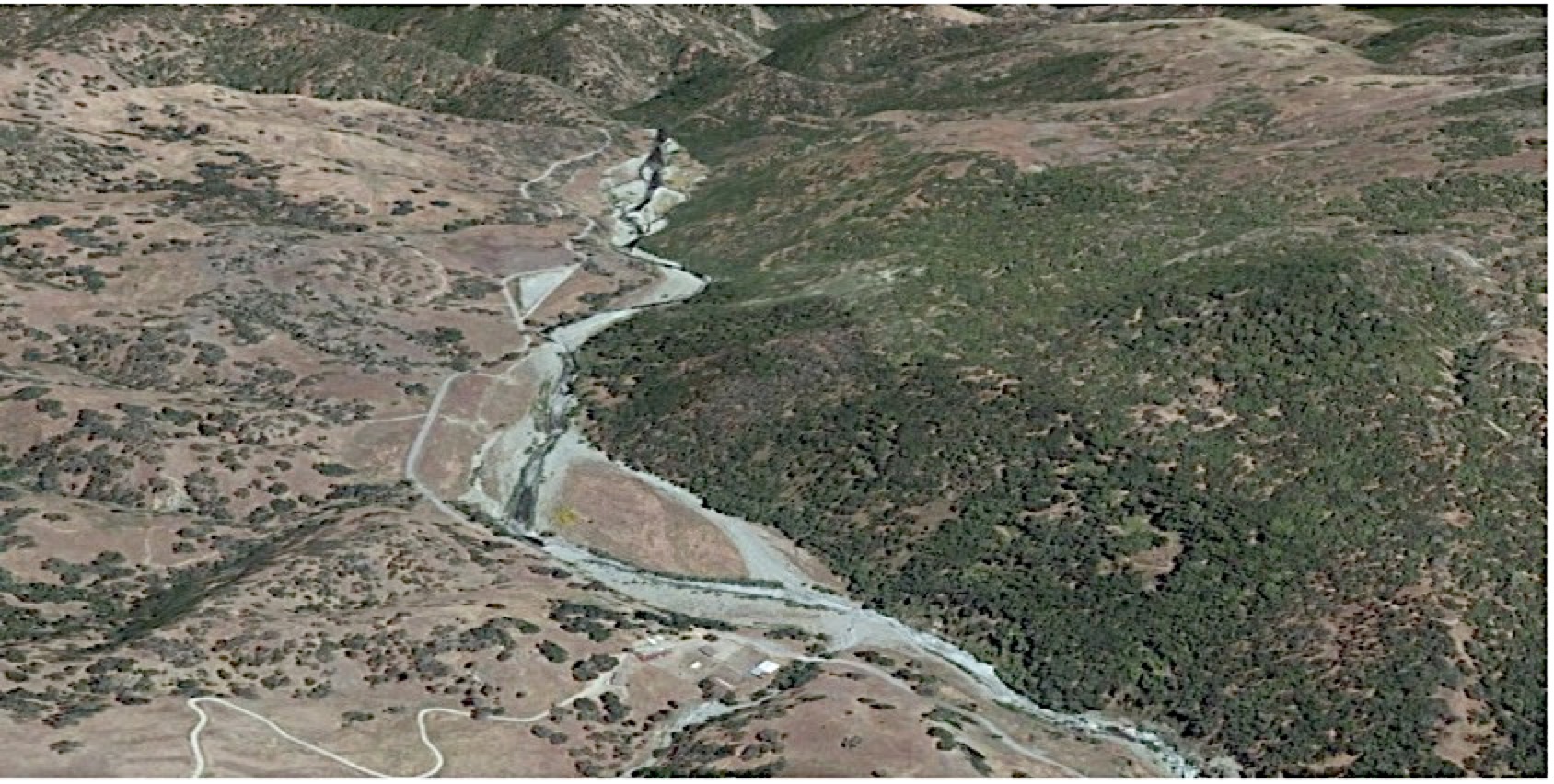 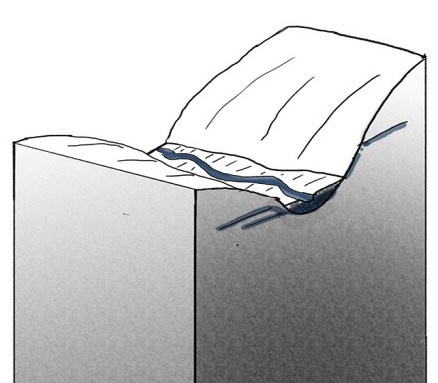 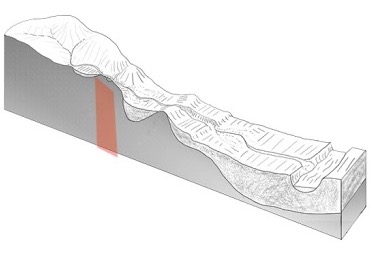 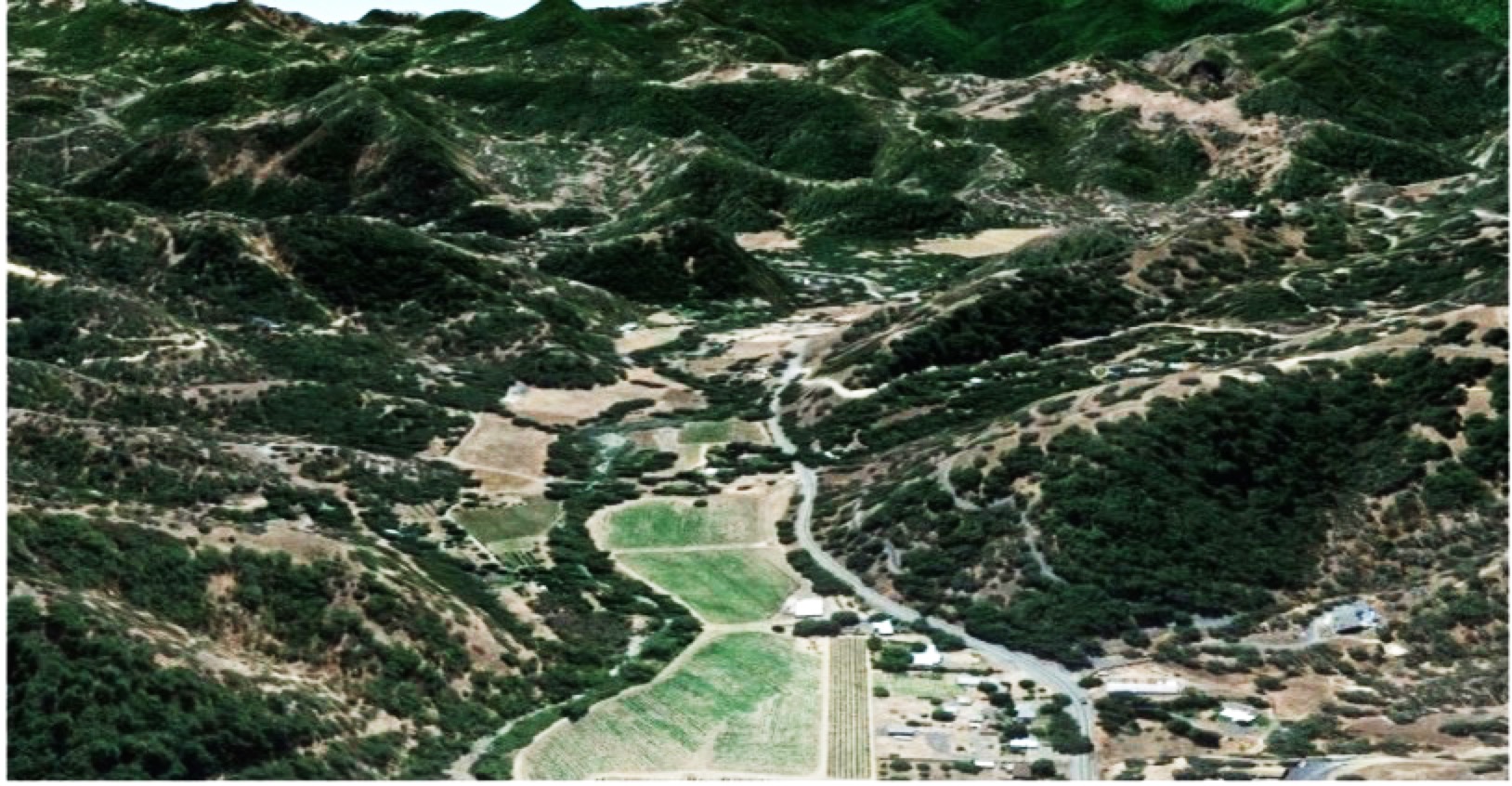 Semiconfined alluvial
10-12 months of flow
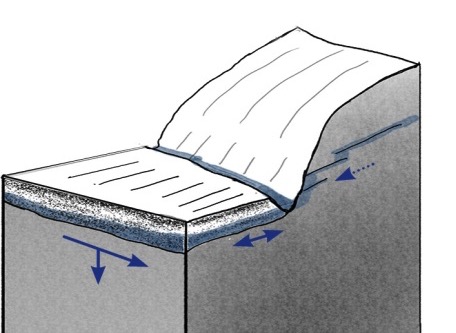 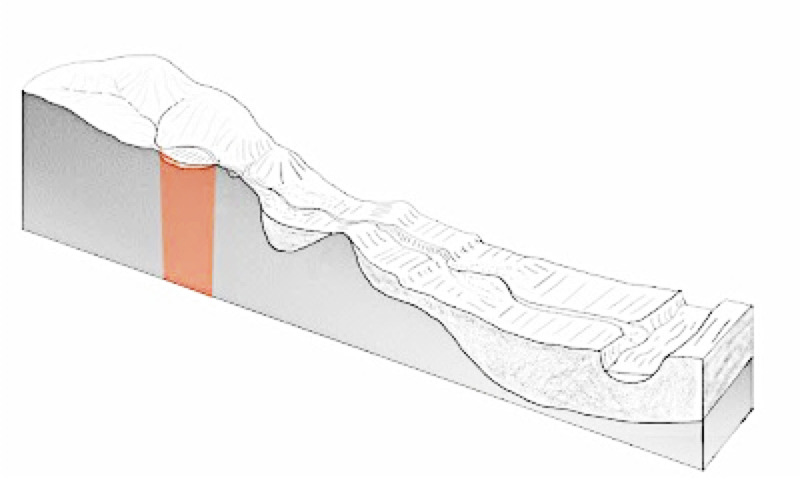 Dissected alluvium
8-12 months of flow
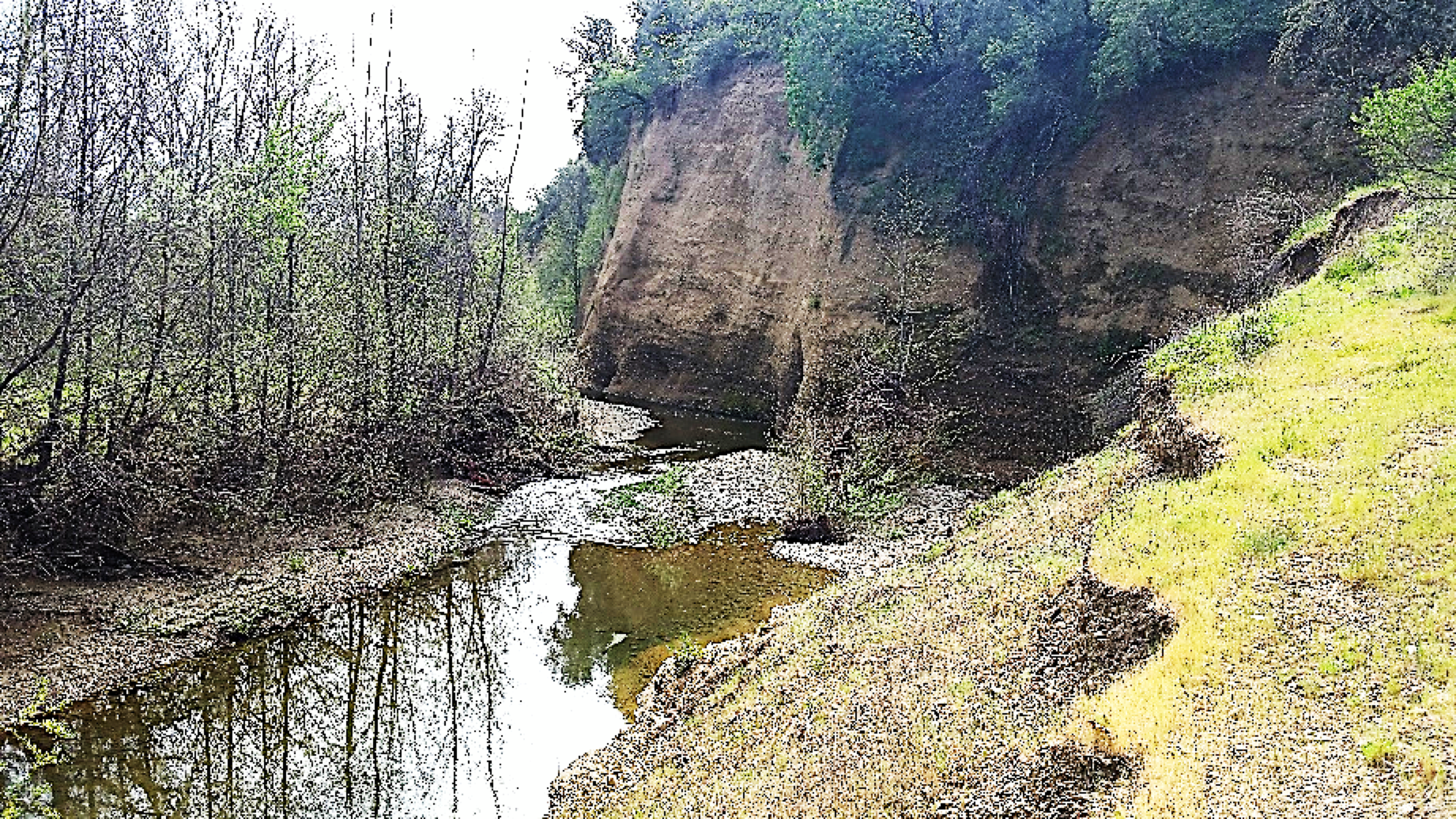 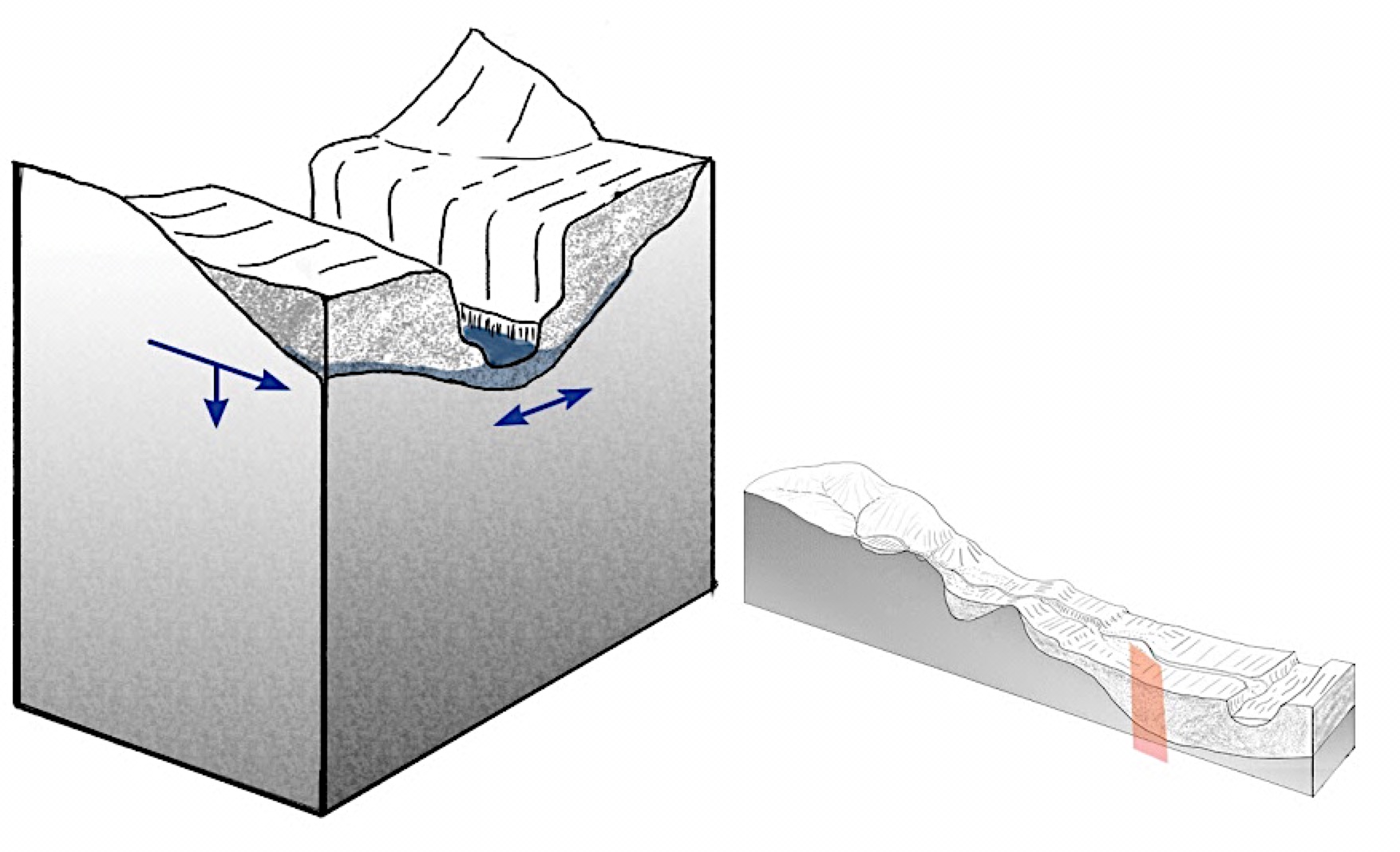 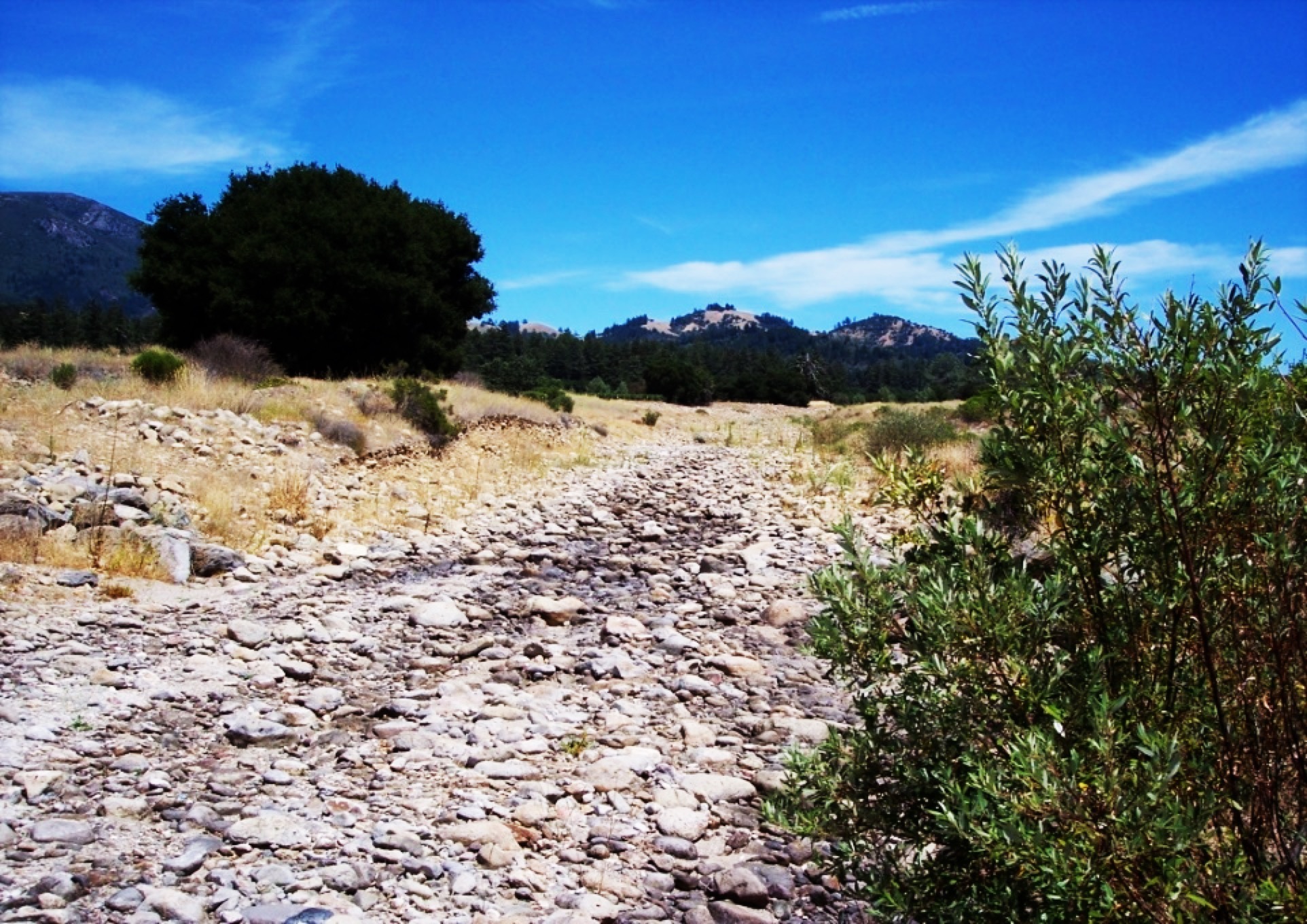 Alluvial fan
5-9 months of flow
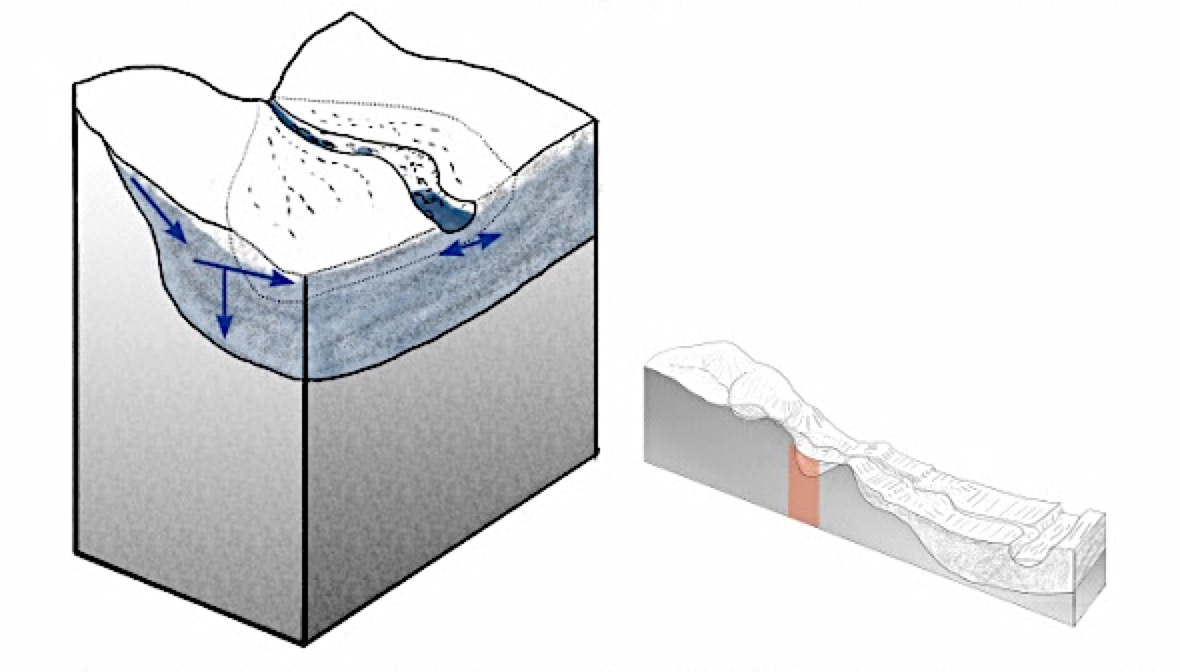 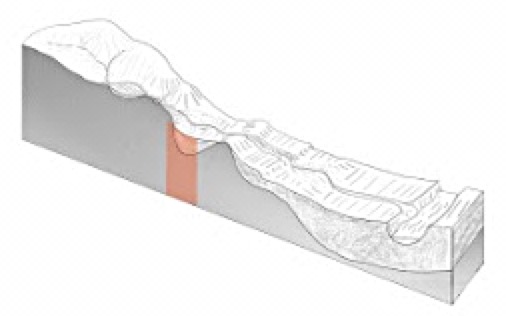 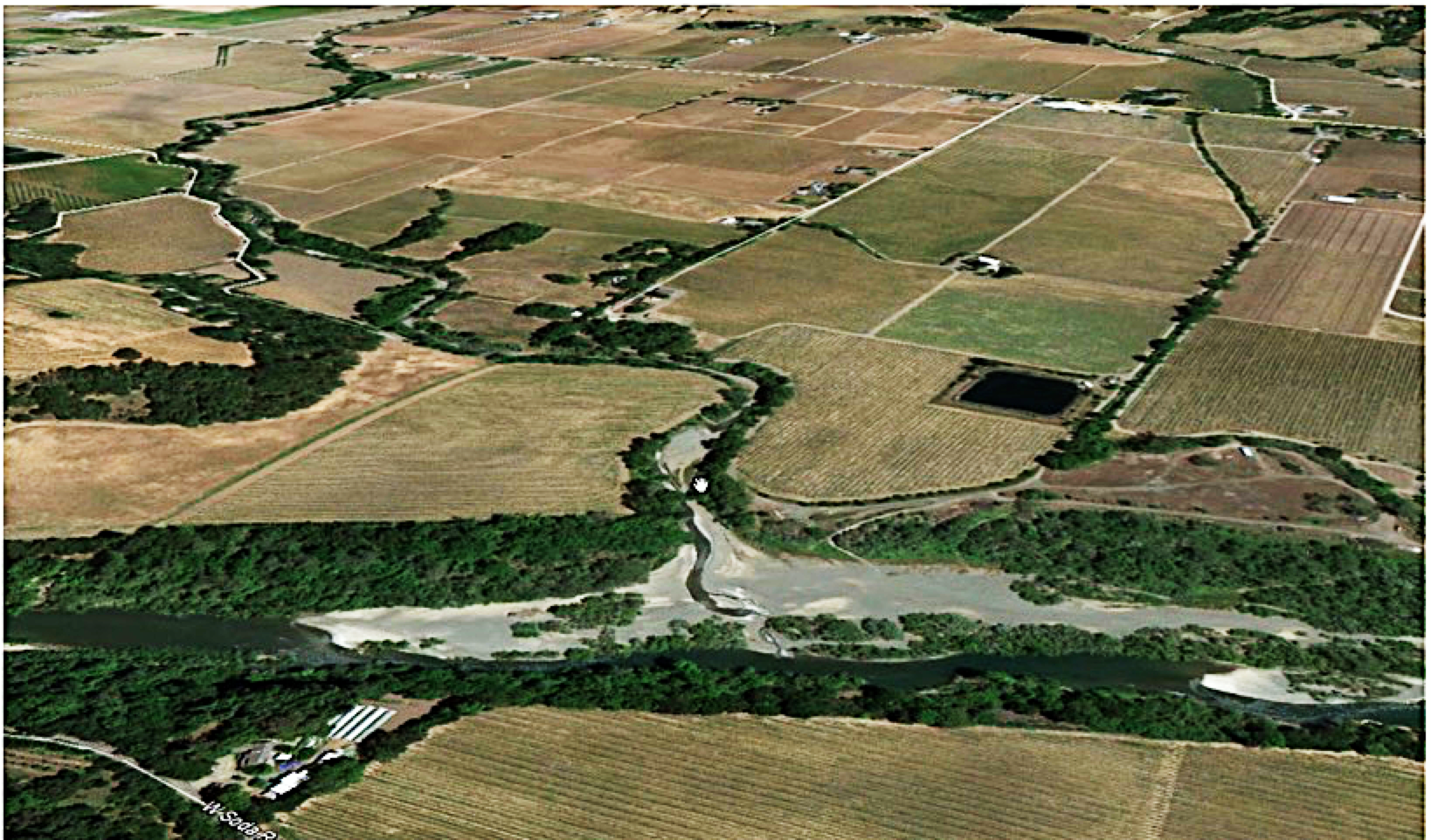 Unconfined alluvial 
3-6 months of flow
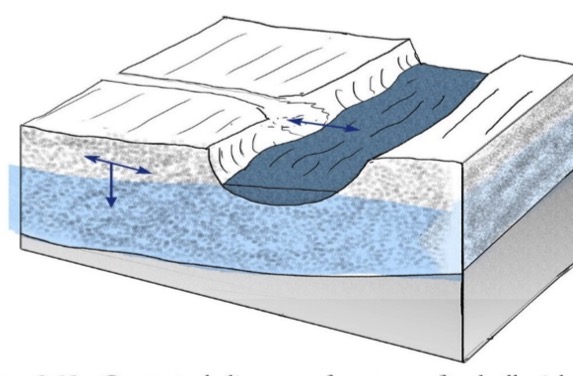 Regulated Continuous flow
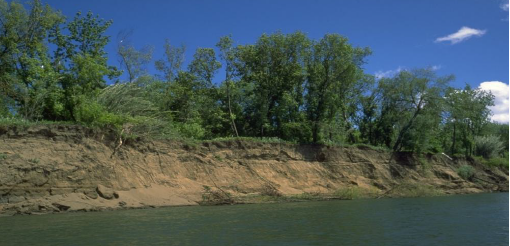 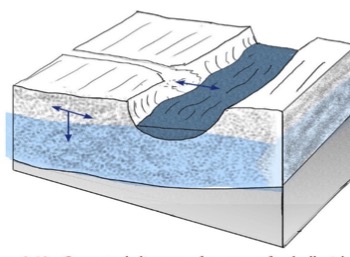